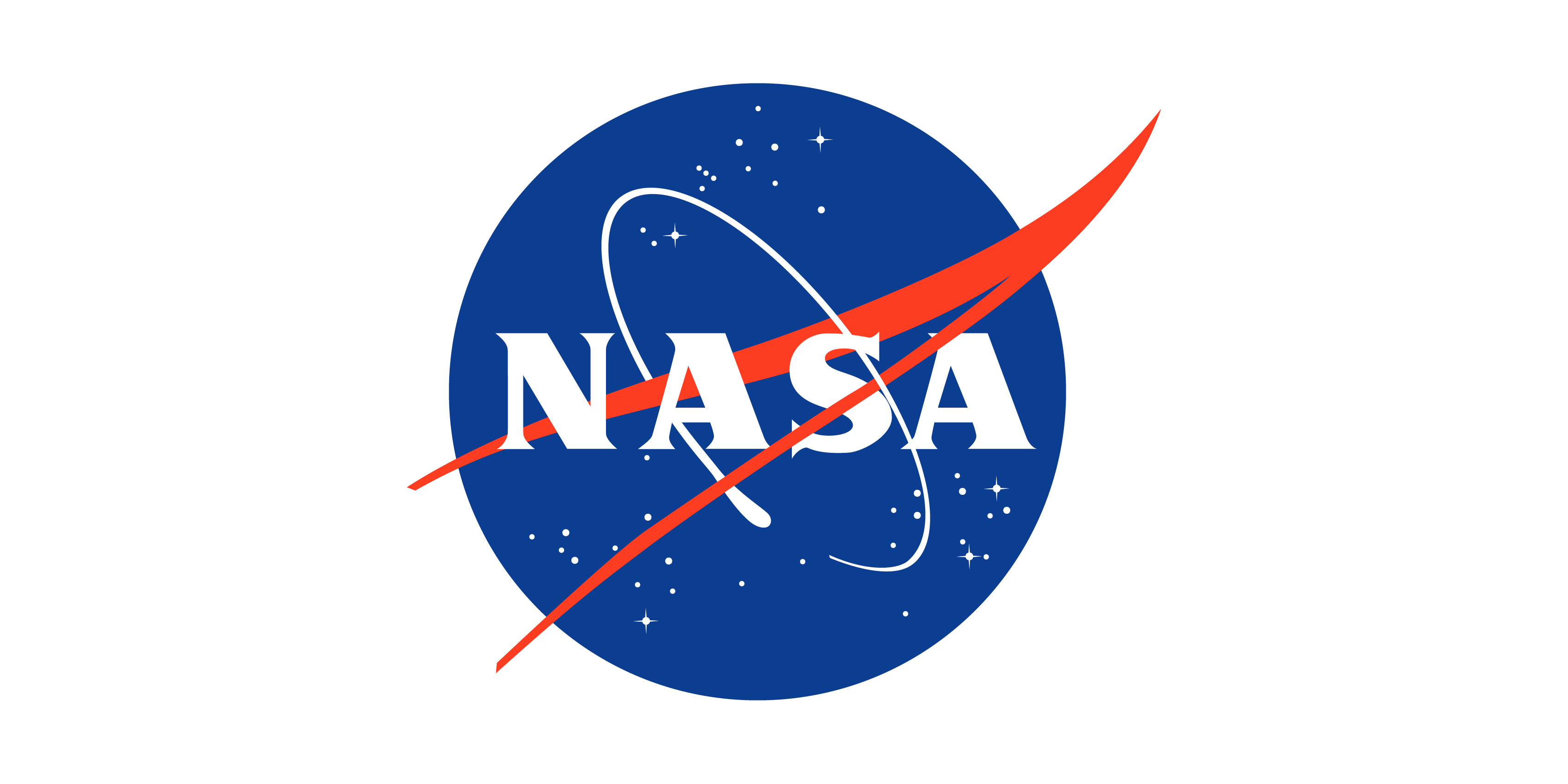 Team Introductions
Team Introductions
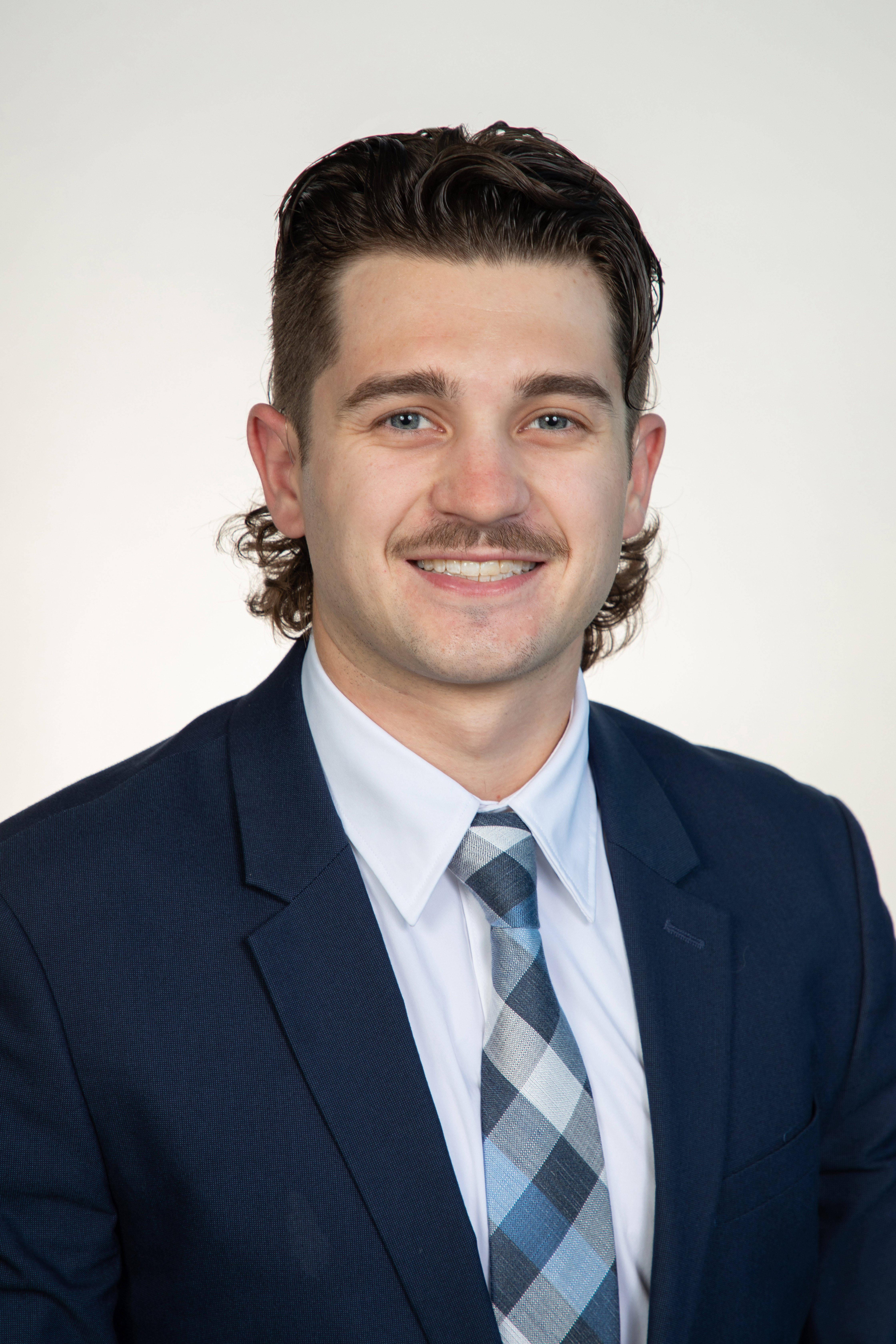 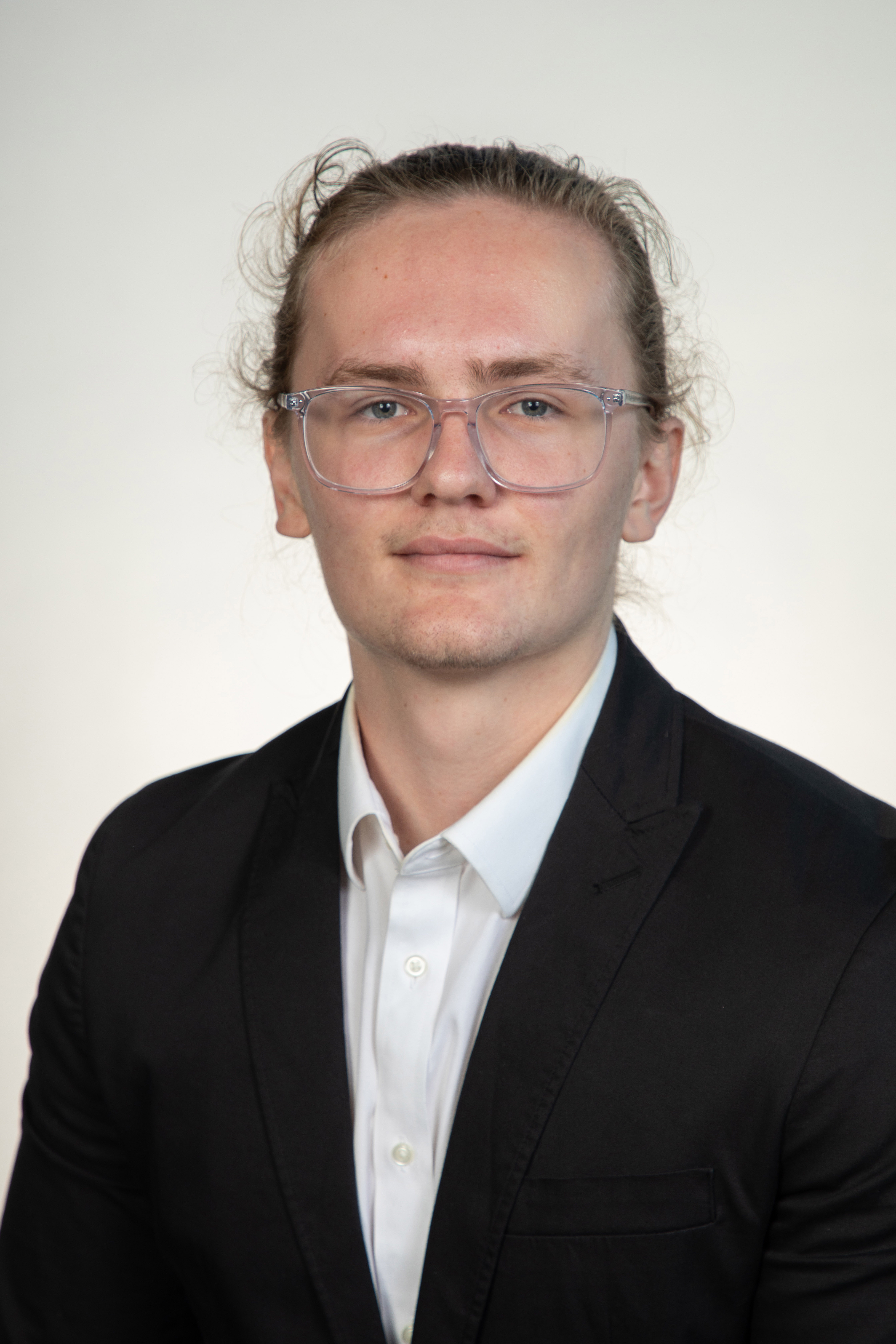 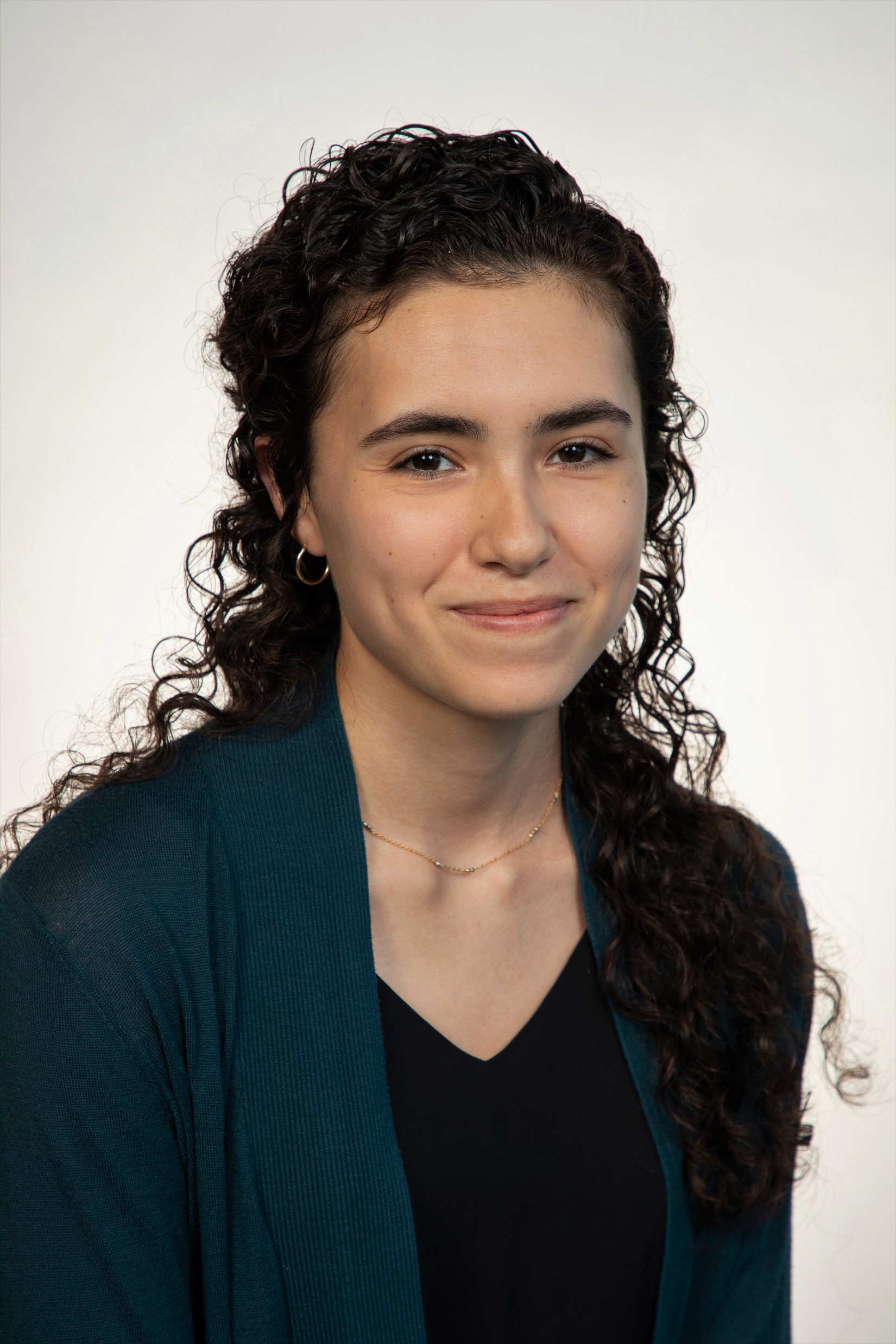 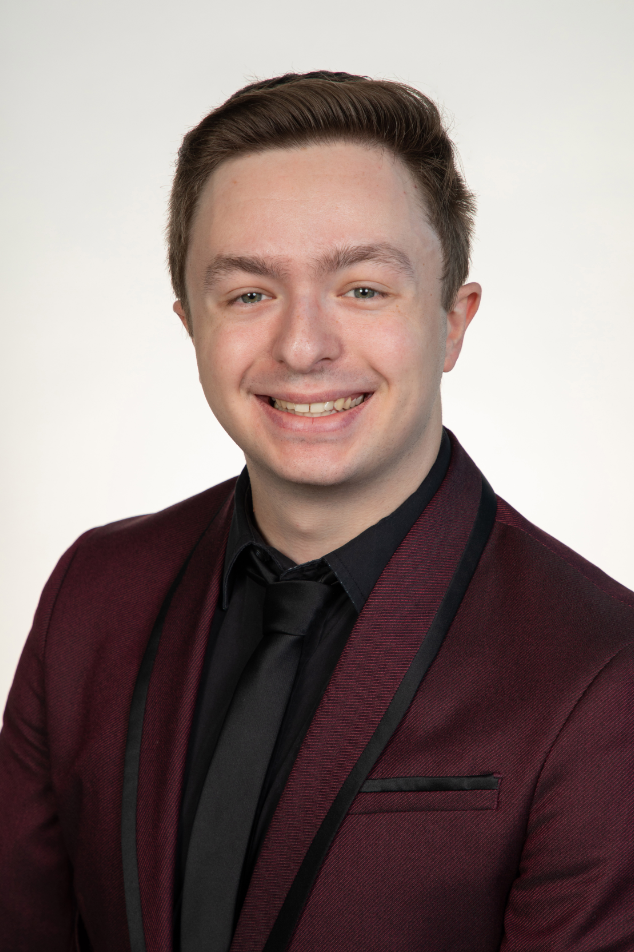 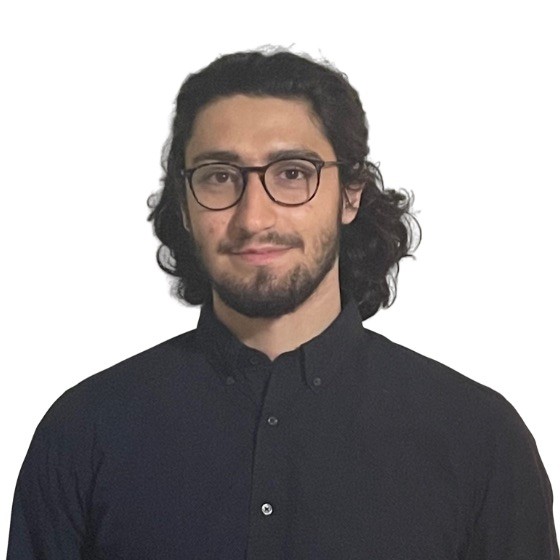 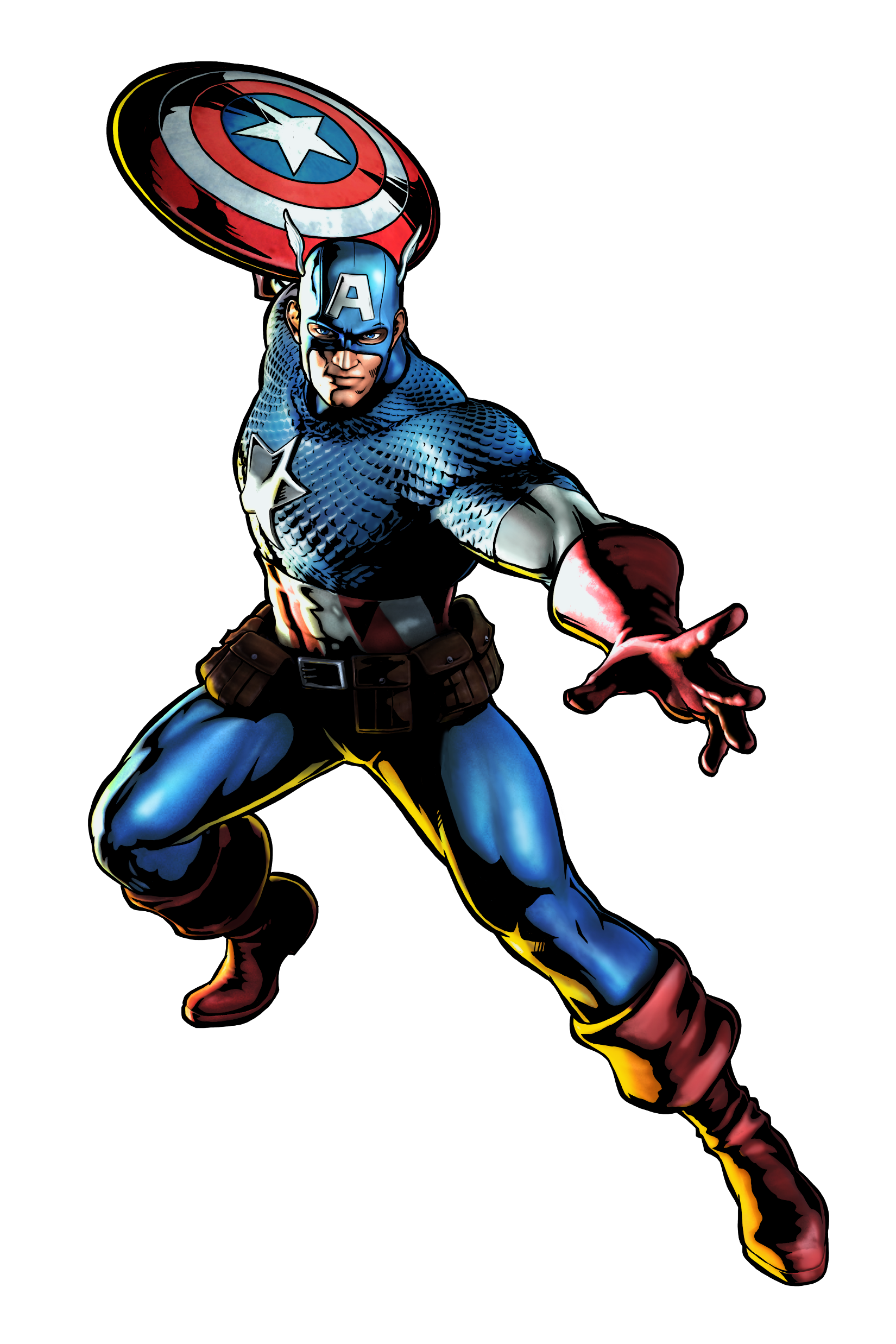 Catherine Potts
Manufacturing Engineer
Zafer Jesri
Systems Engineer
Trevor Lay
Thermal Engineer
Bryson Peters
Fluids Engineer
Dane Seal
Design Engineer
Catherine Potts
1
Sponsor and Advisor
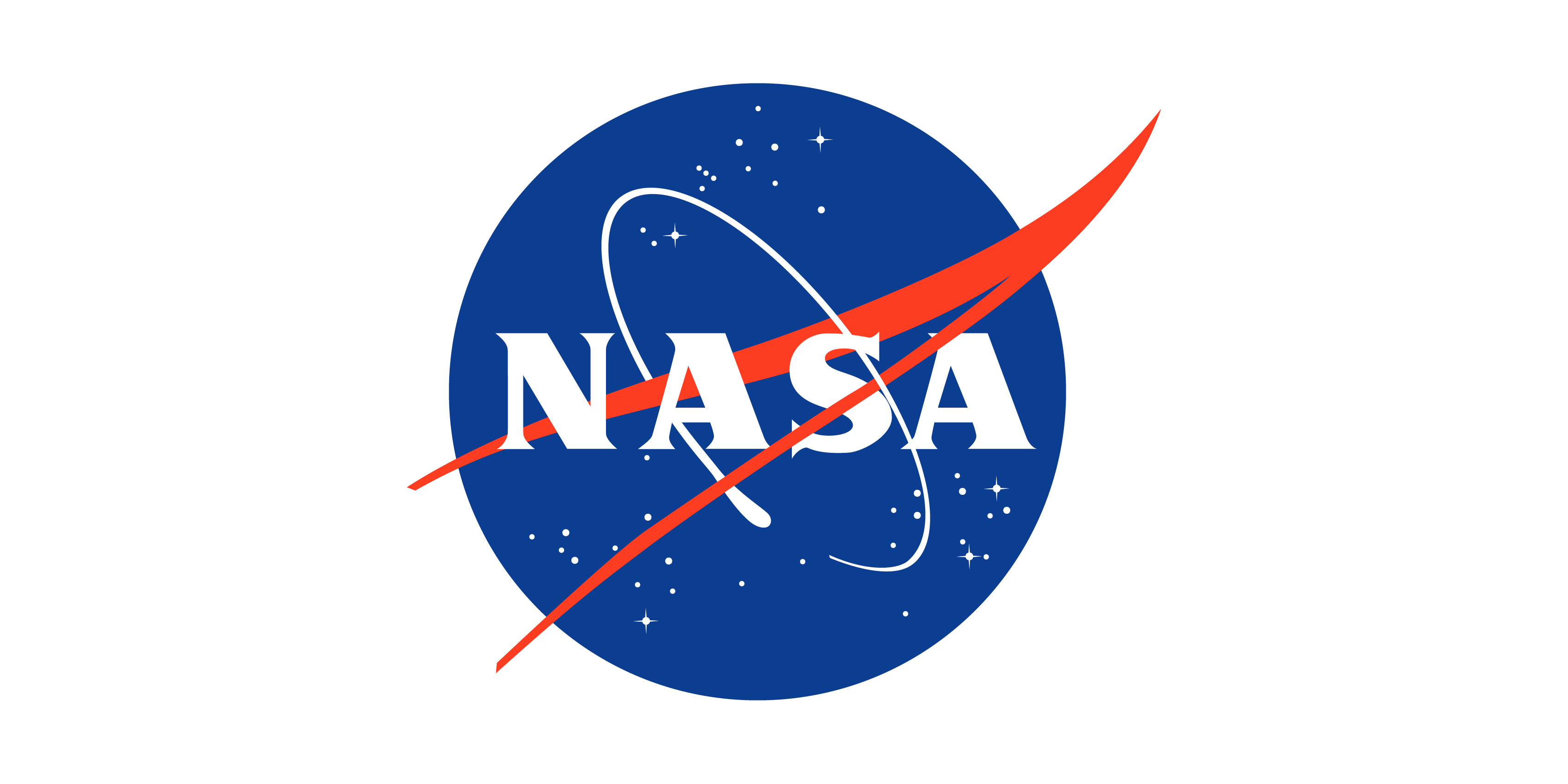 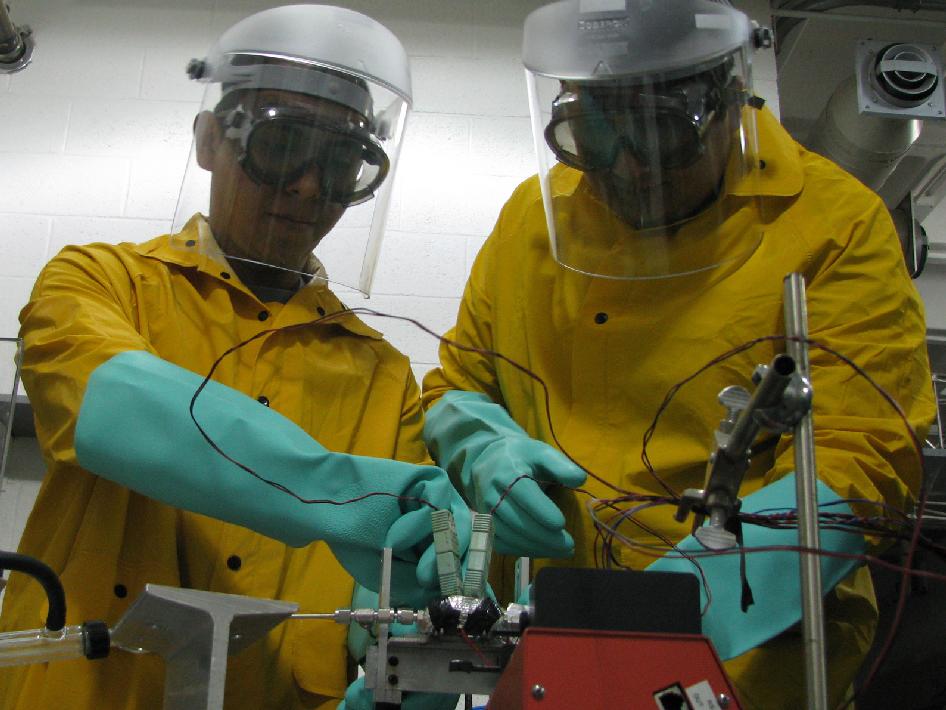 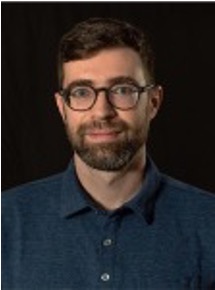 Sponsor
National Aeronautics and Space Association
(NASA)
Engineering Mentor
Juan Valenzuela
Aerospace Engineer
Academic Advisor
Mark Vanderlaan, Ph.D.
Head of Hybrid and Cryogenics Operations
Catherine Potts
2
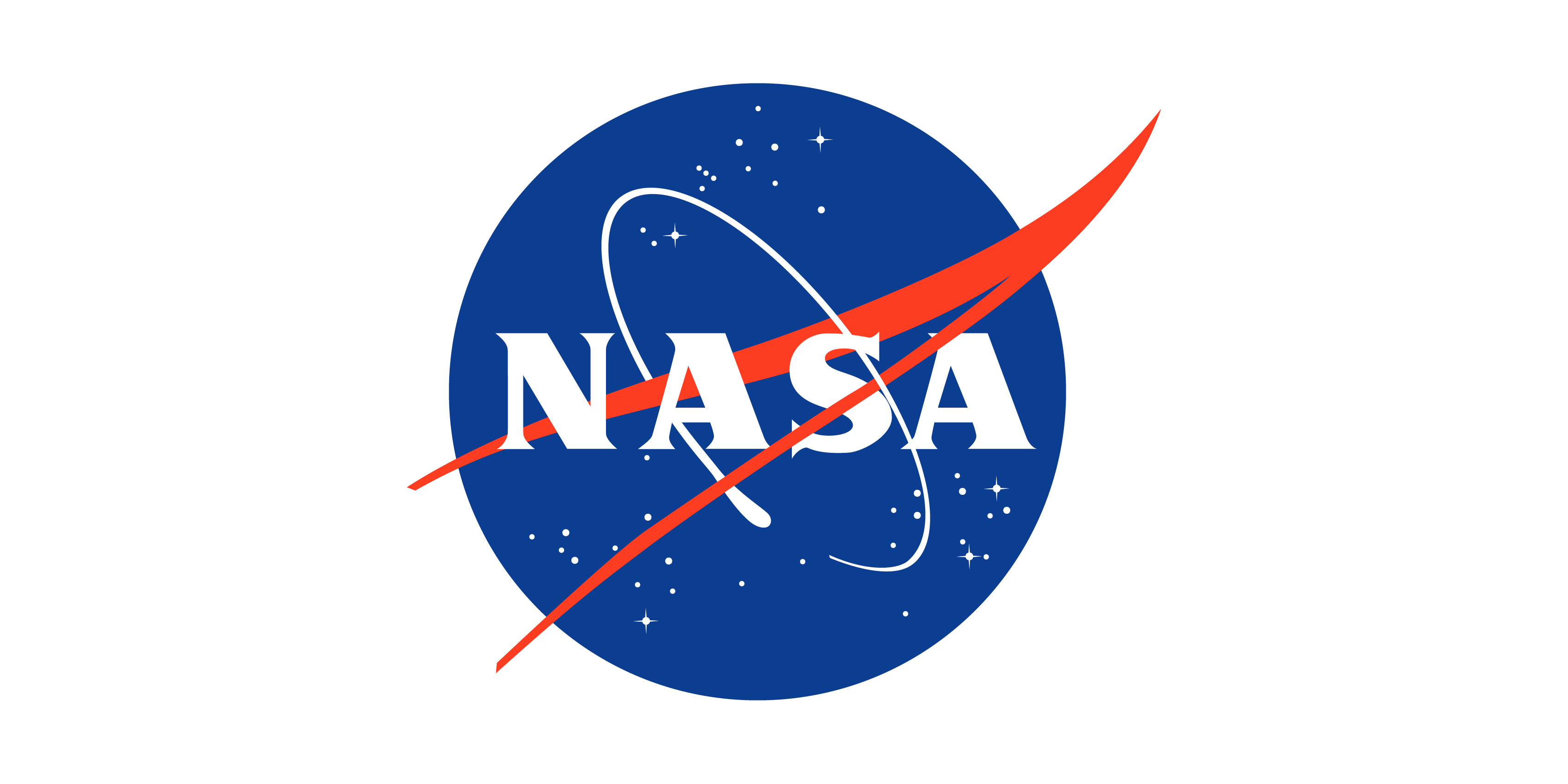 Project Objective
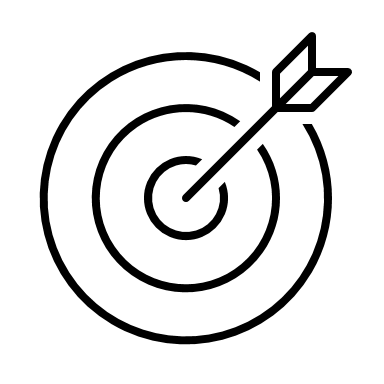 Create a support structure for a fiberoptic cable to measure cryogenic propellant levels in space.
Catherine Potts
3
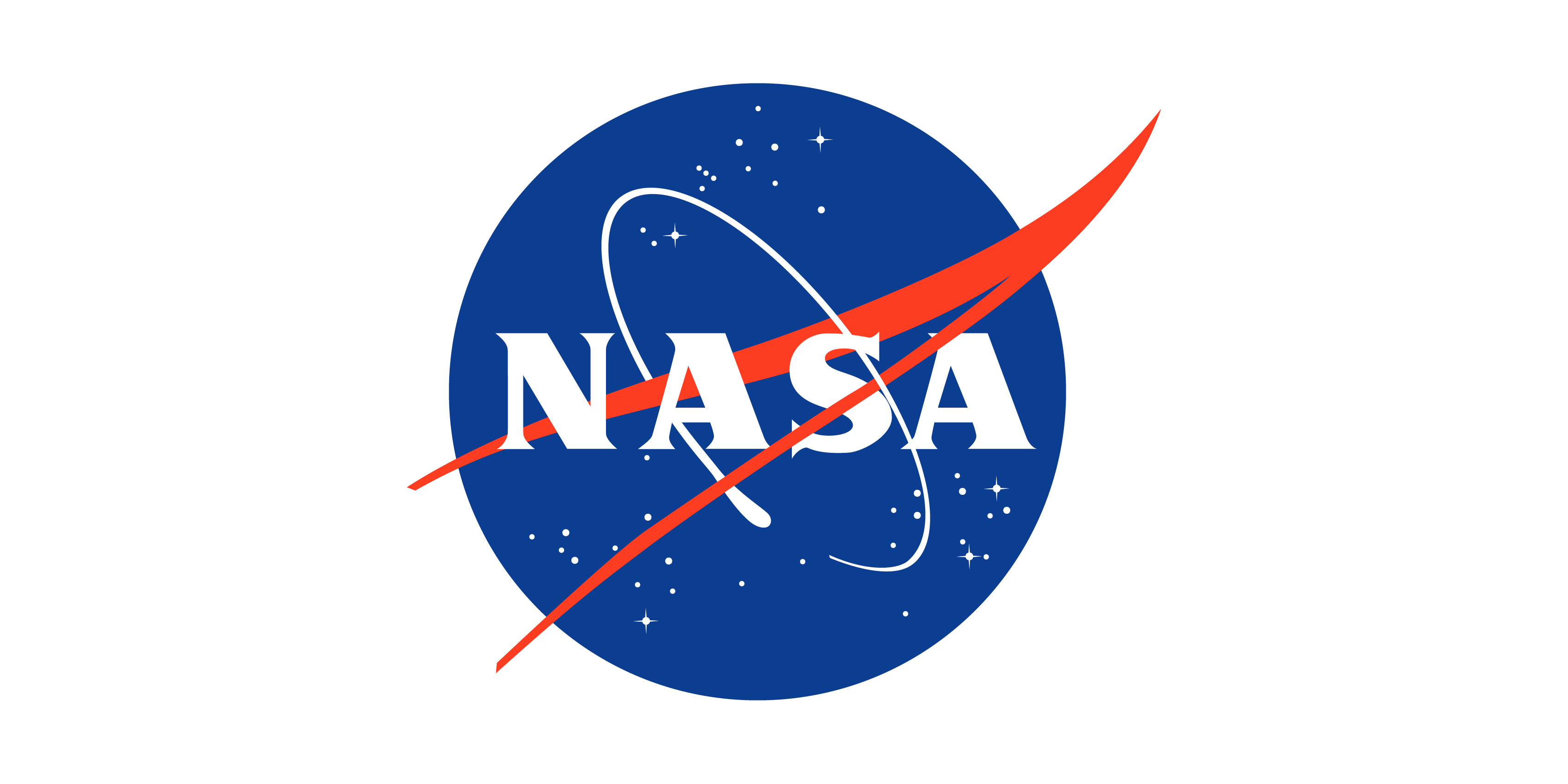 Project Objective
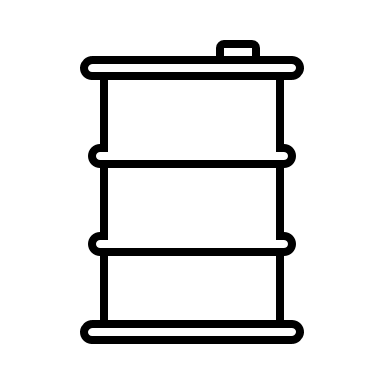 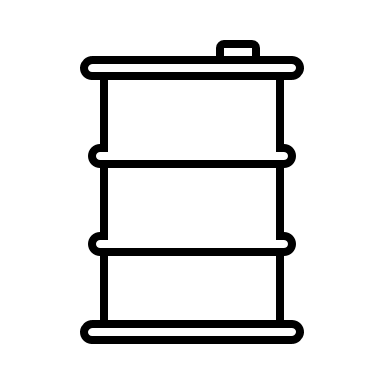 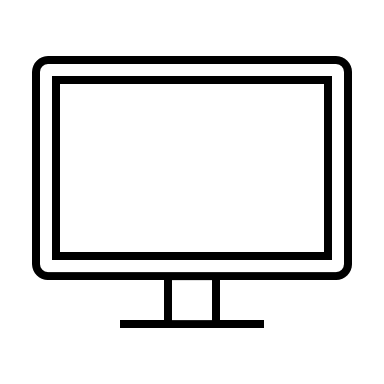 TESTING DEWAR
LN2
Temp = 77 K
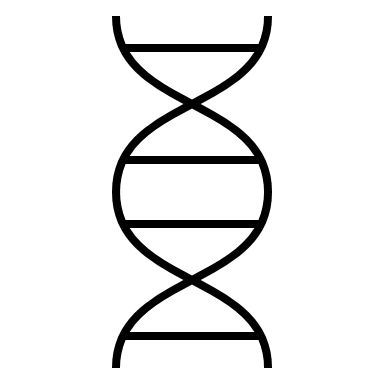 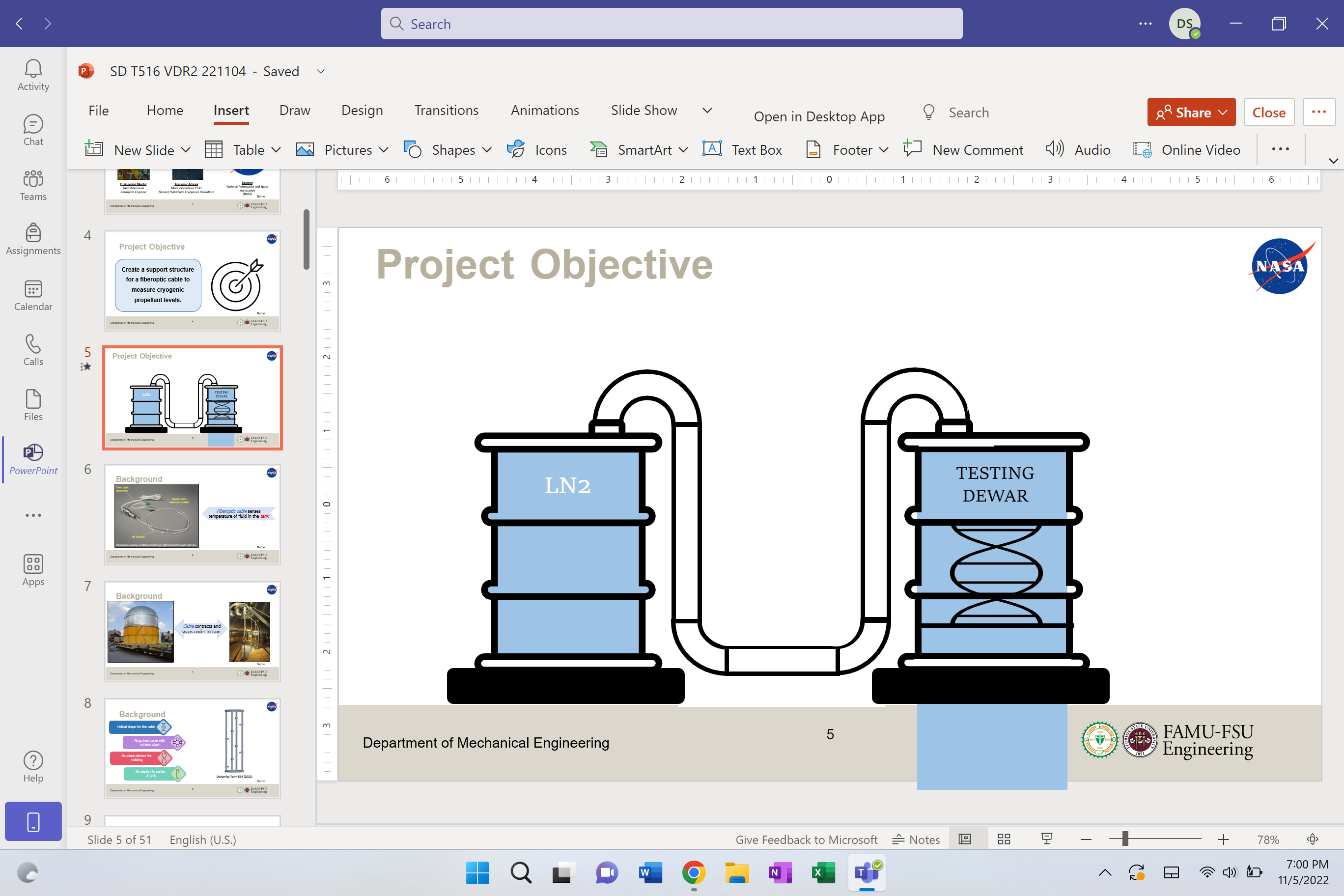 4
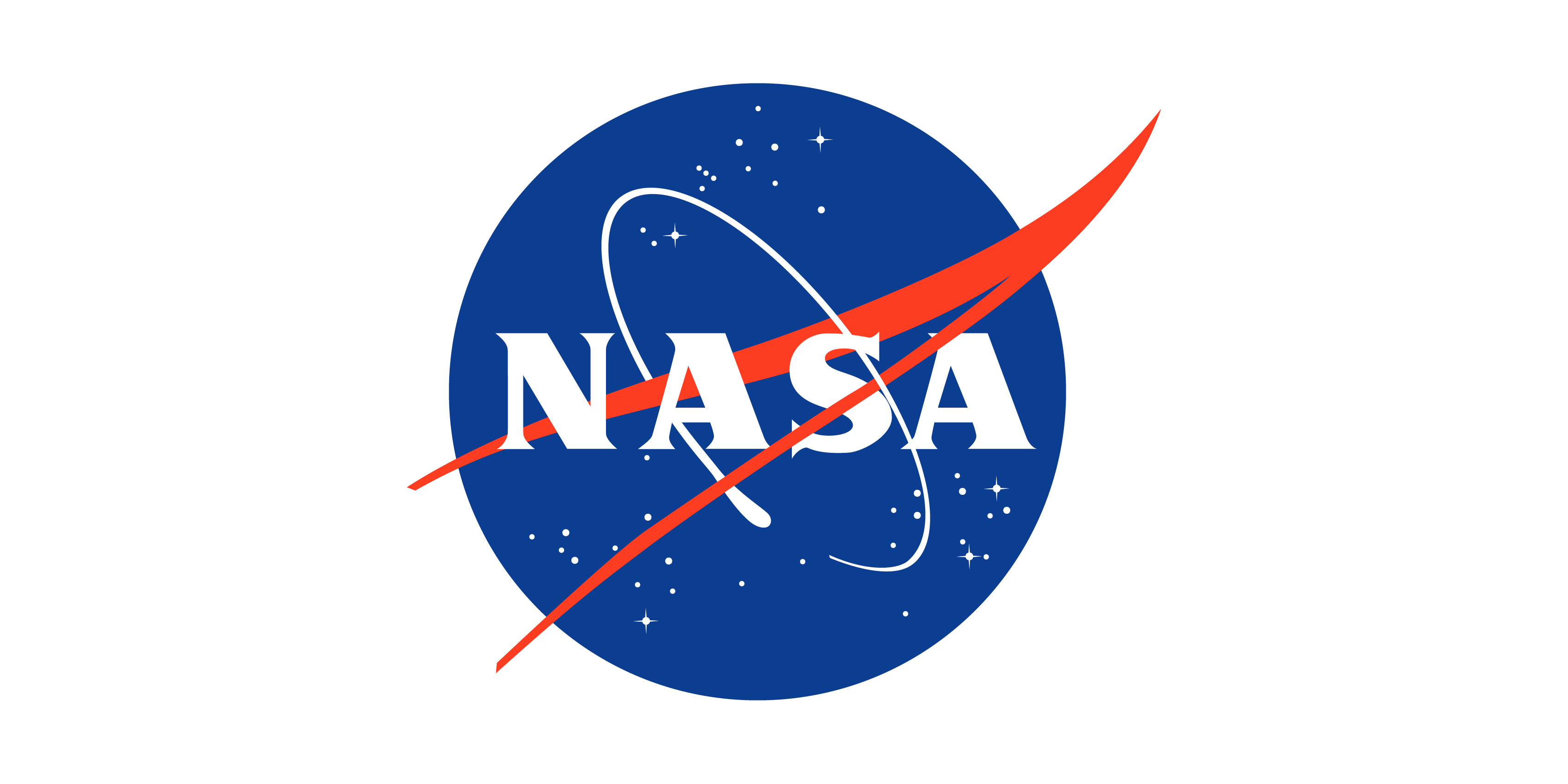 Background
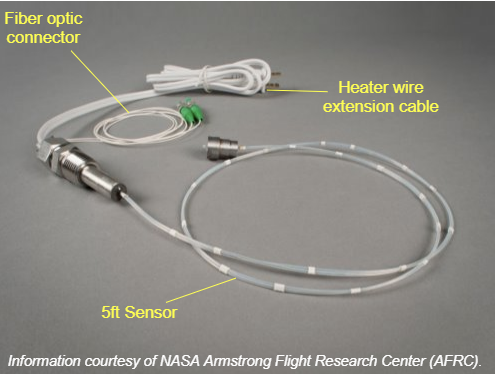 Fiberoptic cable senses temperature of fluid in the tank
Catherine Potts
5
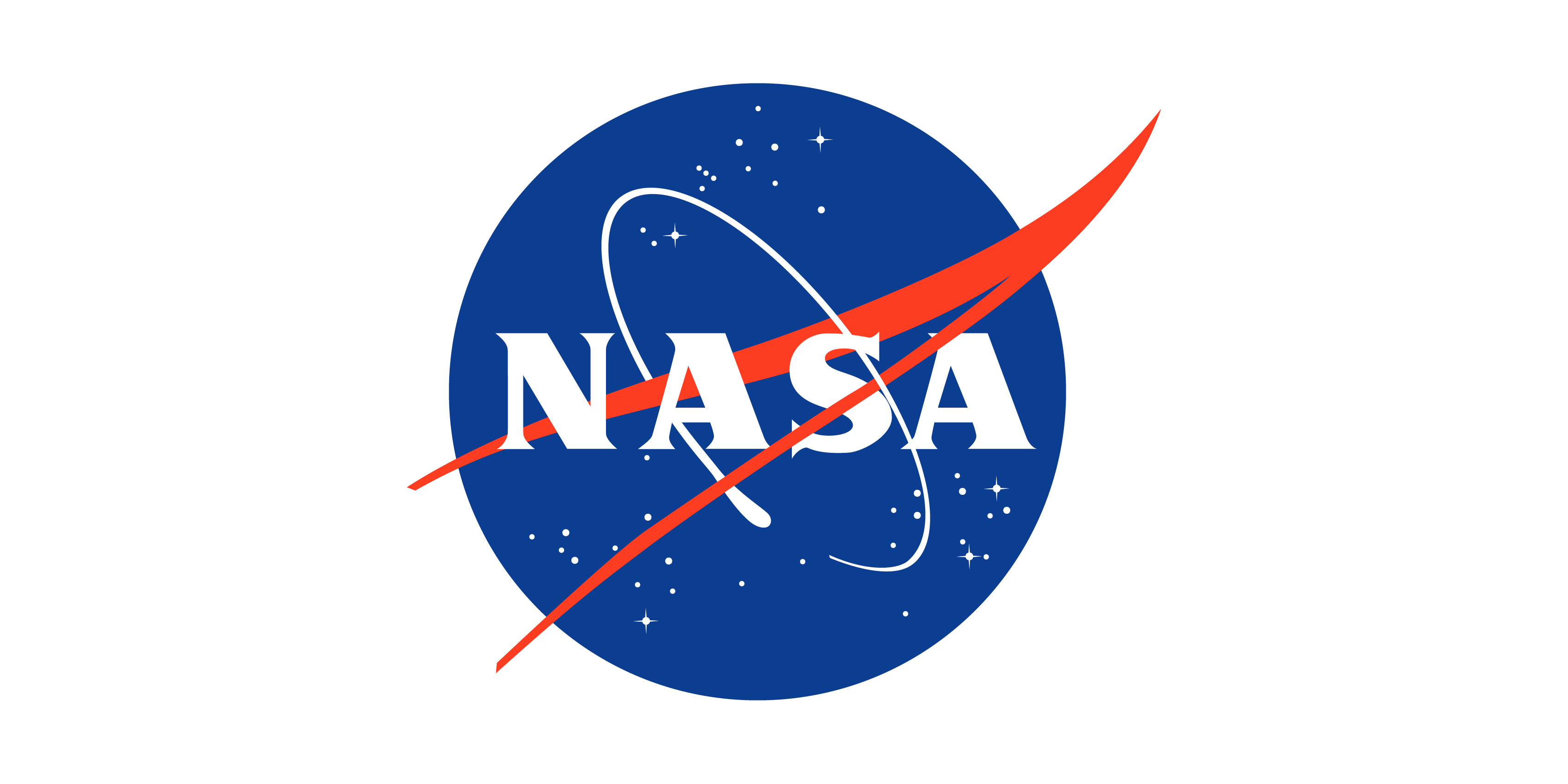 Background
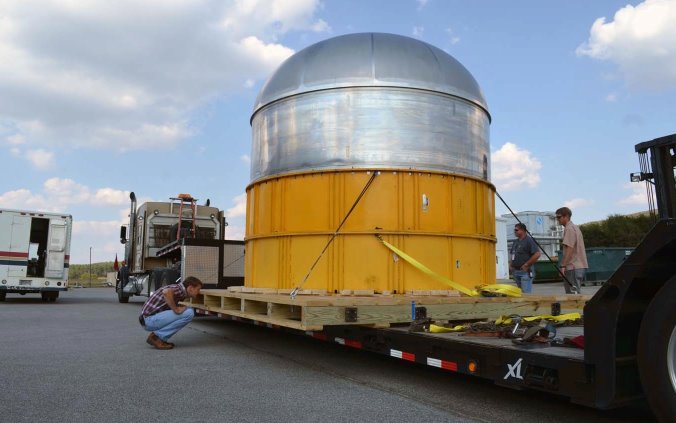 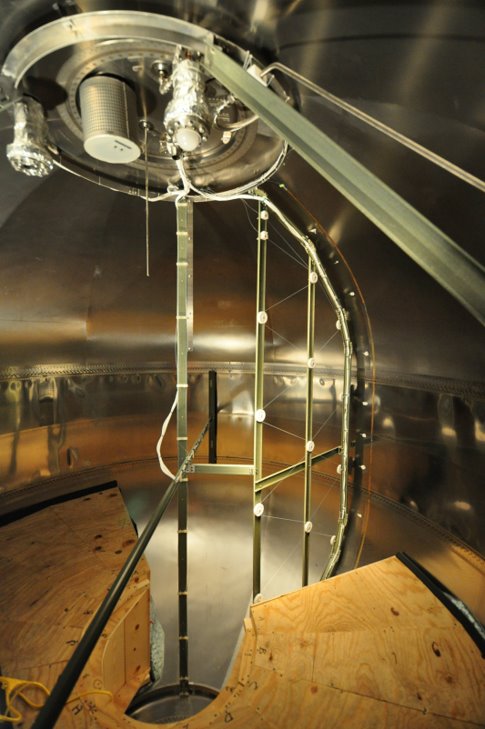 Cable contracts and snaps under tension
Catherine Potts
6
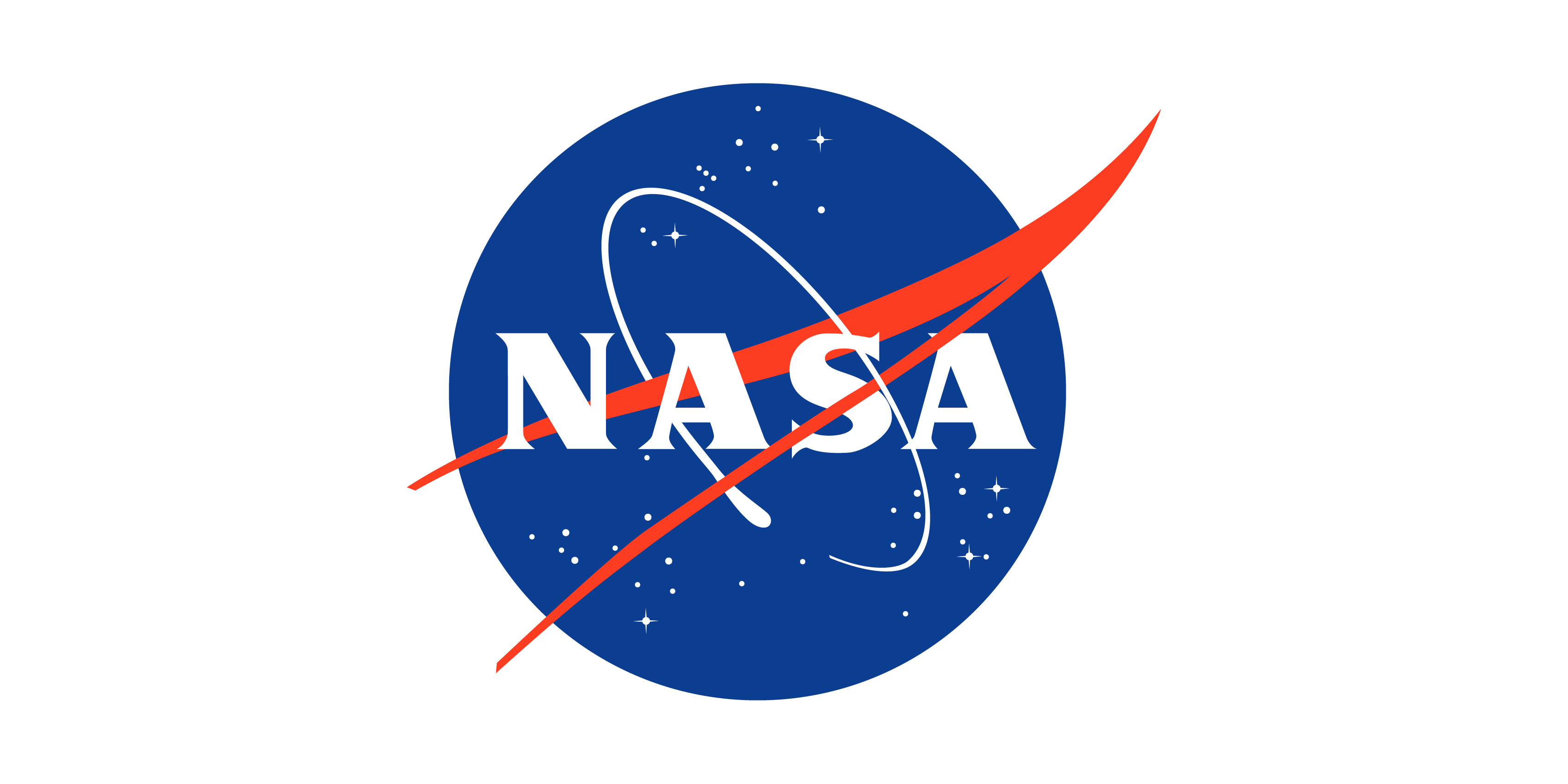 Background
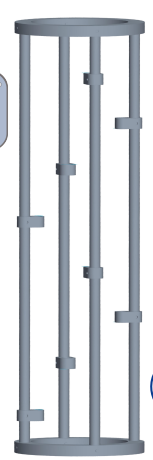 Helical shape for the cable
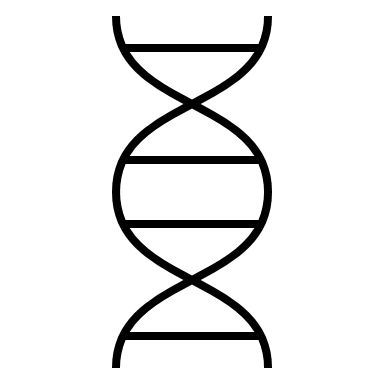 Rings hold cable with 
minimal strain
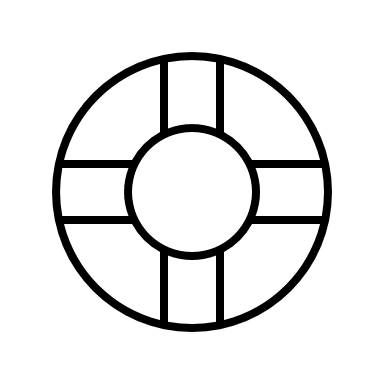 Structure allowed for 
twisting
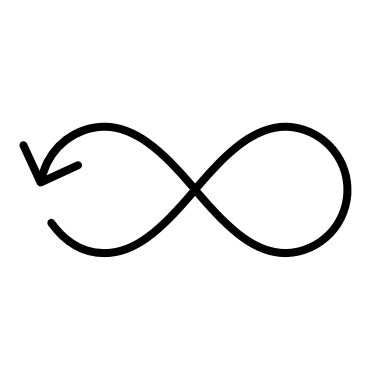 No depth into center 
of tank
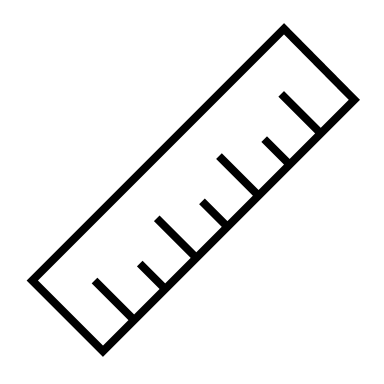 Design by Team 514 (2021)
Catherine Potts
7
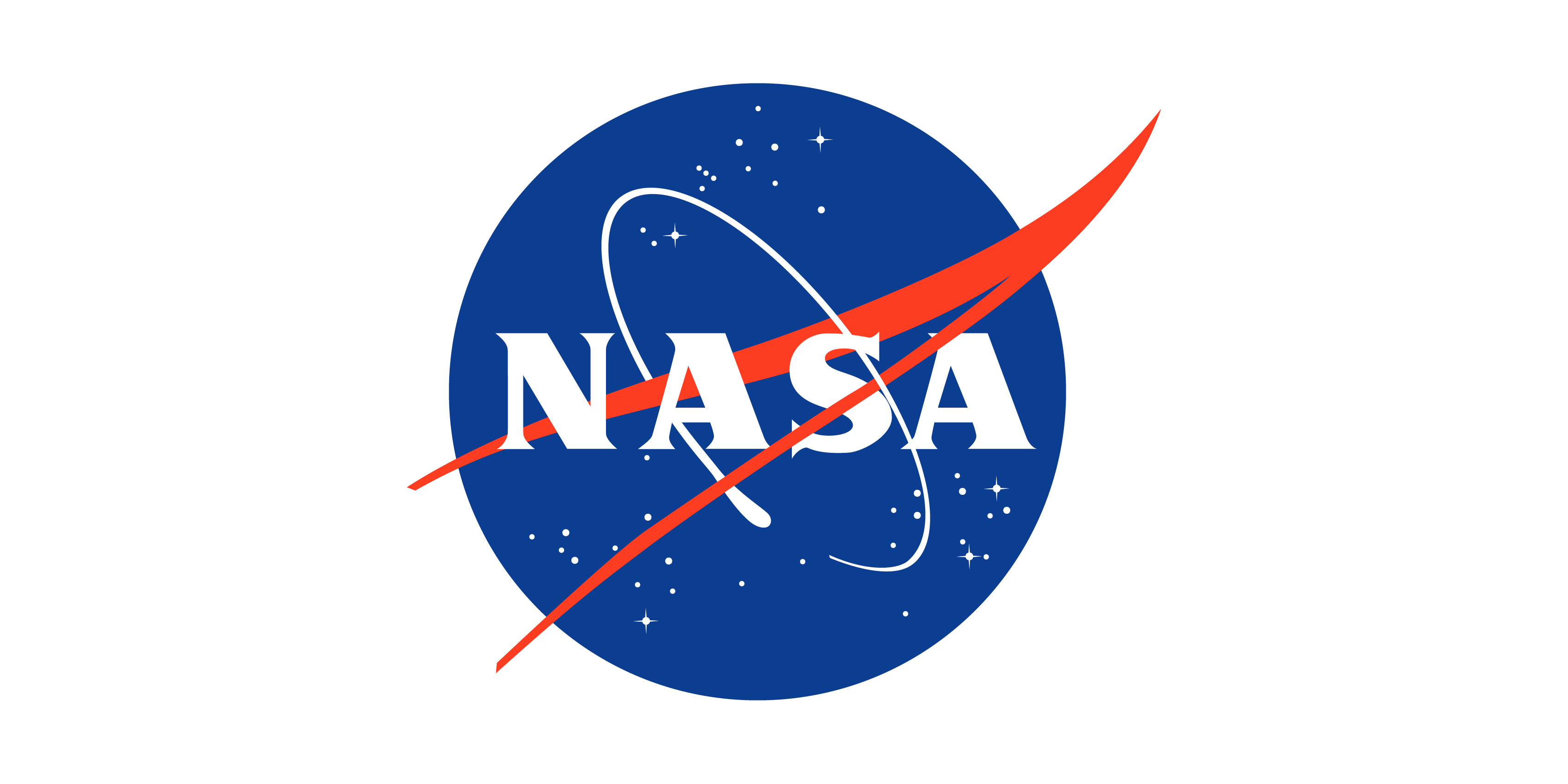 Assumptions
Project Scope
Testing will occur at the MAGLAB
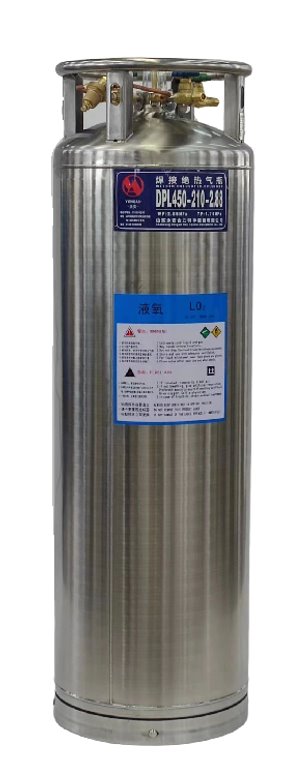 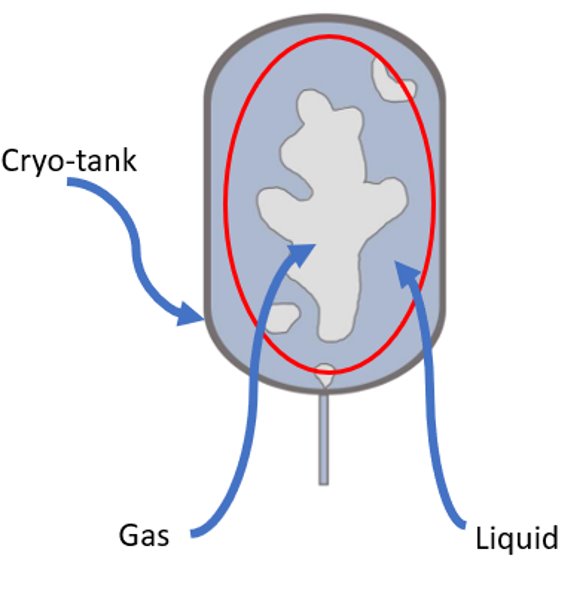 Utilizing a dewar with liquid Nitrogen cryogenic testing fuel
Our structure will operate under zero-gravity conditions
The FOSS software is accurate and functional
Catherine Potts
8
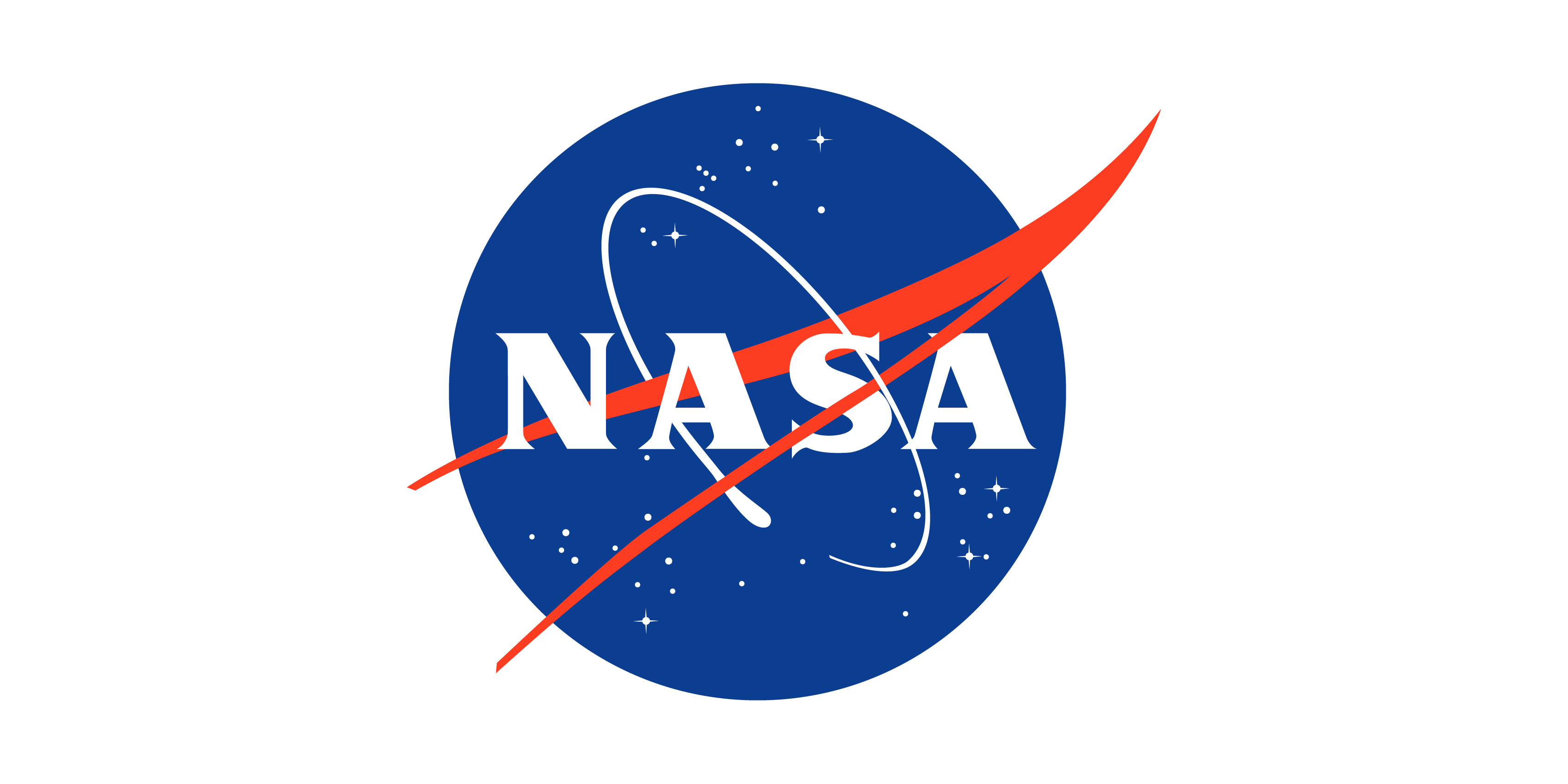 Customer Needs
Interpret Sensor Readings
Withstands 
Cryogenic Temperatures
Measures Fuel Levels
Scalable Geometry
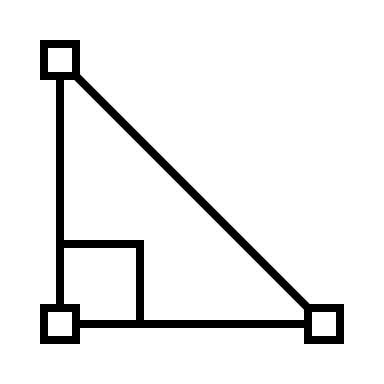 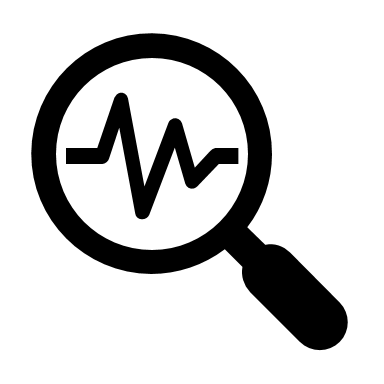 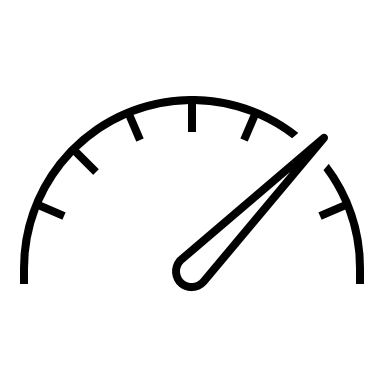 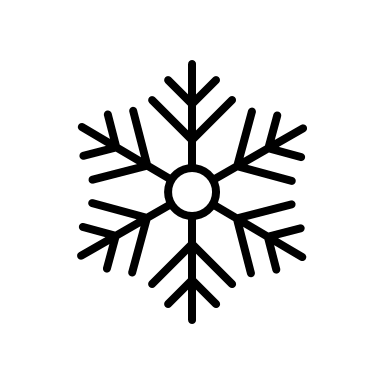 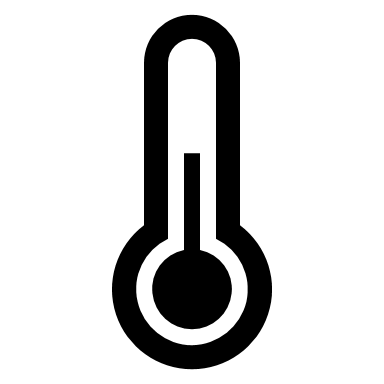 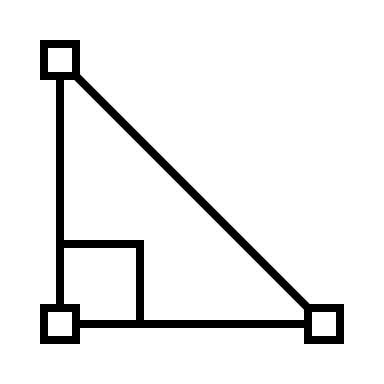 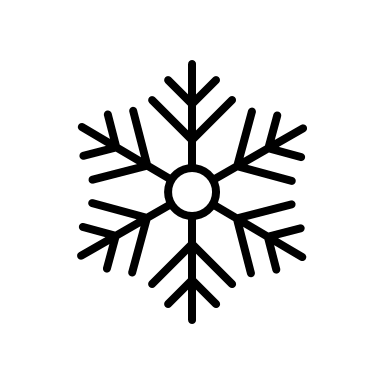 Catherine Potts
9
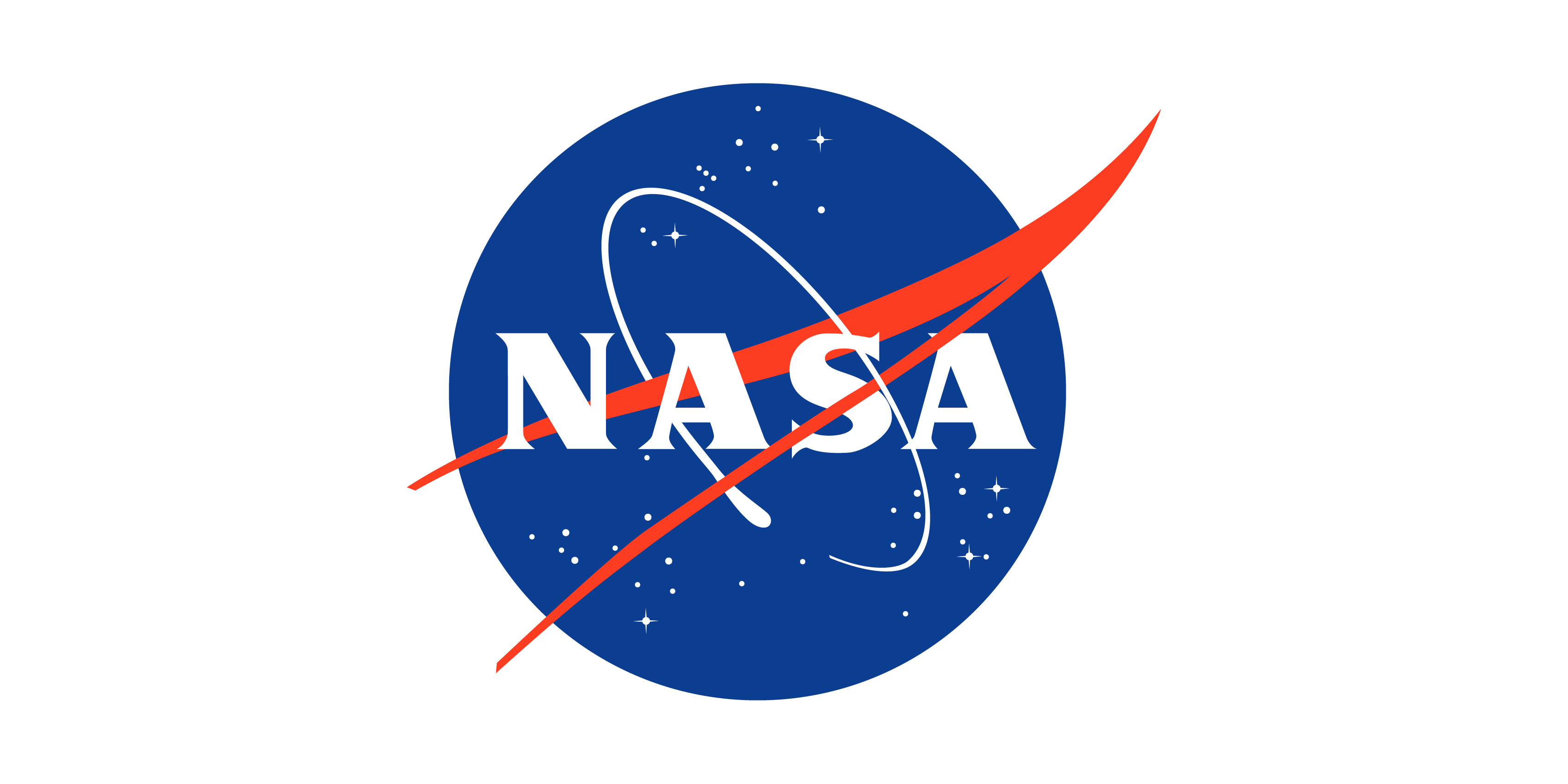 Functional Decomposition
Sensors
Structure
Power Source
Display Interface and Code
Catherine Potts
10
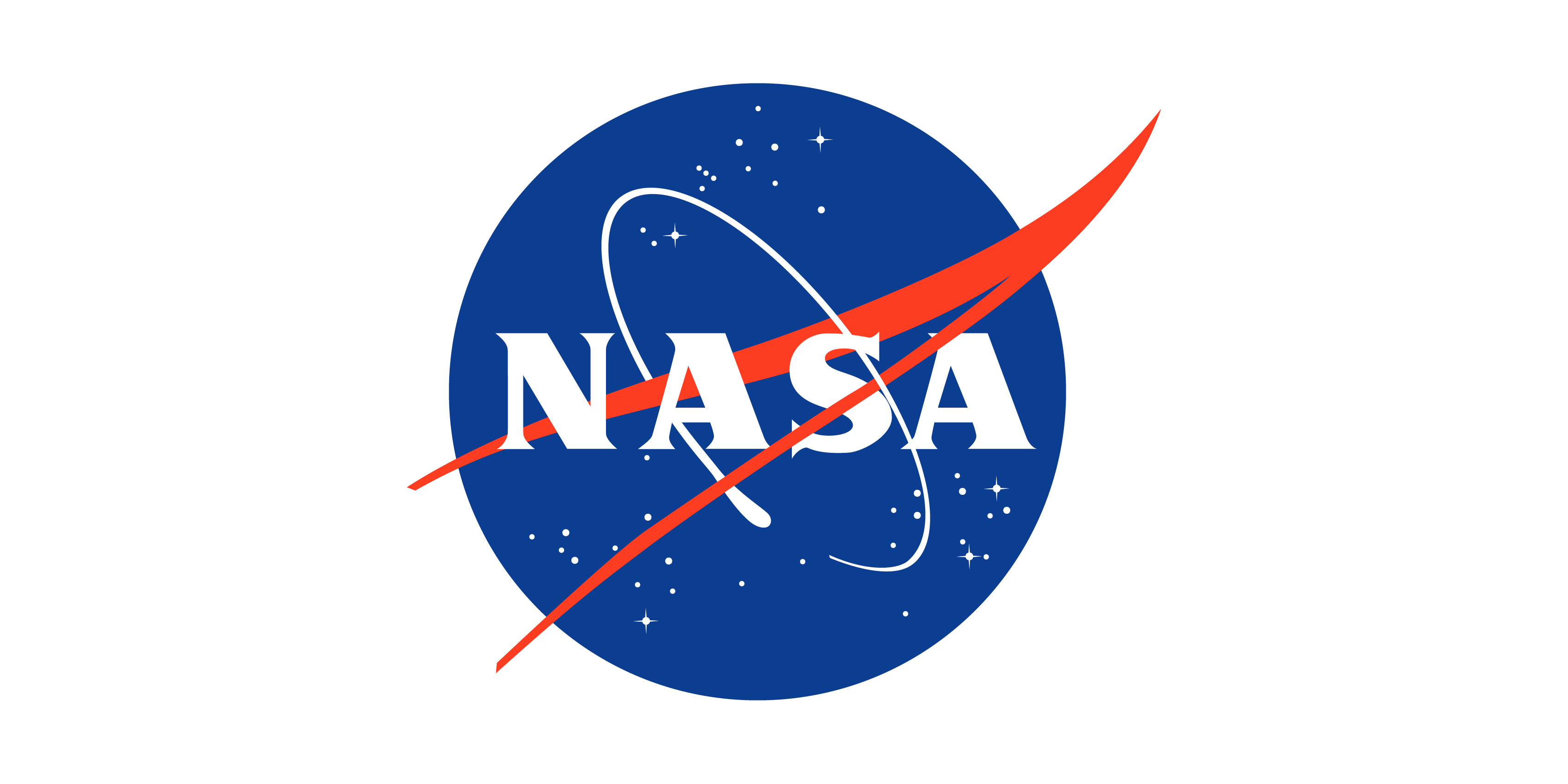 Targets and Metrics
We must ensure that the stress and strain incurred by the material at 77 K is not more than the material bounds.
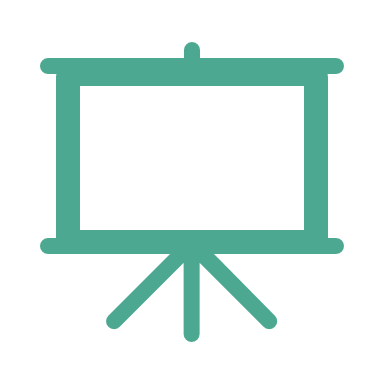 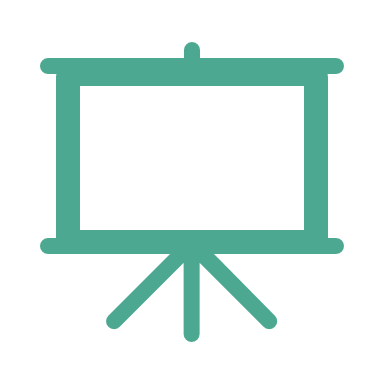 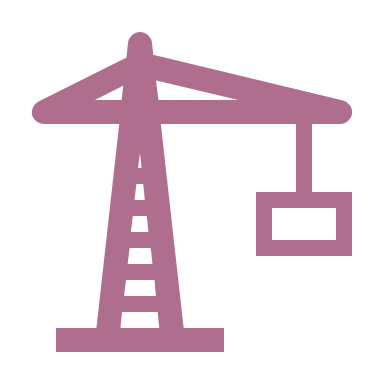 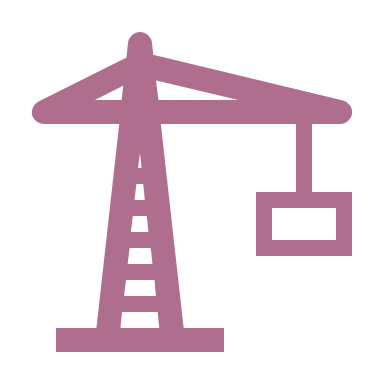 The critical target for the display aspect is ensuring that our values are presented in a recognizable and presentable manner.
Sensors
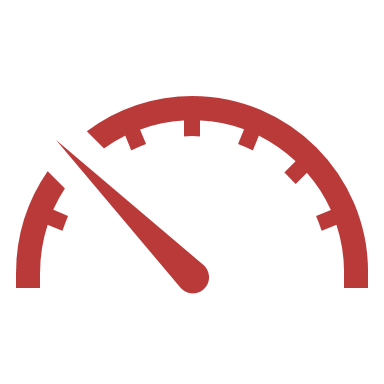 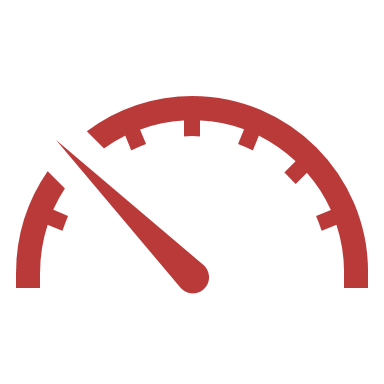 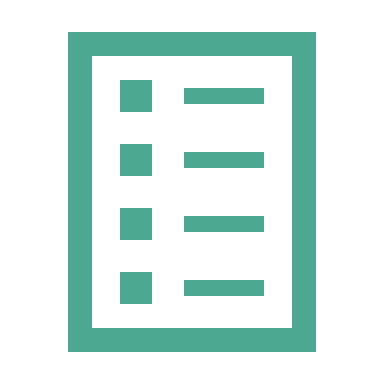 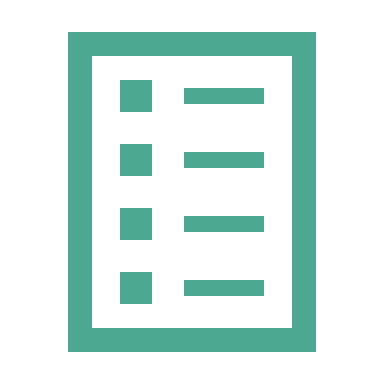 The critical target dealing with the measurement system is the prevention of snapping or fracturing while exposed to LN2.
Display
POWER
Structure
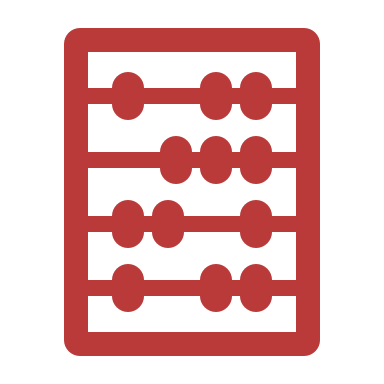 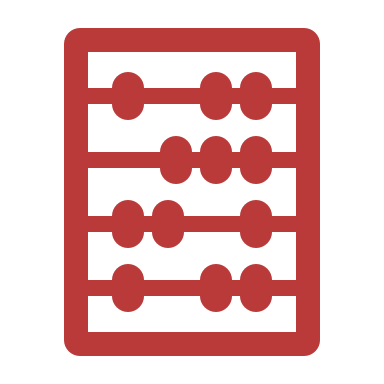 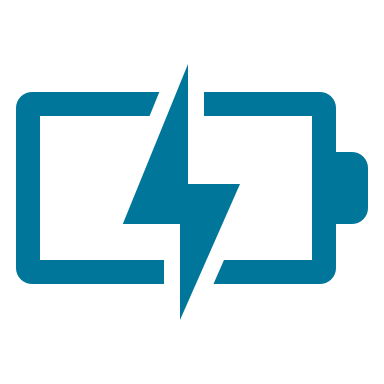 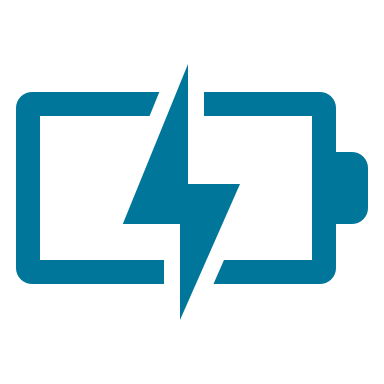 Power source 
supplies at least 12V​
Catherine Potts
11
[Speaker Notes: Target max stress and strain values for glass: 1KN/area, 3.5% strain]
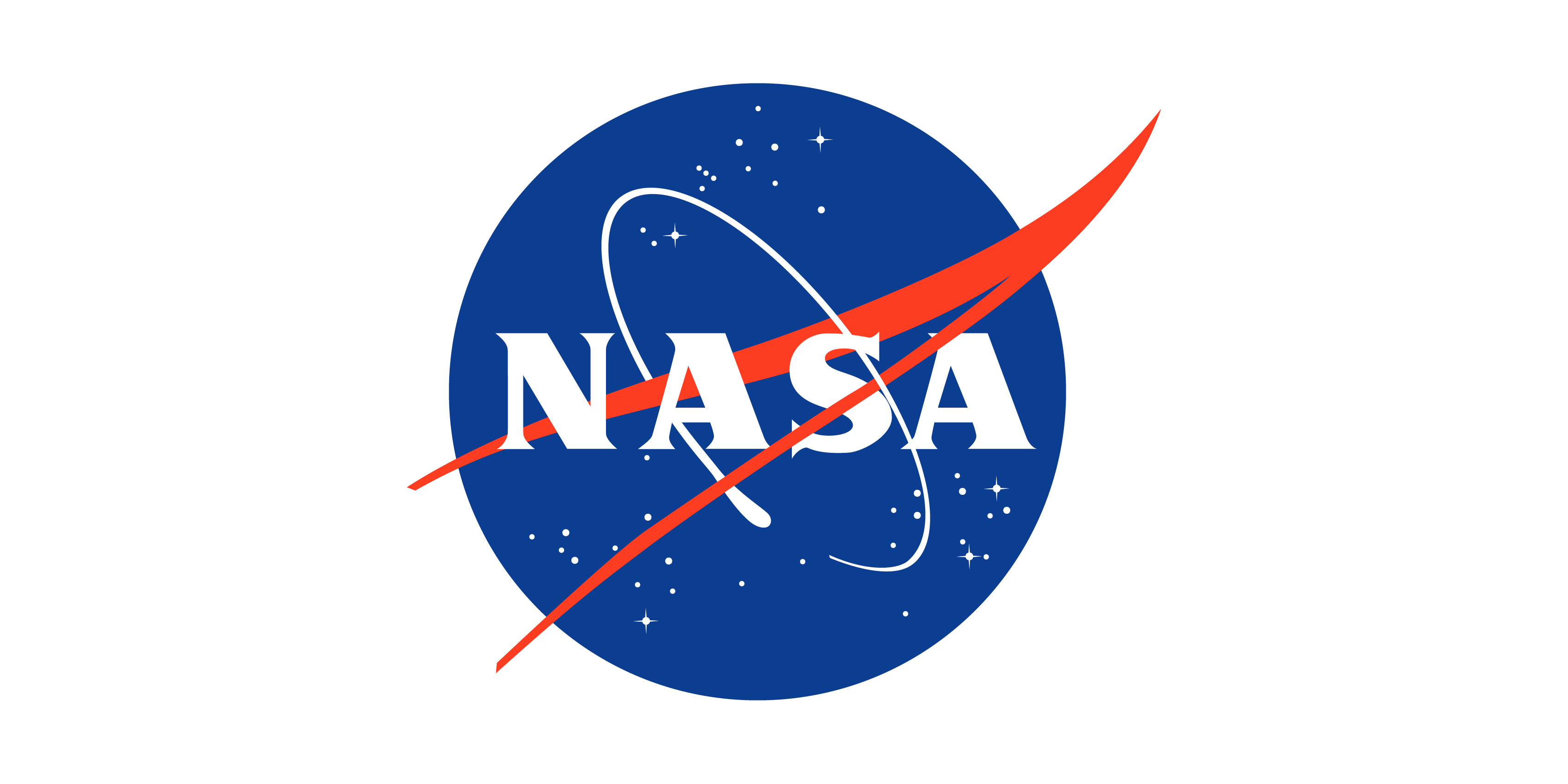 Targets
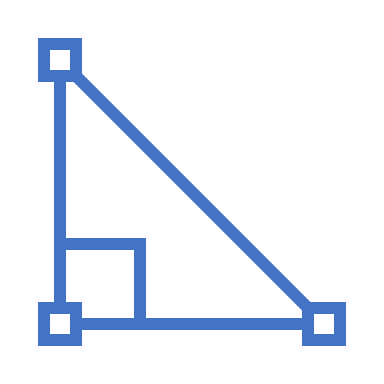 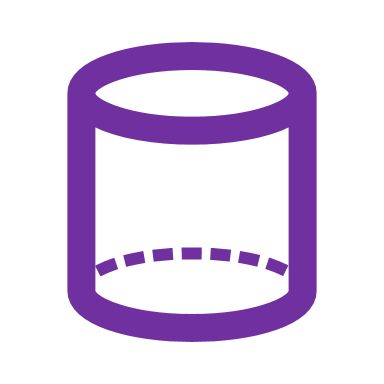 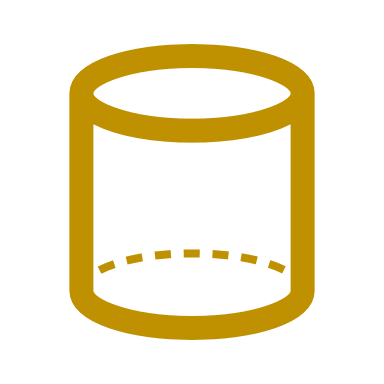 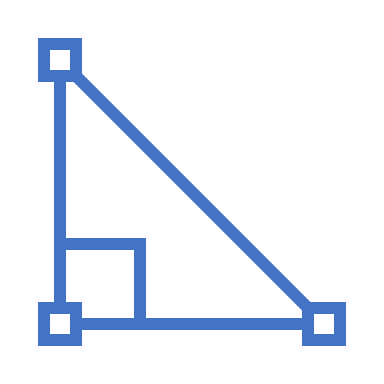 No taller than
 0.66 m
Base is no wider than 0.36 m
Design can be scaled to operate in tank of 17 m3
Catherine Potts
12
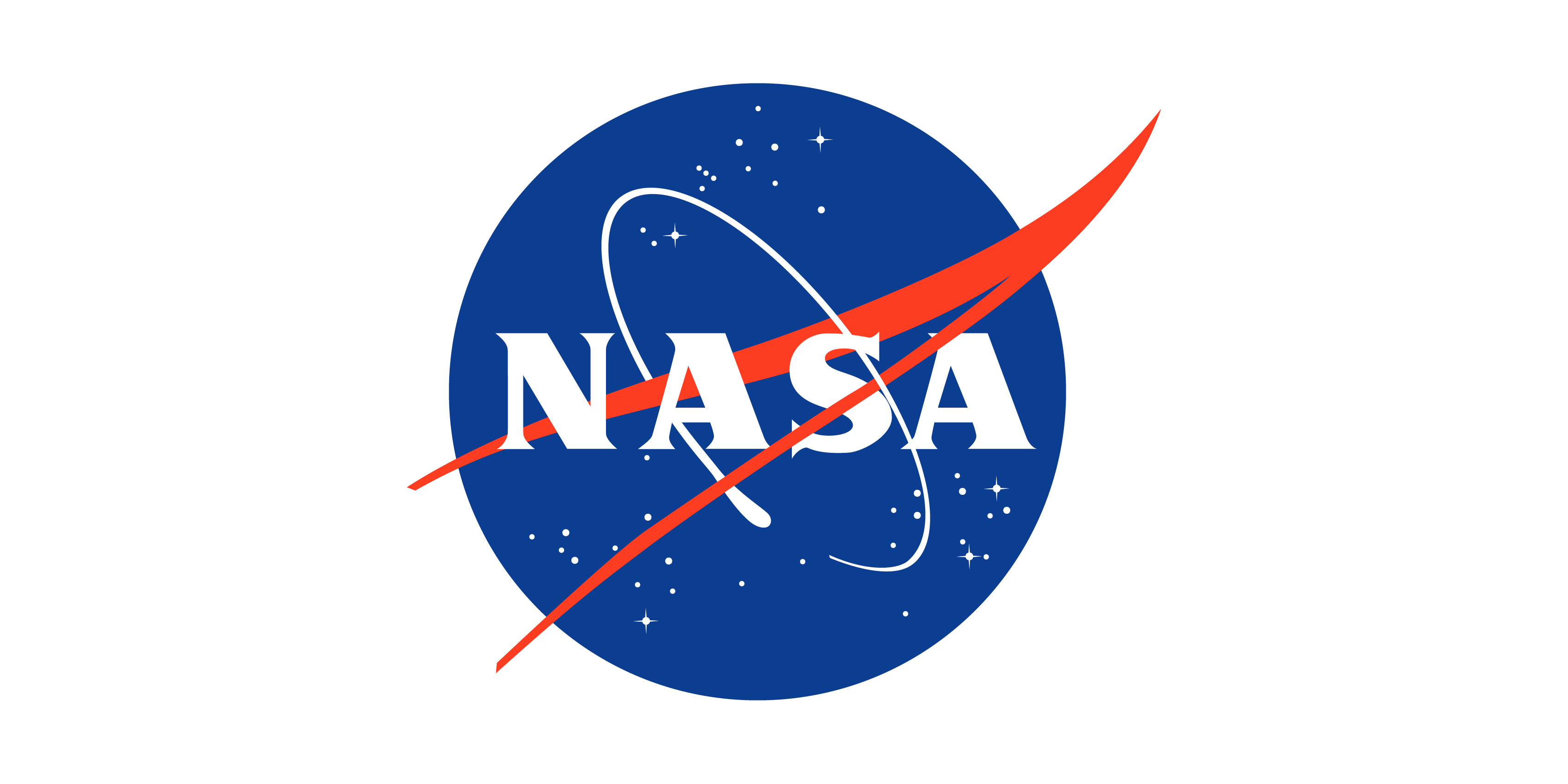 Concept Selection
Binary 
Pairwise 
Comparison
House 
Of
 Quality
Analytical Hierarchy Process
Pugh
Chart
Final 
Selection
Catherine Potts
13
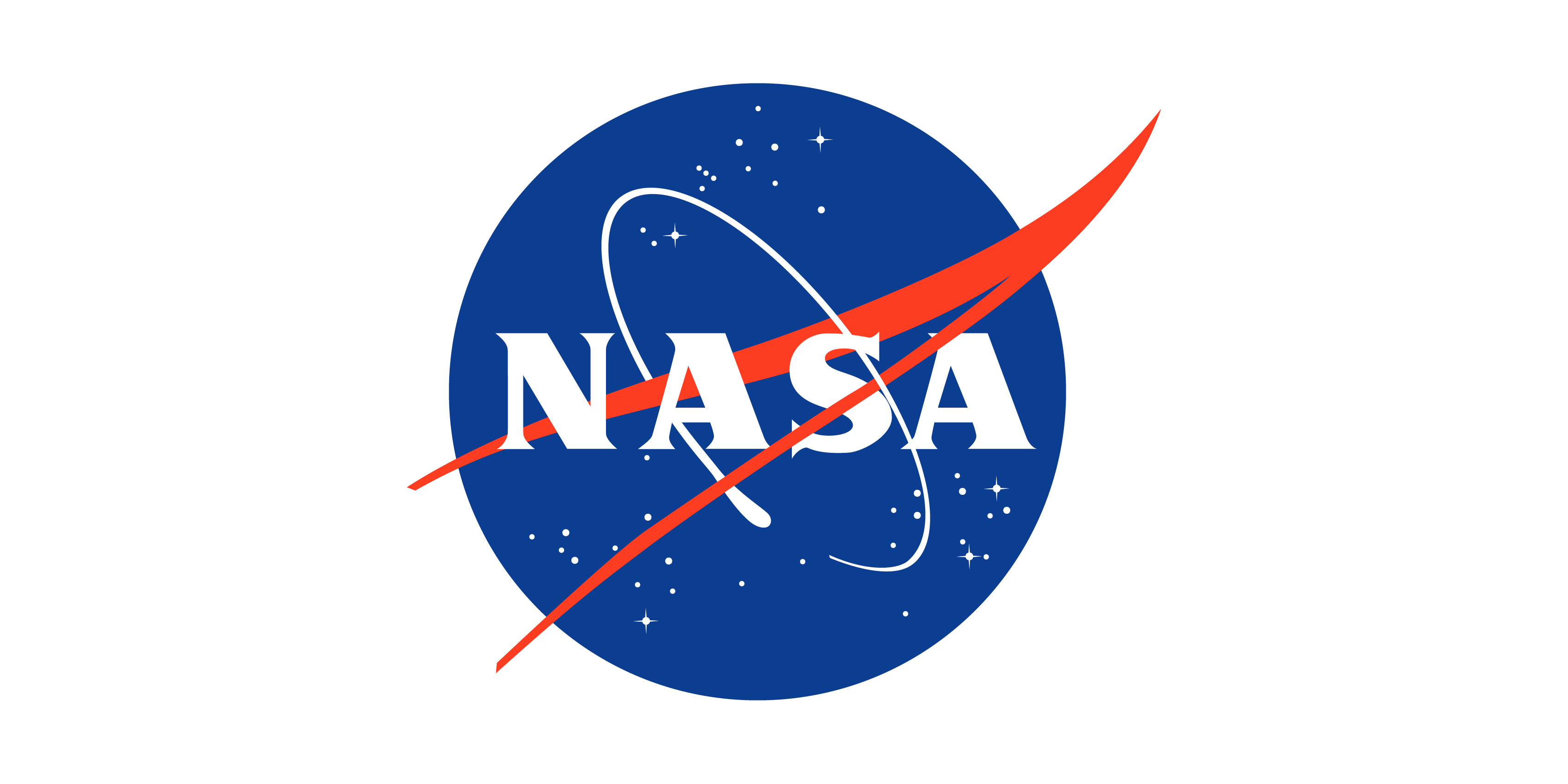 Concept Generation
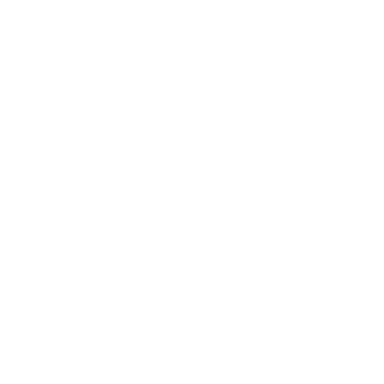 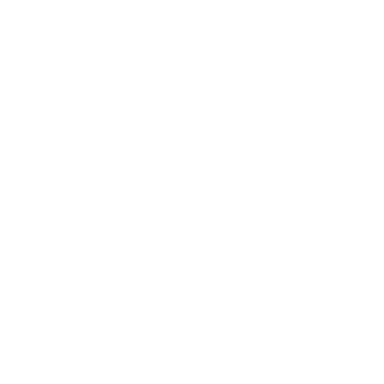 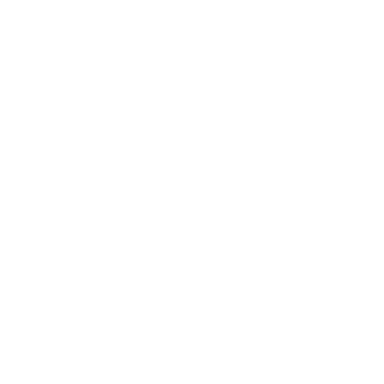 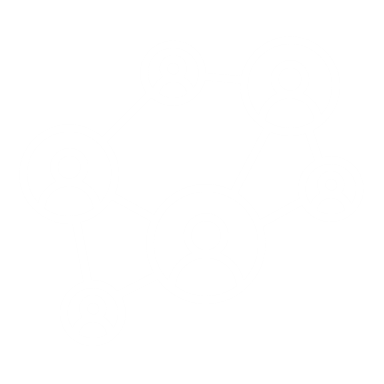 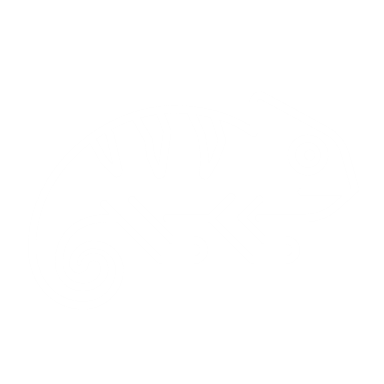 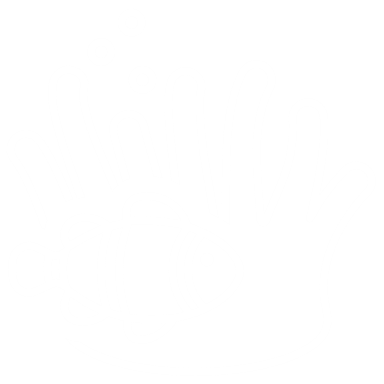 Brainstorm
S.C.A.M.P.E.R.
Biomimicry
Crap Shoot
Catherine Potts
14
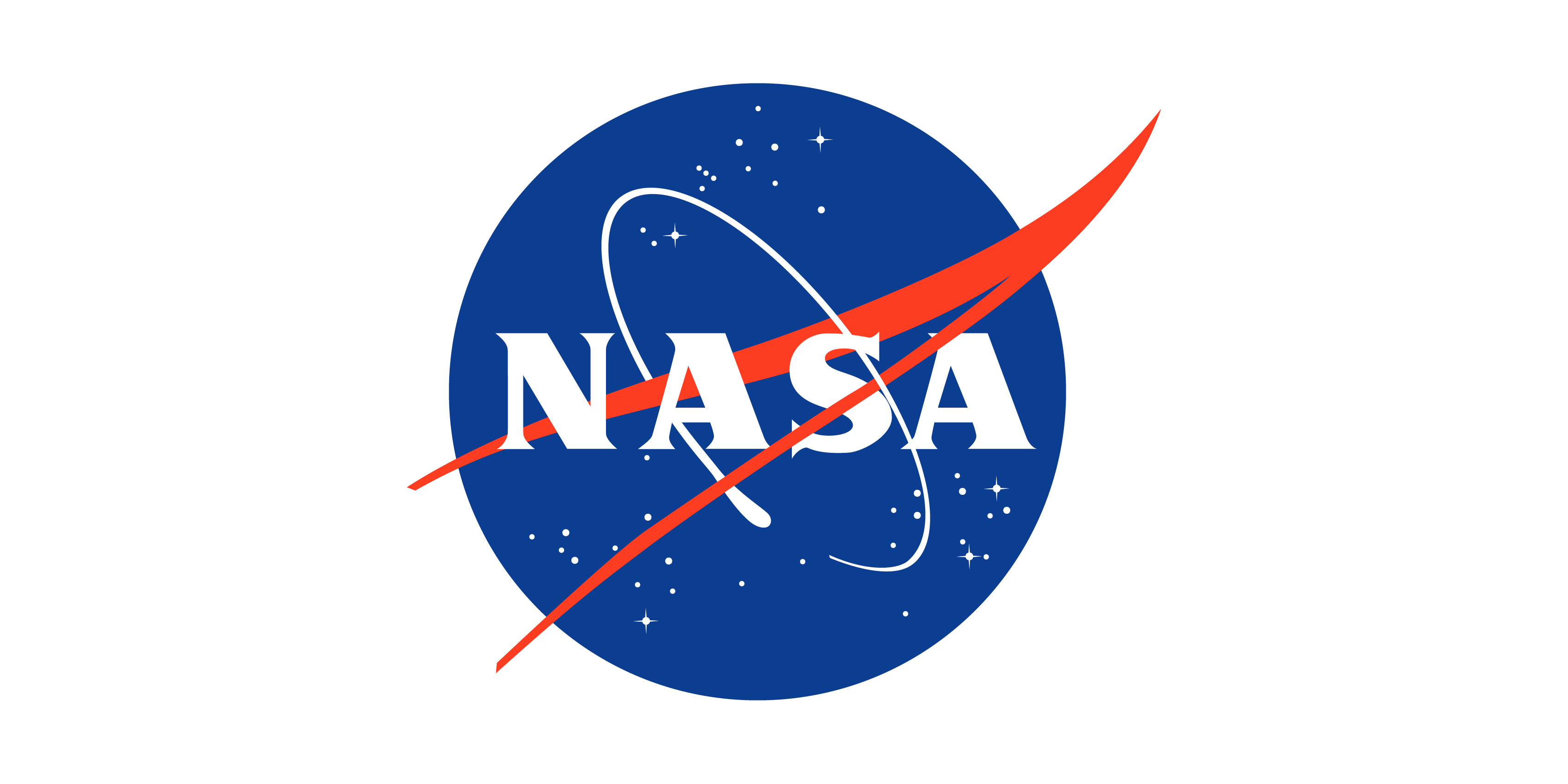 High Fidelity Concepts
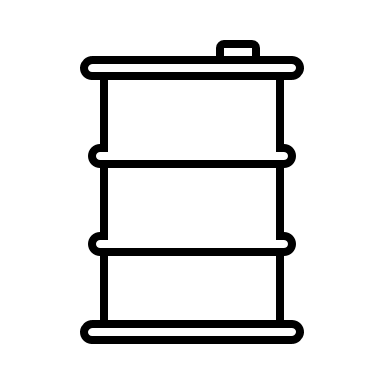 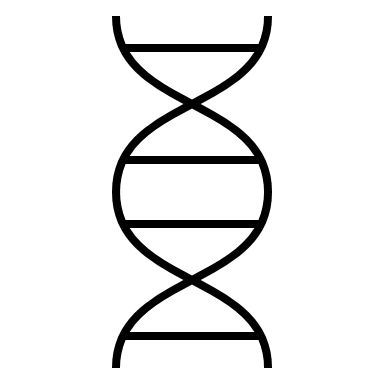 Concentric Helical Sweep Concept
Triangular Truss Concept
Honeycomb Support Concept
Catherine Potts
15
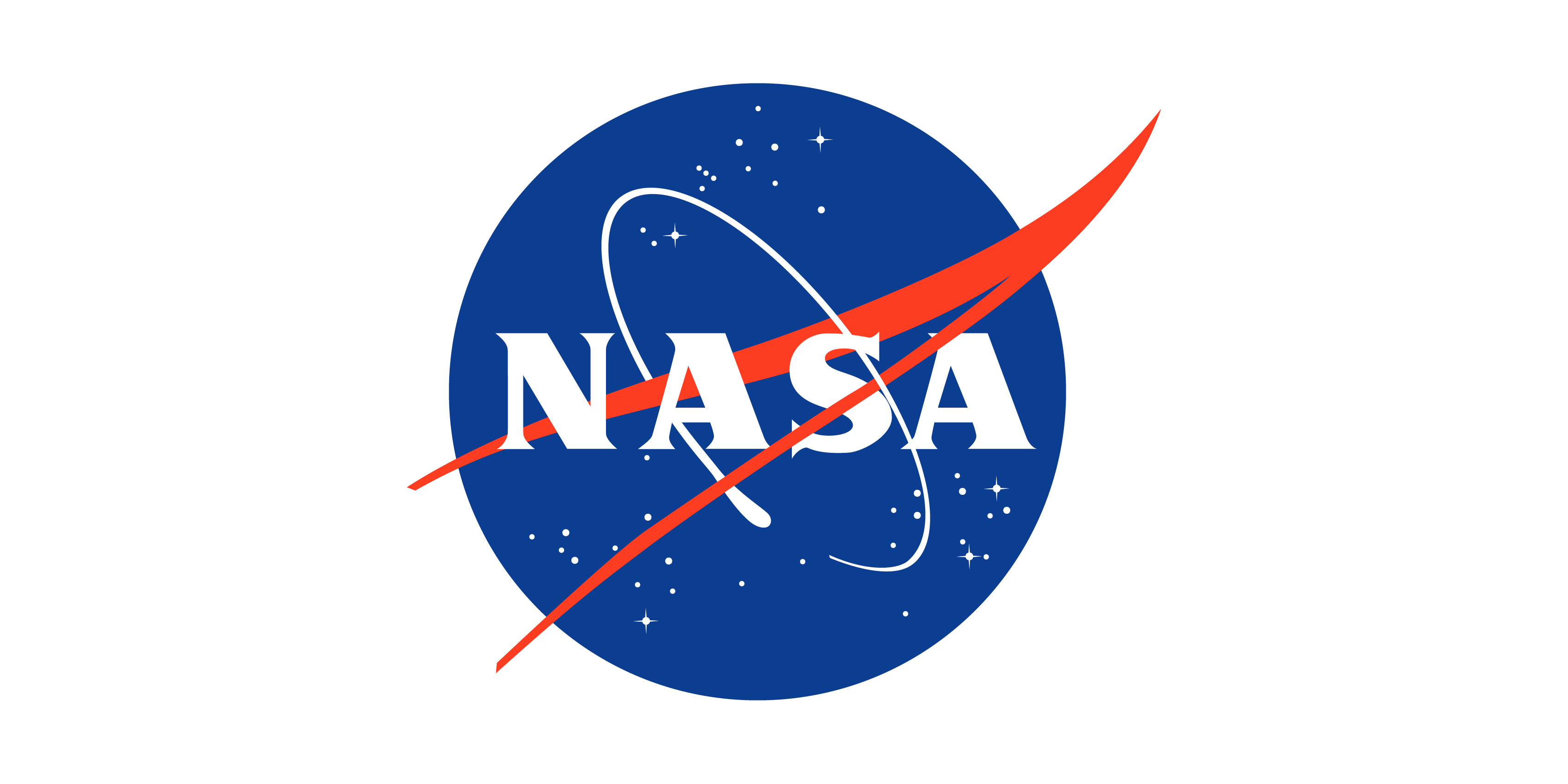 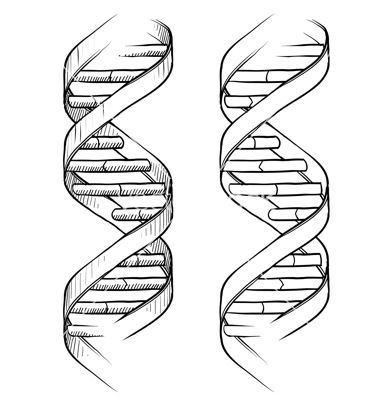 Final Selection
Nested helical sweeps of the cable
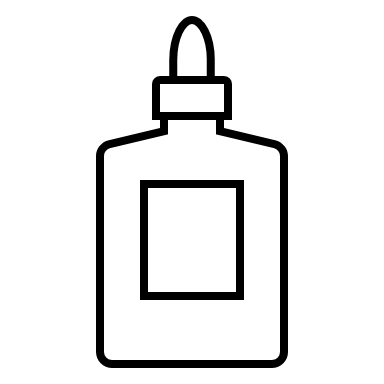 Attaching the support system to the dewar
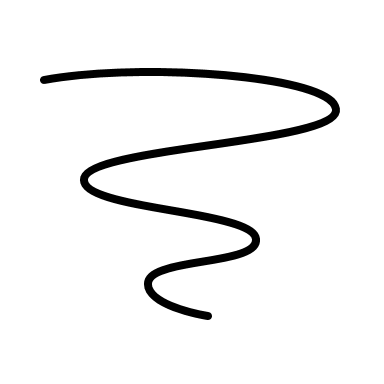 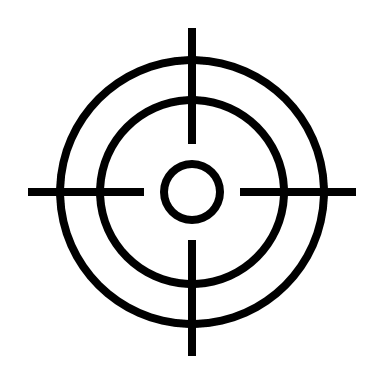 Located in the center of the tank
Complications with open-dewar testing
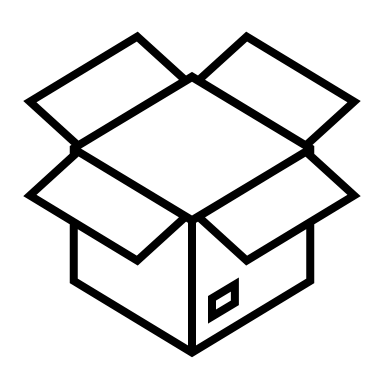 Increased structural stability
Ensuring proper measurements are taken
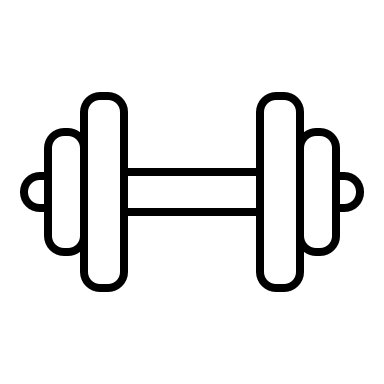 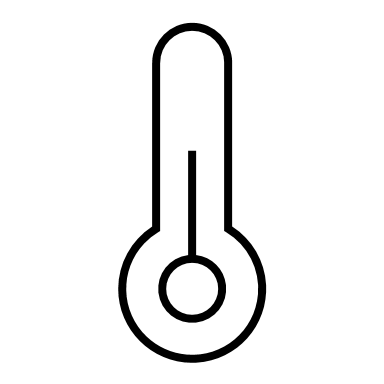 Catherine Potts
16
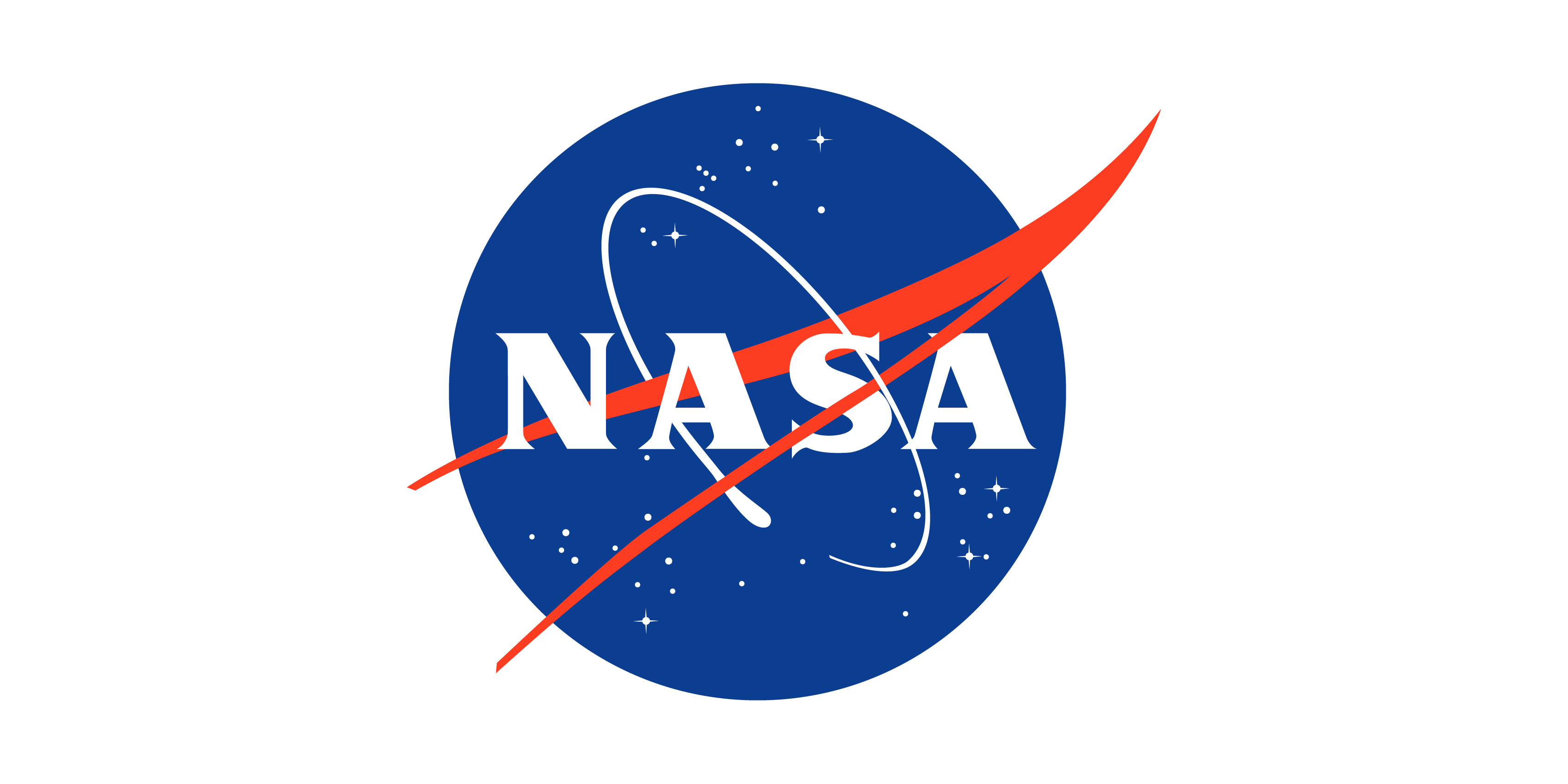 VDR4 Prototype
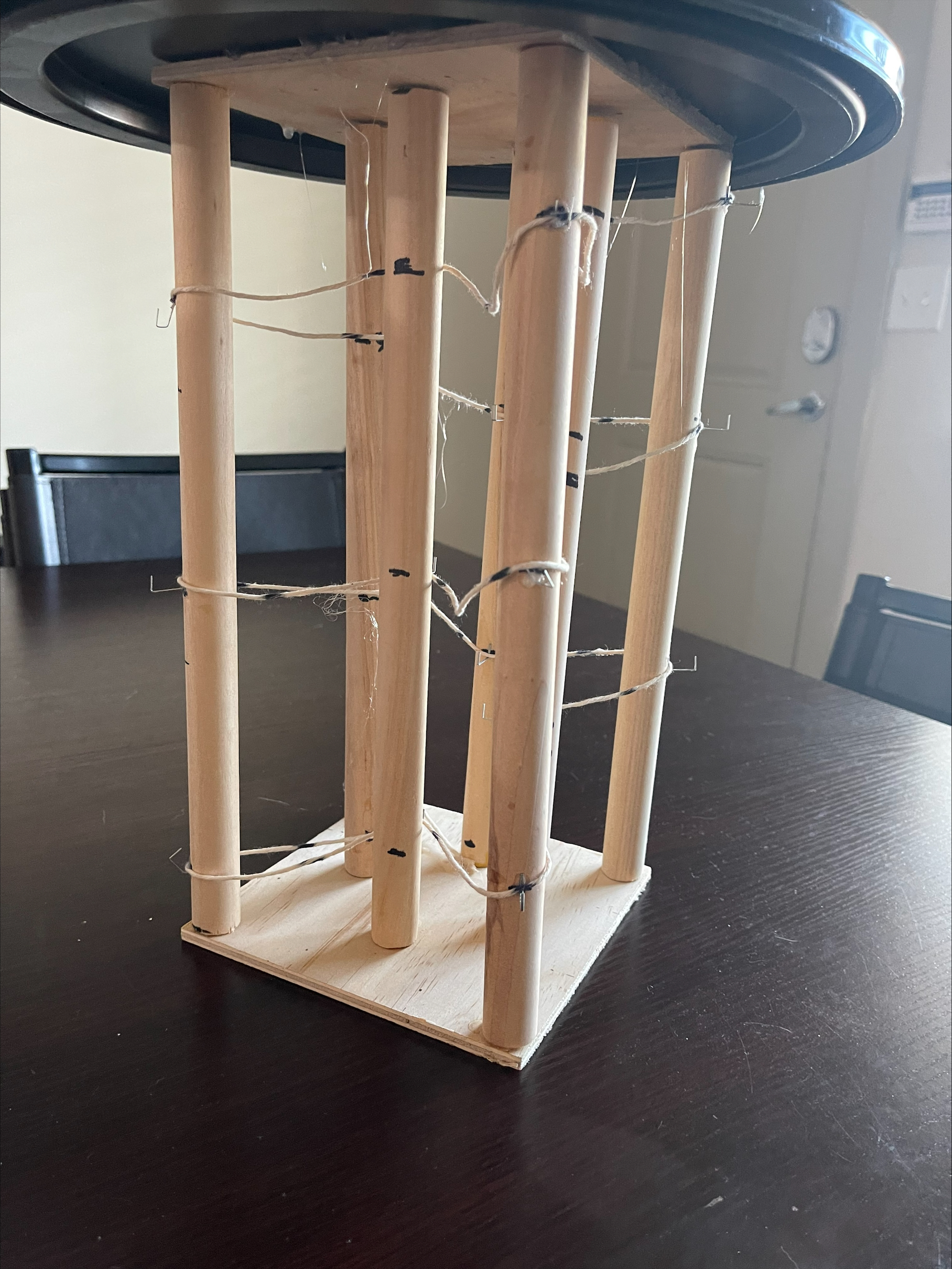 Made to represent our concept visually
Constructed using wooden dowels, staples, string, and super glue
Next prototype will be made using G-10
Zafer Jesri
17
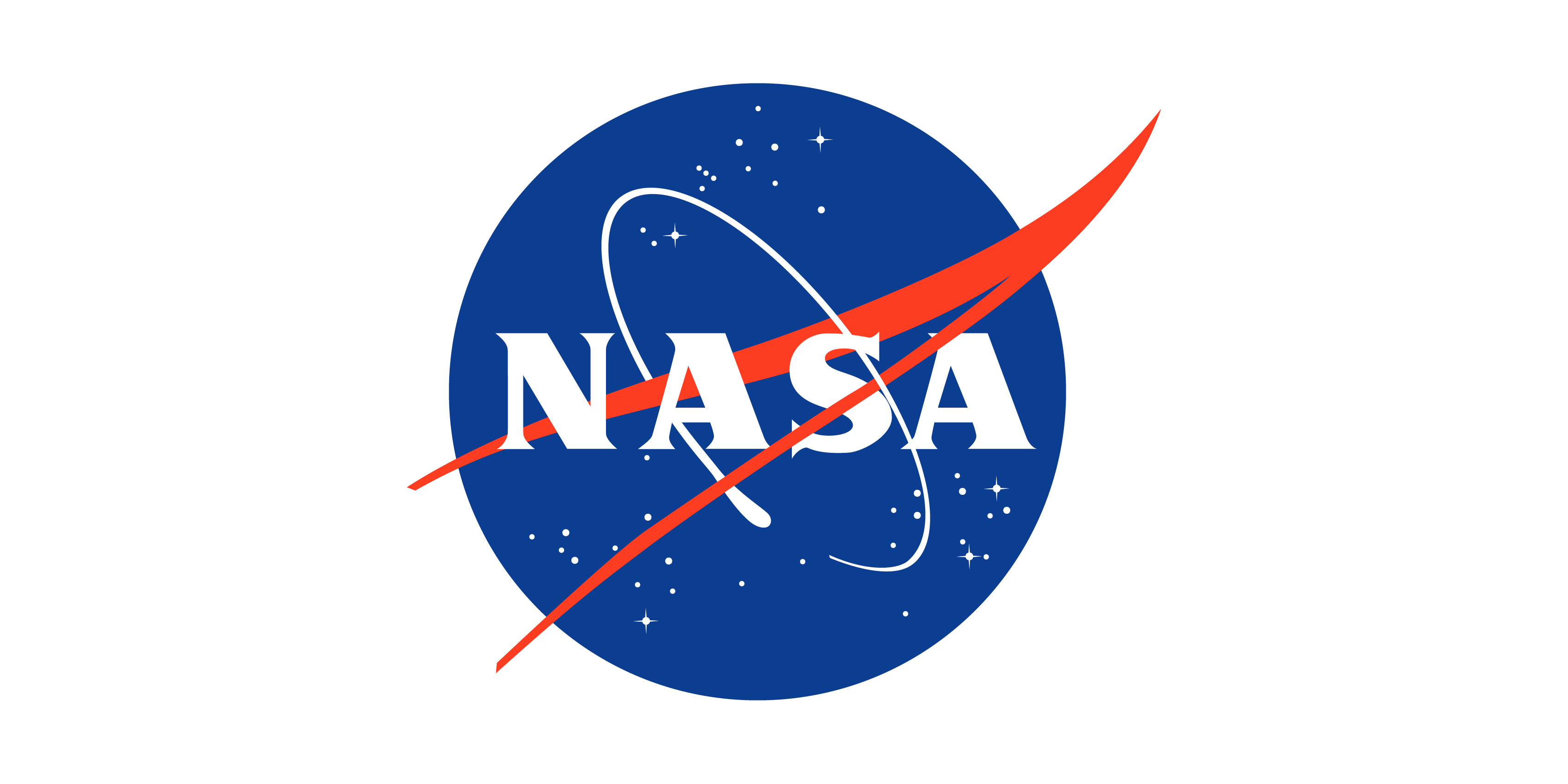 CAD Drawings
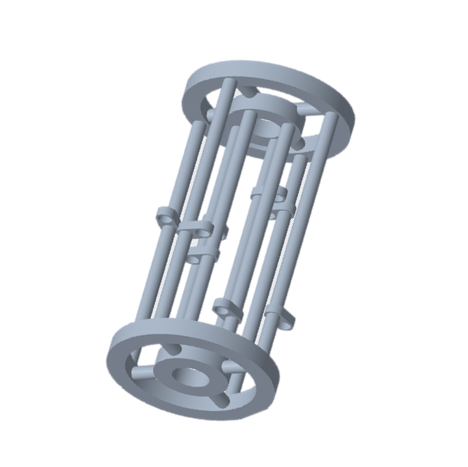 Inner Support Rings
Outer Support Rings
Connector Rods
Foss Hooks
Stabilizing Rods
Zafer Jesri
18
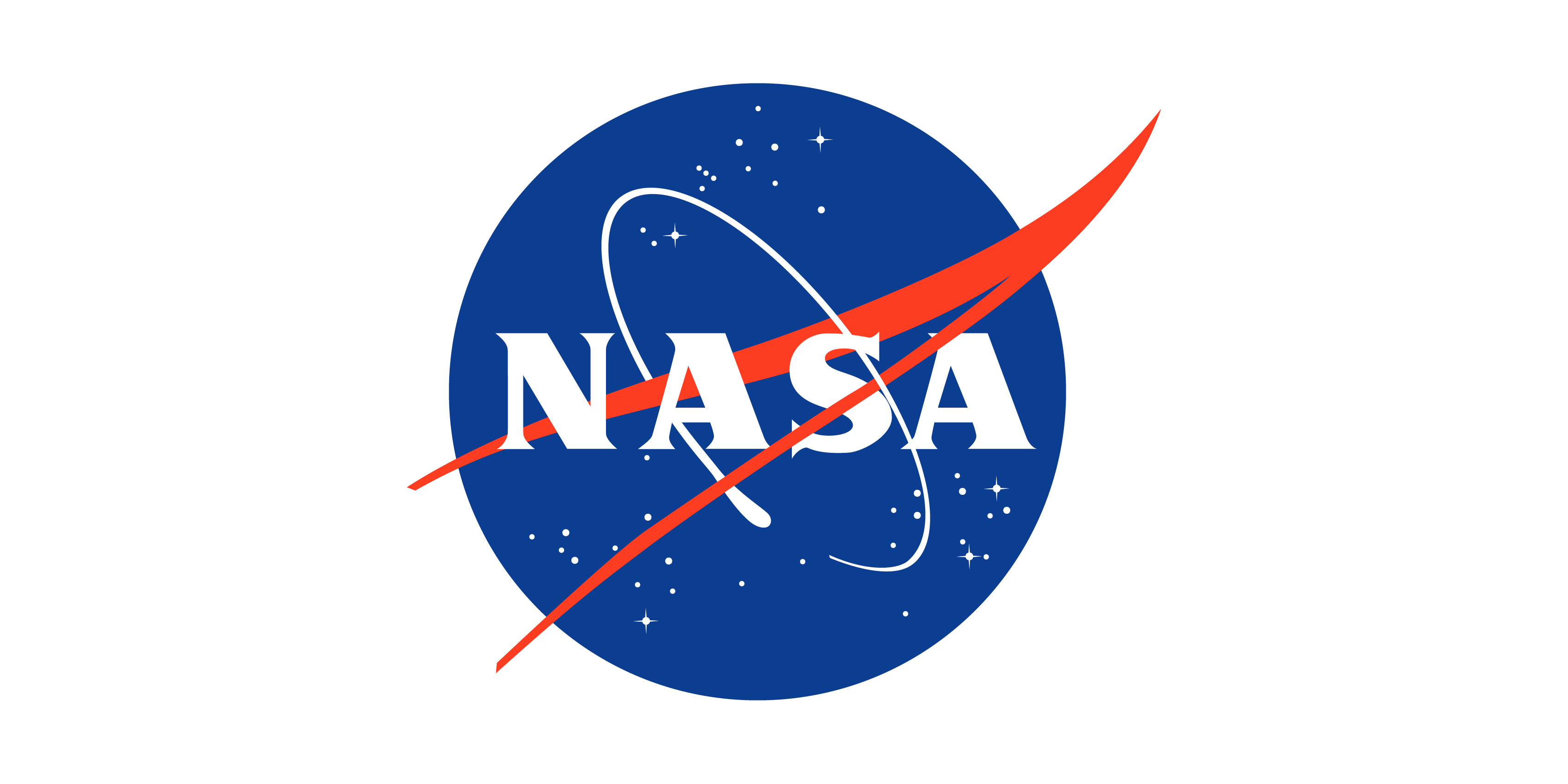 Design Challenges
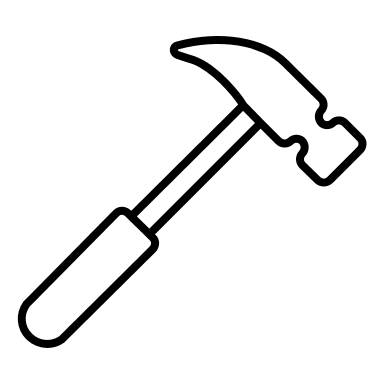 Machining 
(drill bits and material)
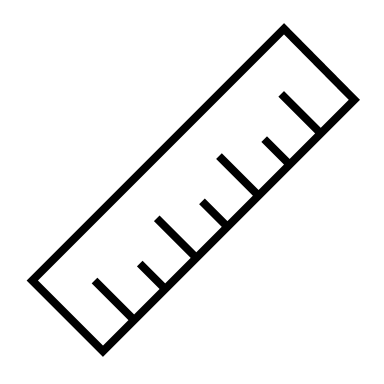 Dewar dimensions and constraints
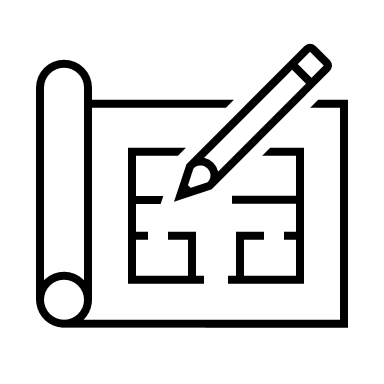 Altering design to better fit FOSS cable
Zafer Jesri
19
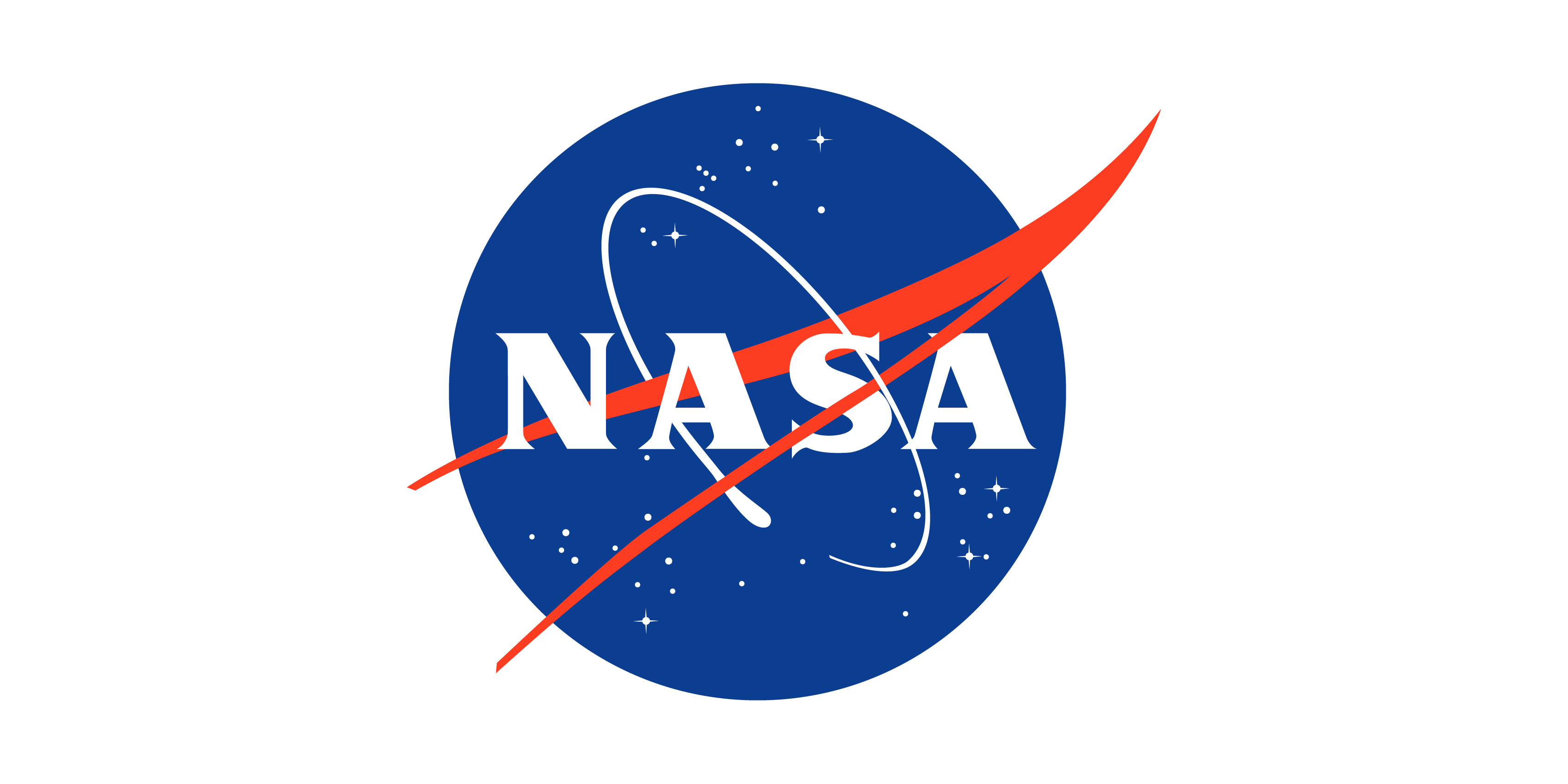 Dewar
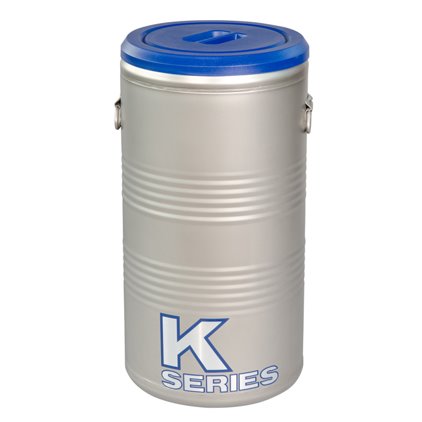 Case 1
Case 2
Purchase Through CoE
Can Choose Dimensions
High Cost
Wait for Delivery
Provided by MagLab
Dimension Constraints
No Cost
No Wait Time
Zafer Jesri
20
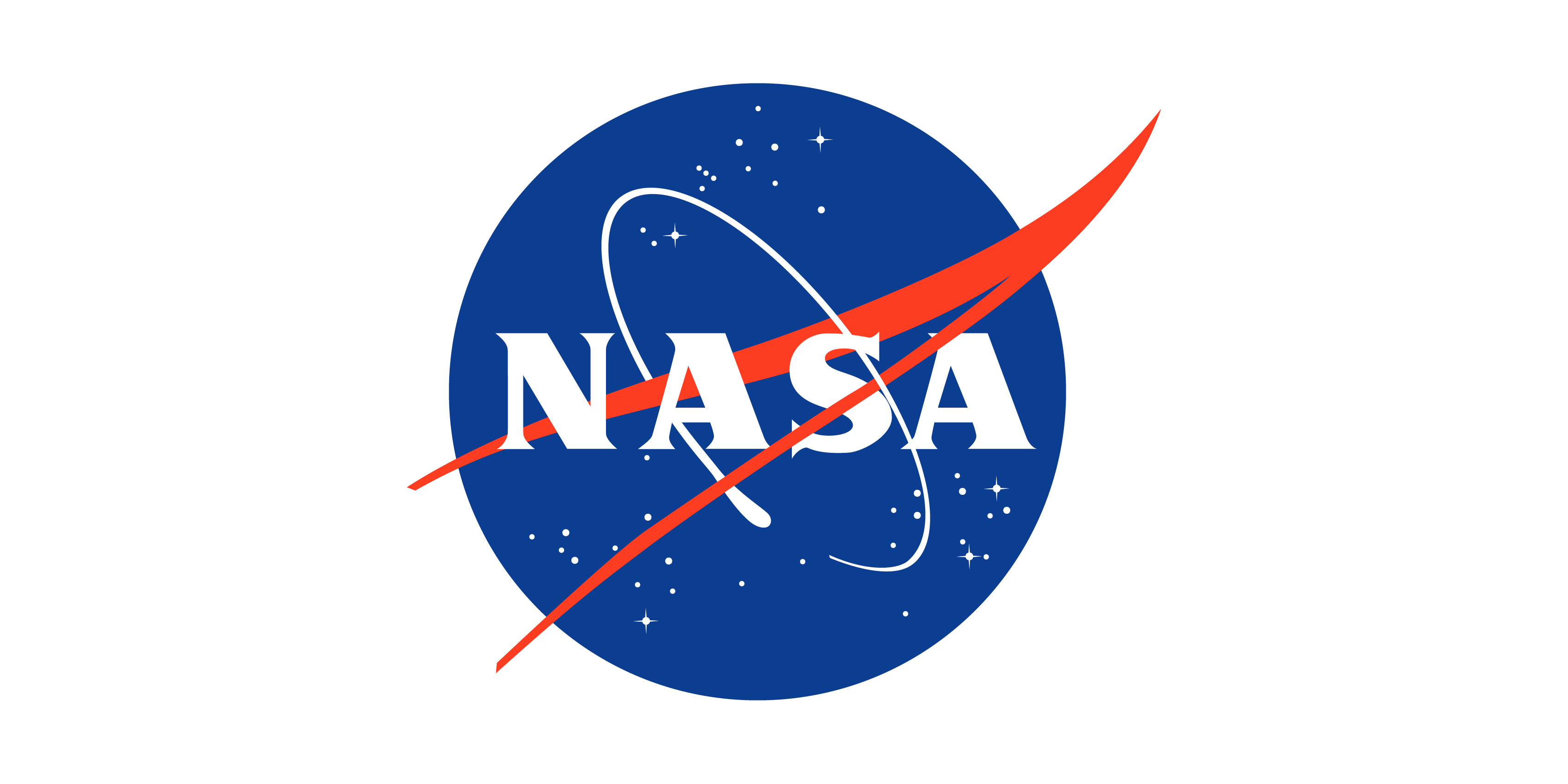 Testing Procedure
Record Measurements and Rate Accuracy
Safely Remove FOSS System
Fill Dewar With Cryogenic Fluid
Lower FOSS Structure Into Dewar
Complete Safety Training
Zafer Jesri
21
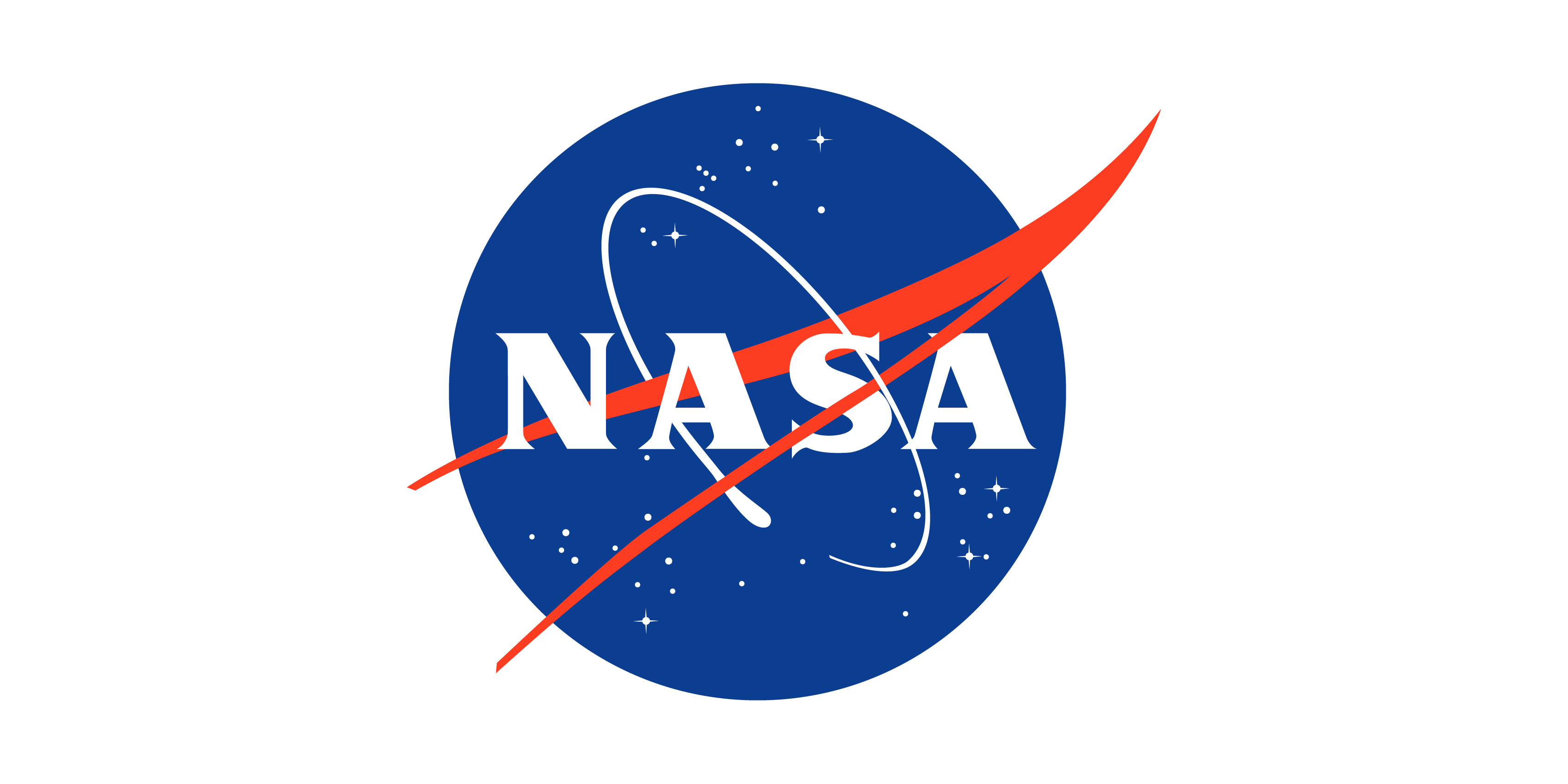 MagLab Safety Training
Cryogenic
Safety
Electrical
Safety
Hazard
Communication
Magnetic Field Safety
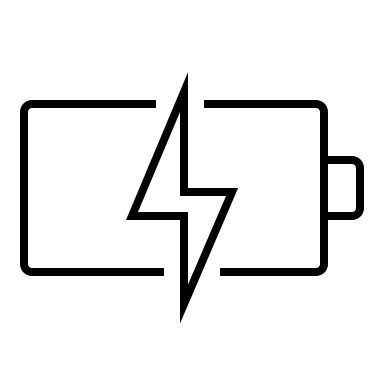 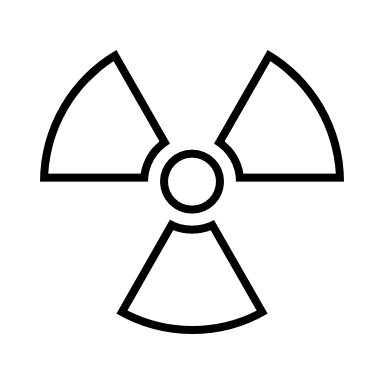 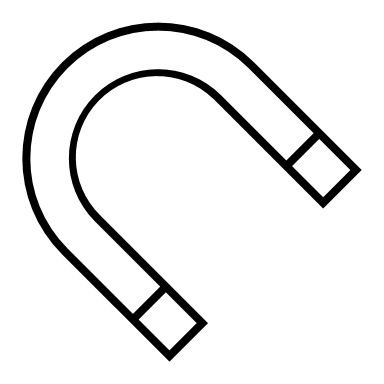 Zafer Jesri
22
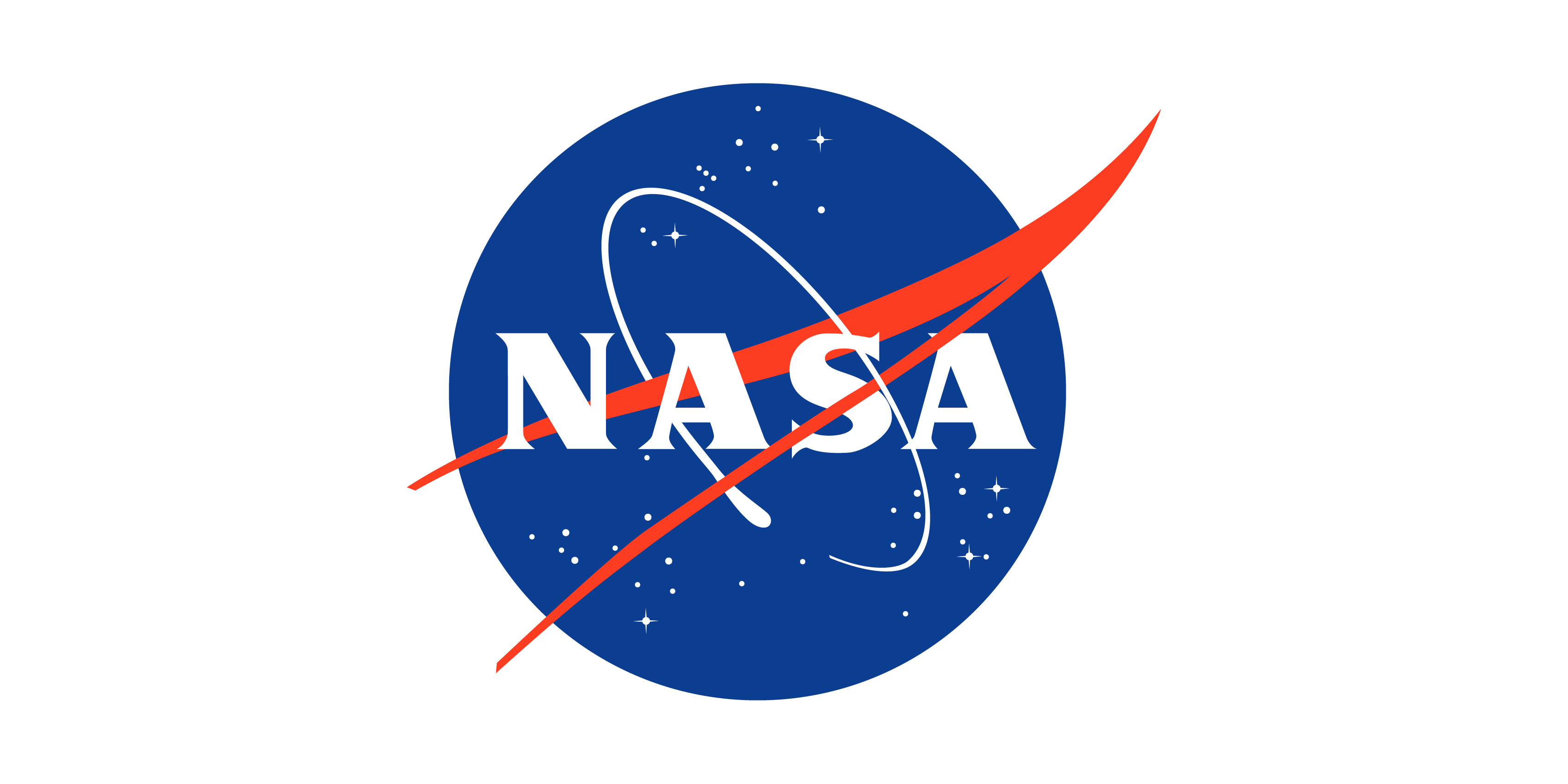 Current Work
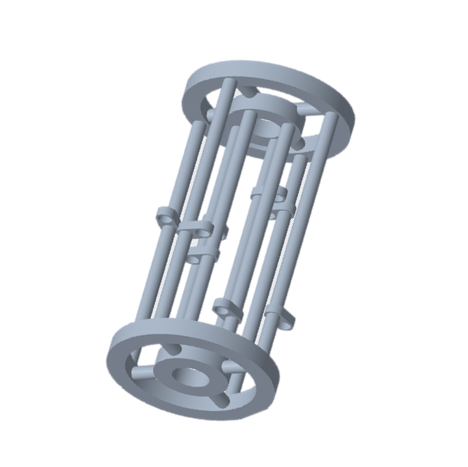 Safety Training for MagLab
Determine method of dewar procurement
Order parts for prototype assembly
Create a website to illustrate 
design and progress
Zafer Jesri
23
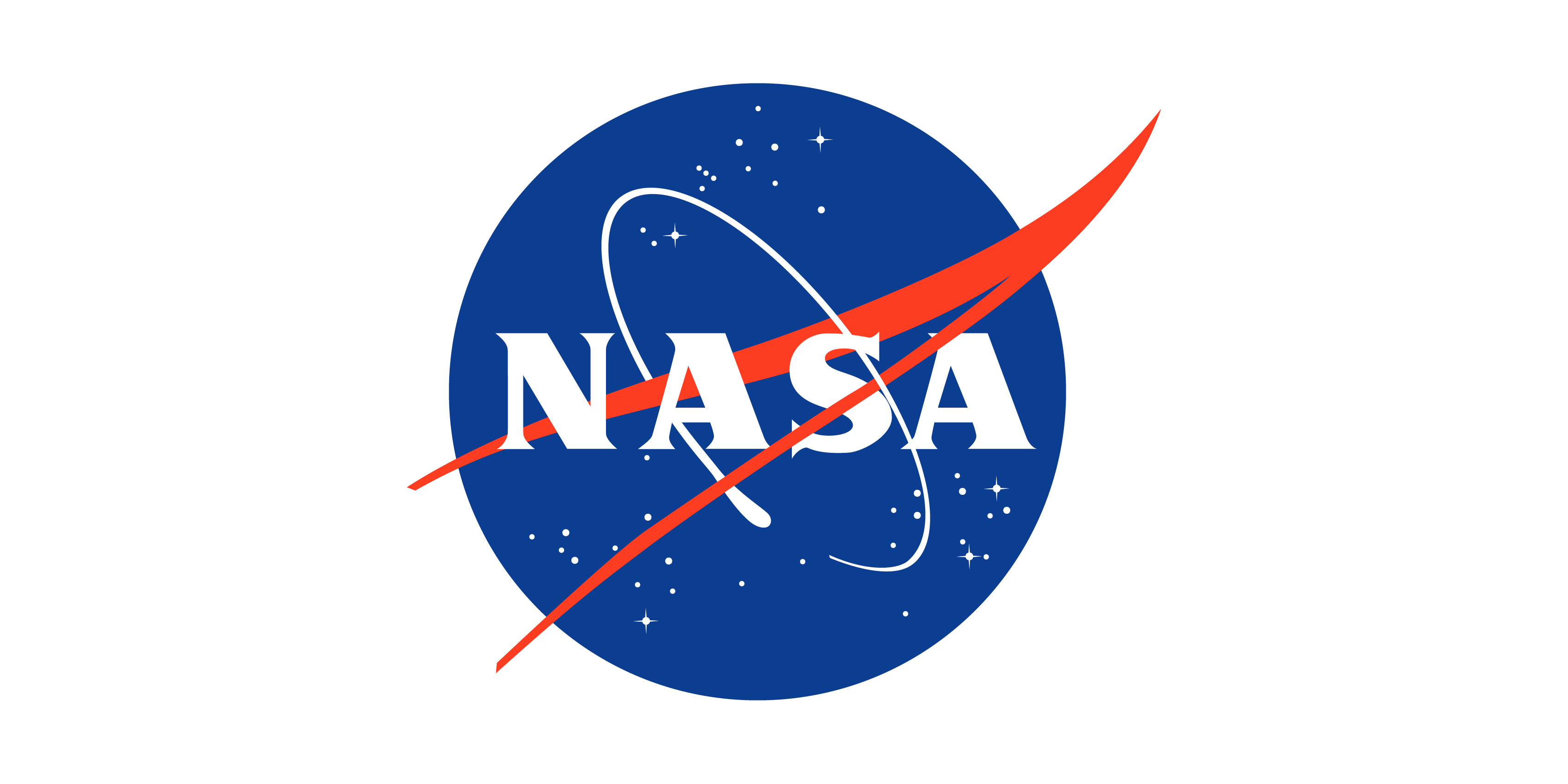 Future Work
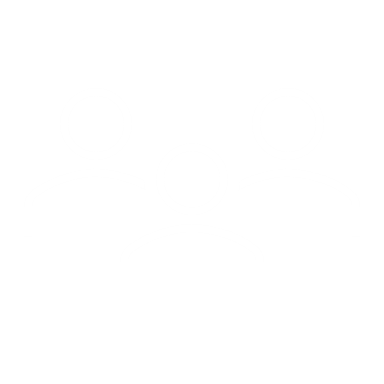 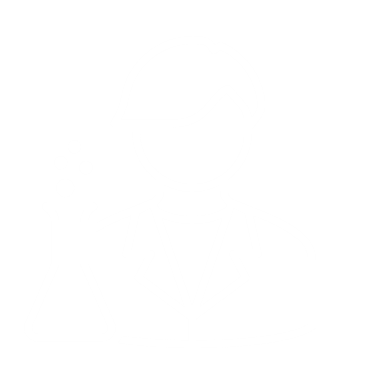 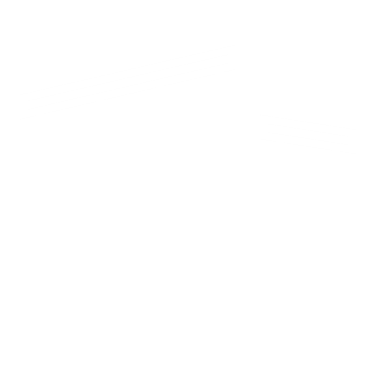 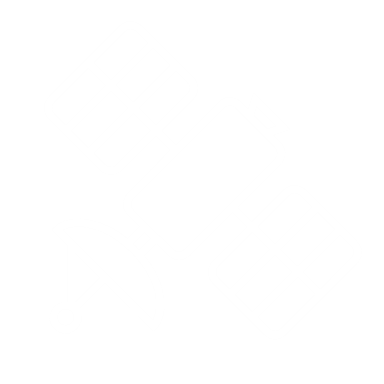 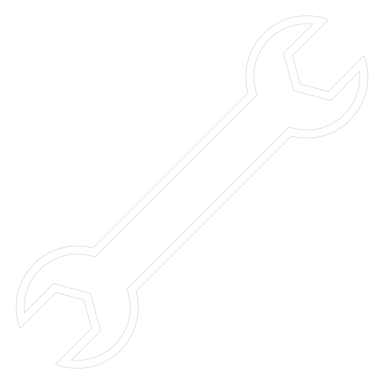 ​Prototype Assembly
​Testing
Prototype
Visit NASA MSFC
​Final 
Design
​Engineering Design Day (April 6)
Zafer Jesri
24
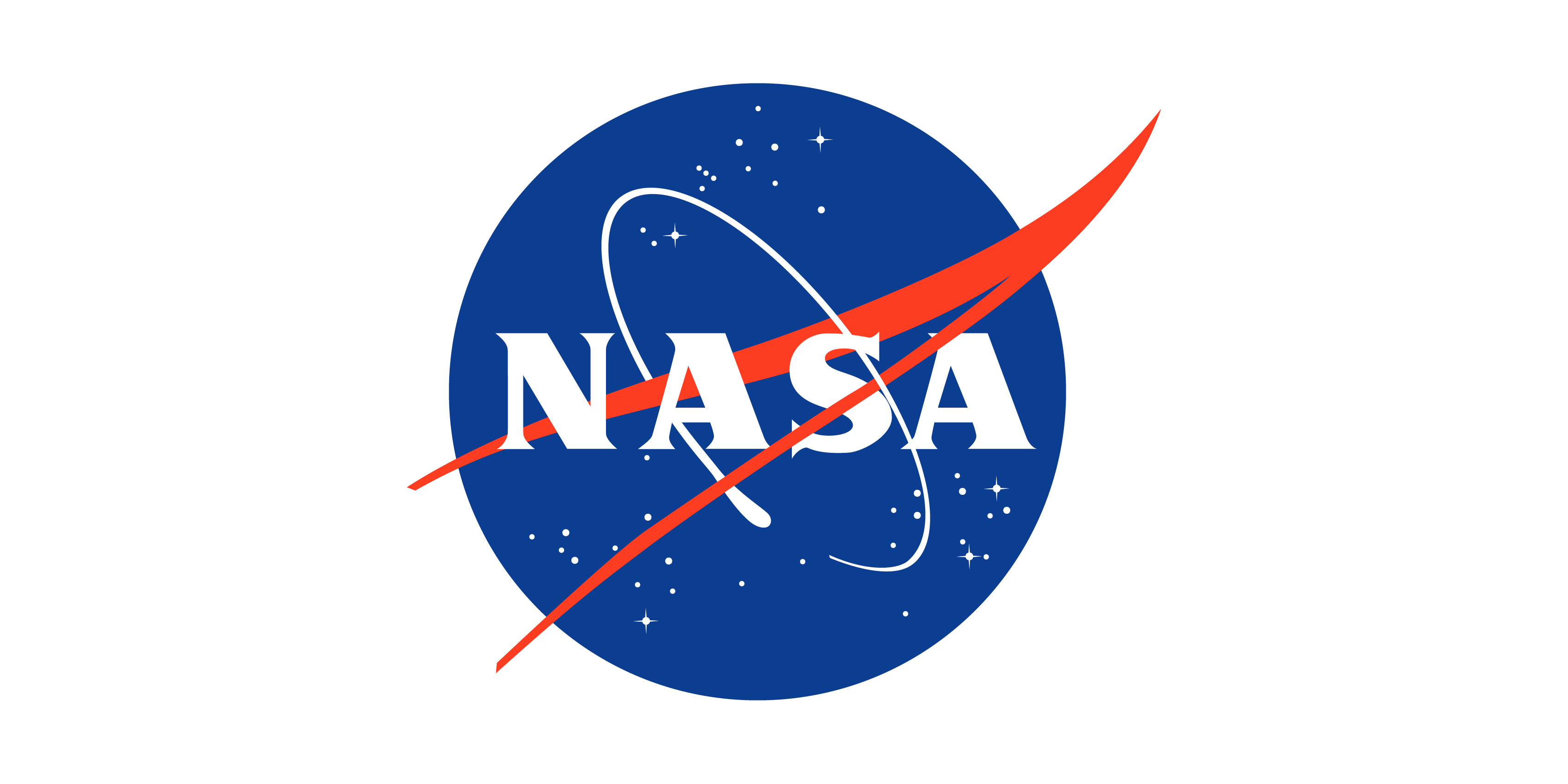 Summary
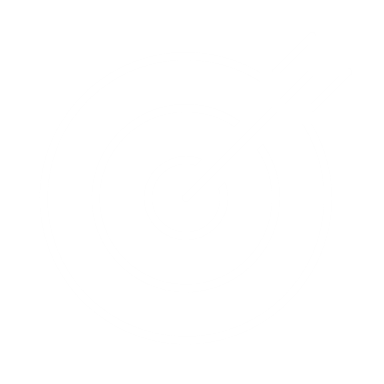 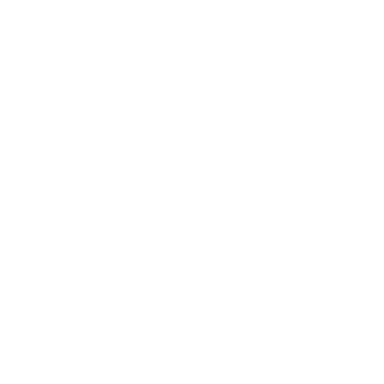 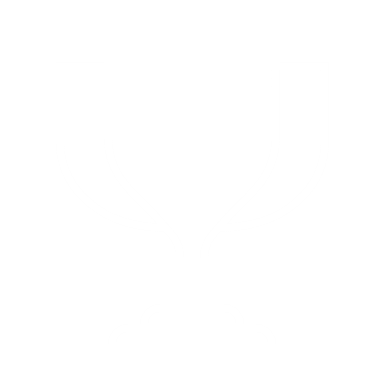 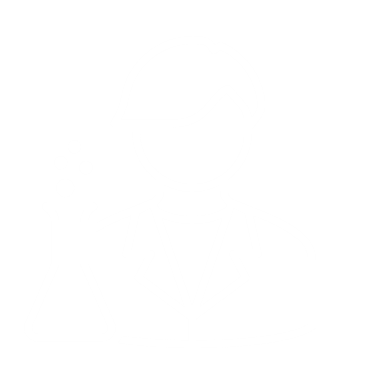 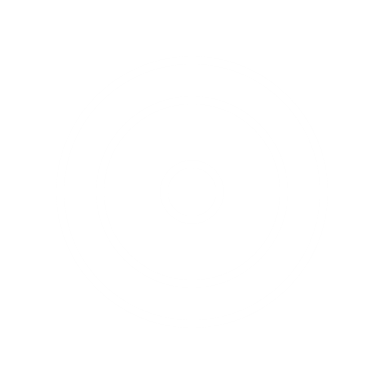 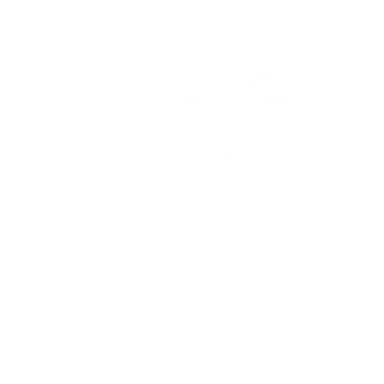 Zafer Jesri
25
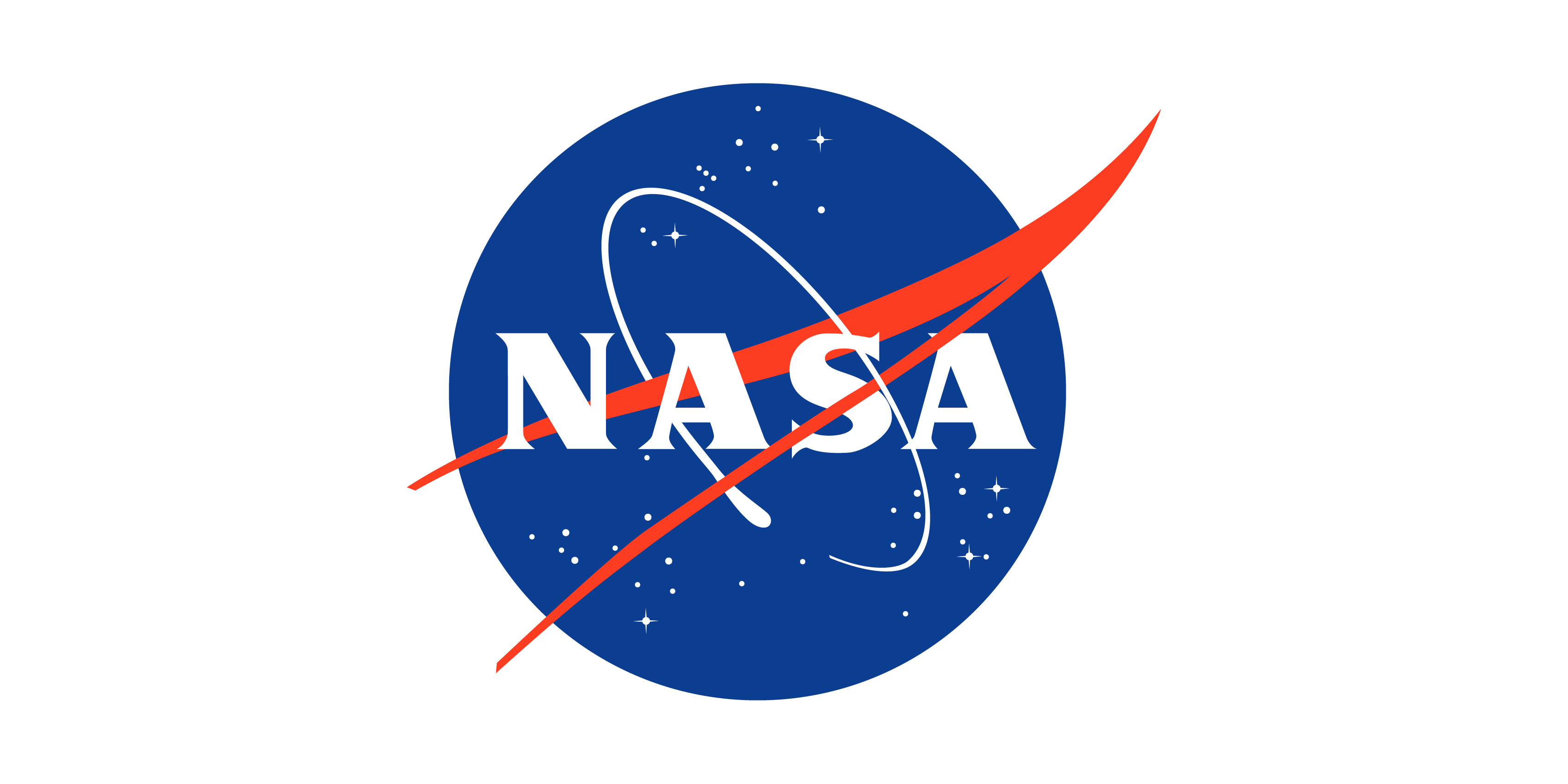 Summary
The objective of our project is to create a support structure for a fiberoptic cable to accurately measure cryogenic 
propellant levels.
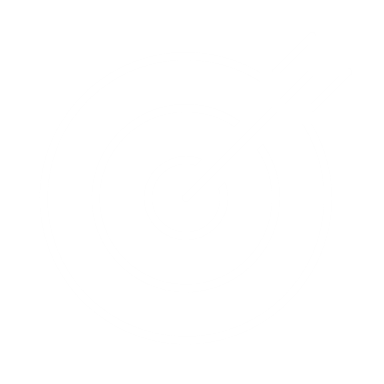 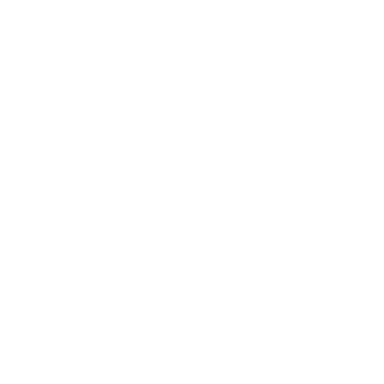 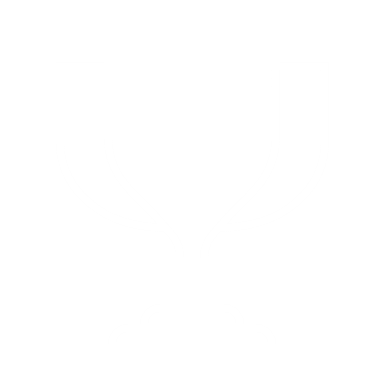 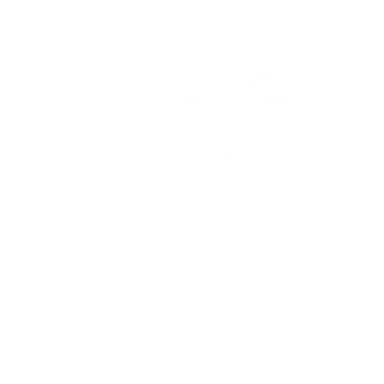 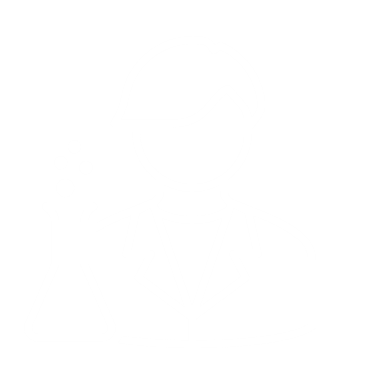 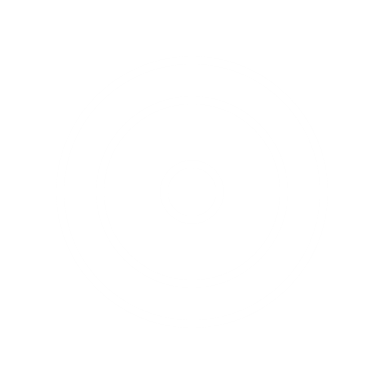 Zafer Jesri
26
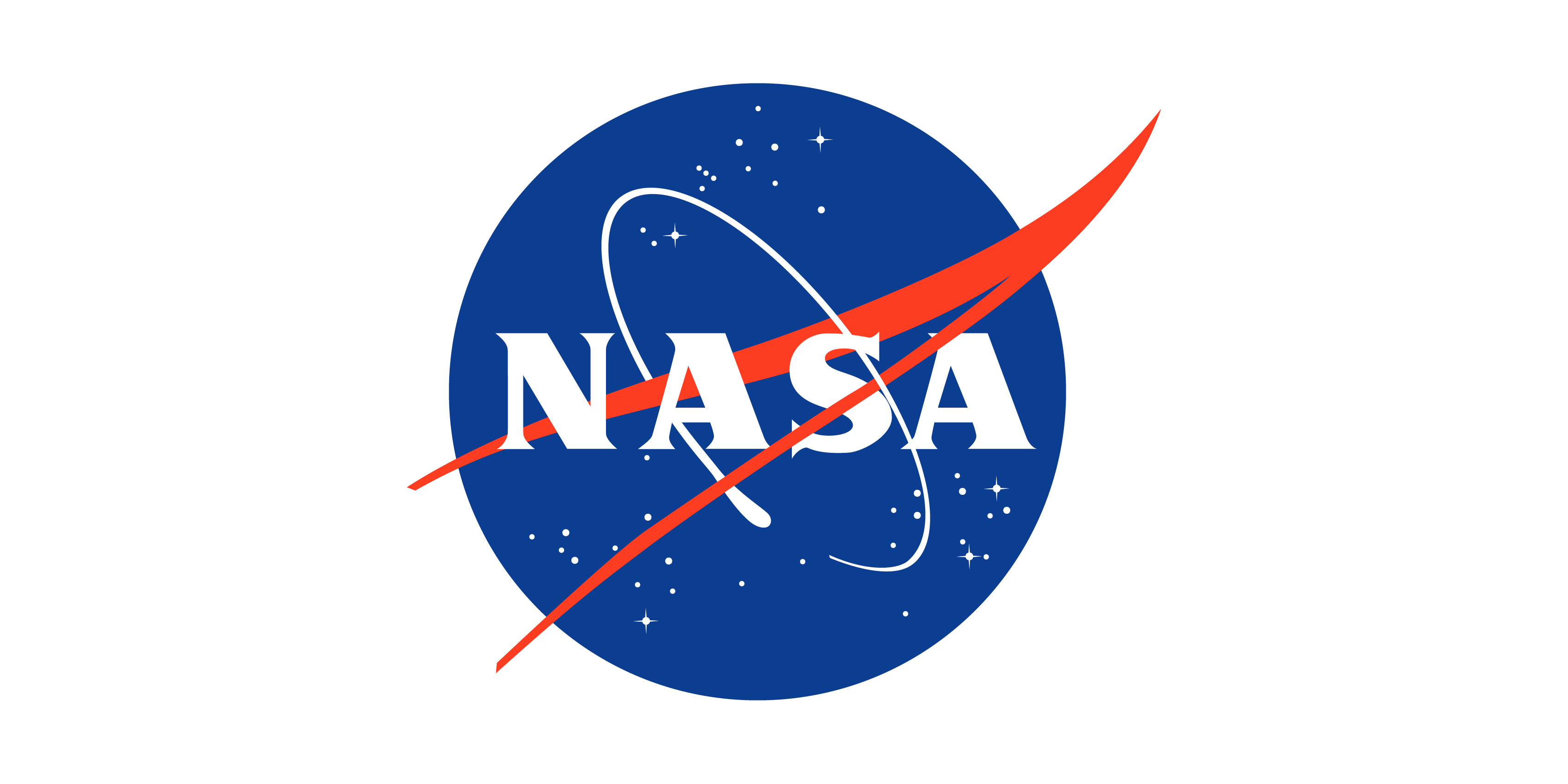 Summary
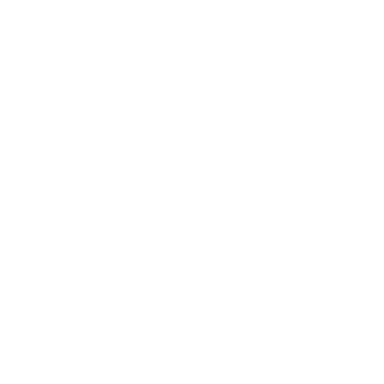 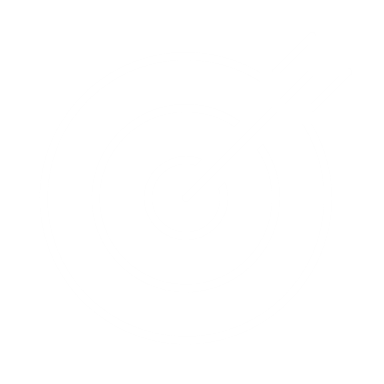 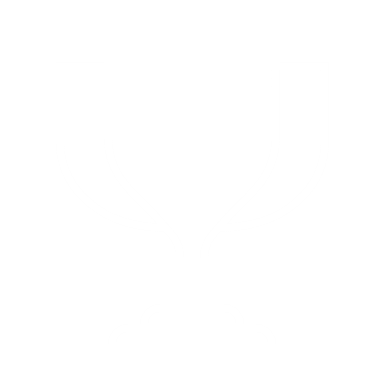 Assumptions:
 Testing will occur at MagLab using a liquid nitrogen dewar; the
FOSS system is accurate.
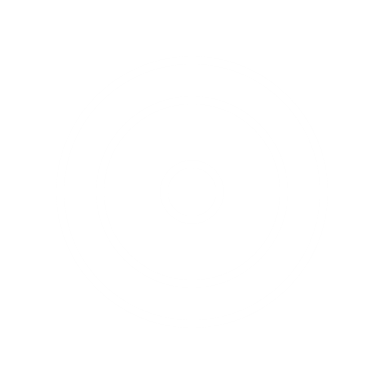 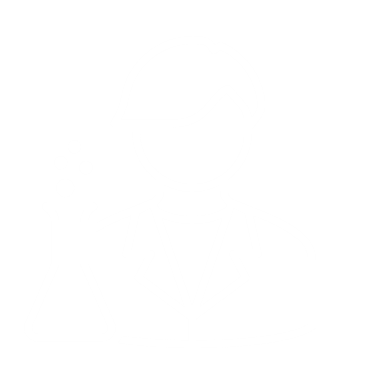 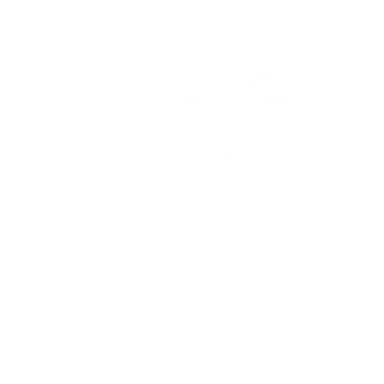 Zafer Jesri
27
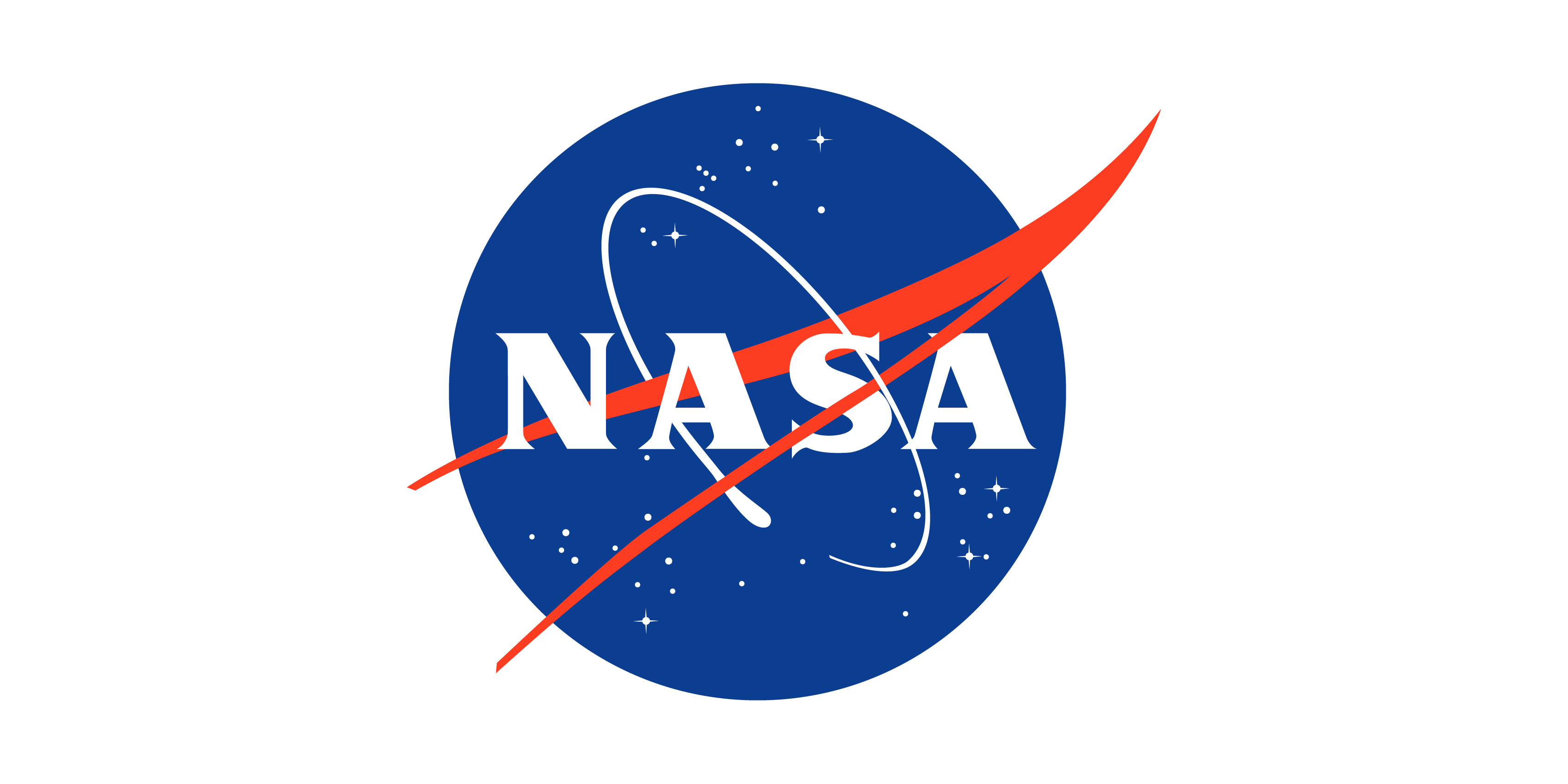 Summary
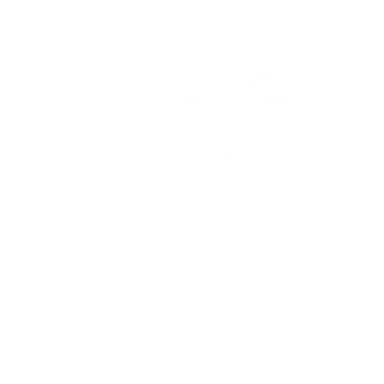 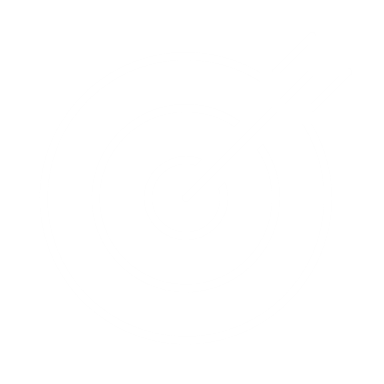 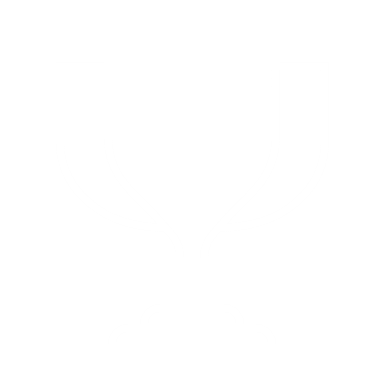 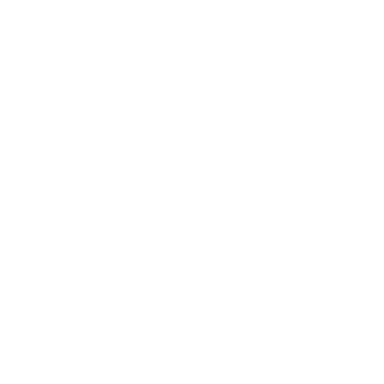 Customer needs: scalable geometry, withstanding cryogenic temperatures, measuring fuel levels and interpret the sensors
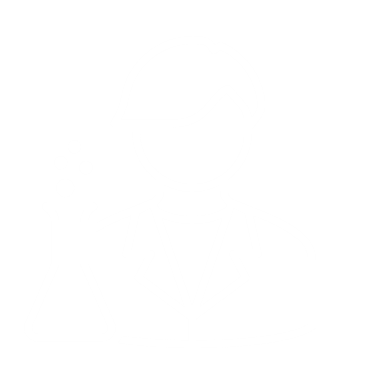 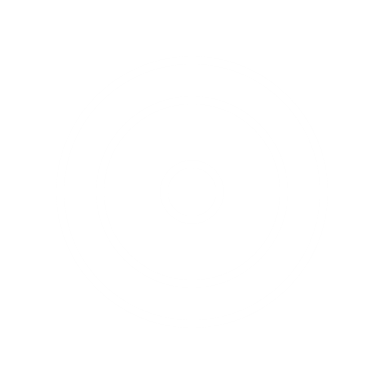 Zafer Jesri
28
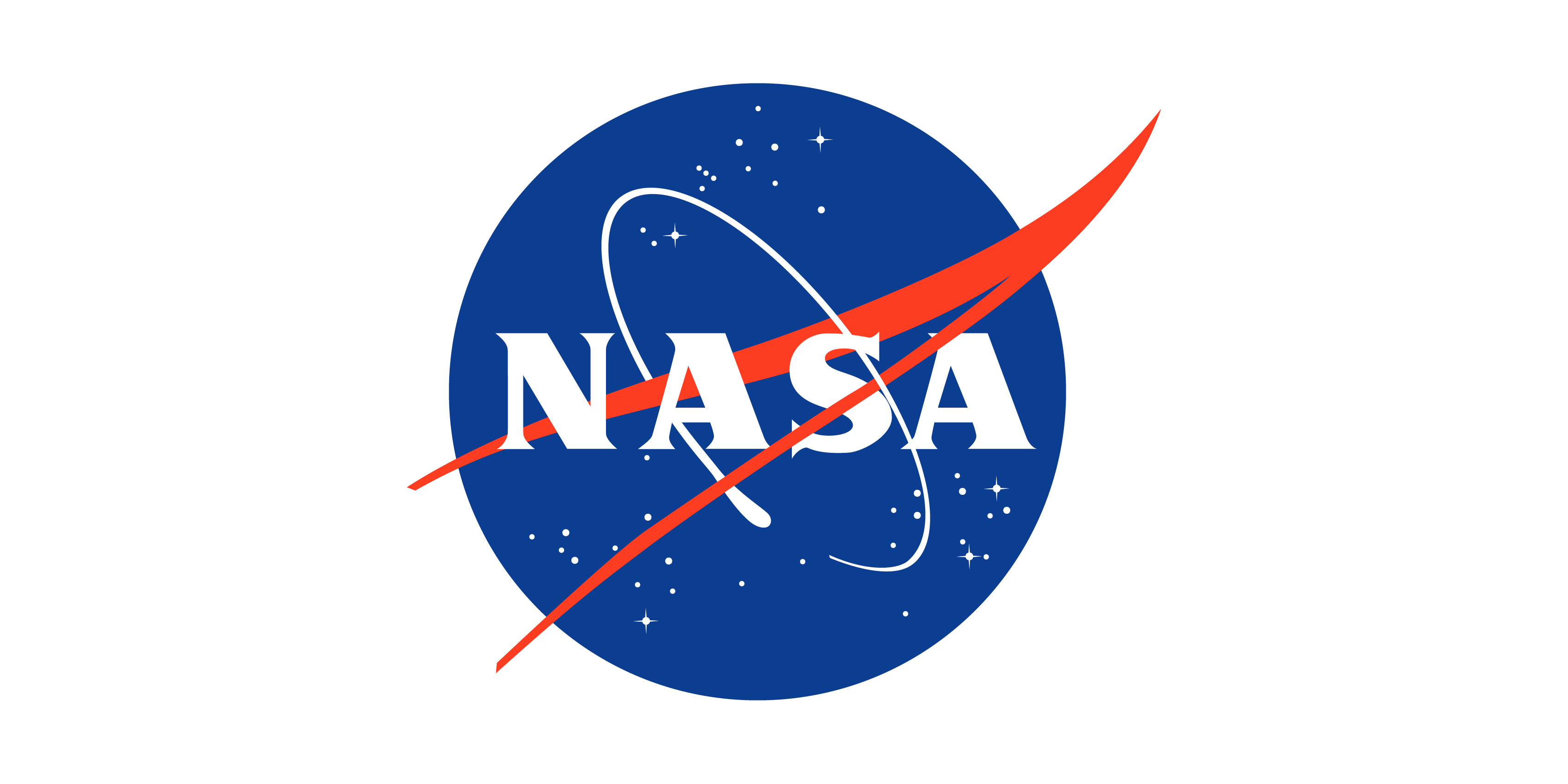 Summary
The primary targets include measurement systems, structural integrity, power supply, and display.
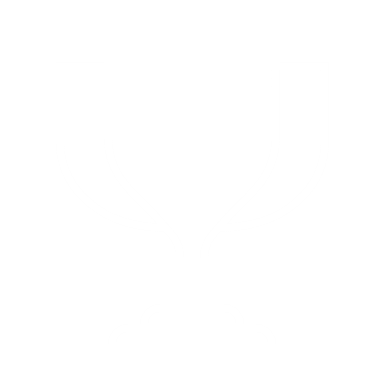 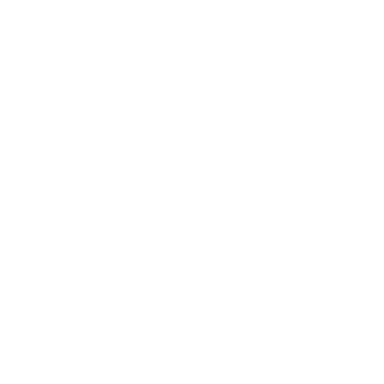 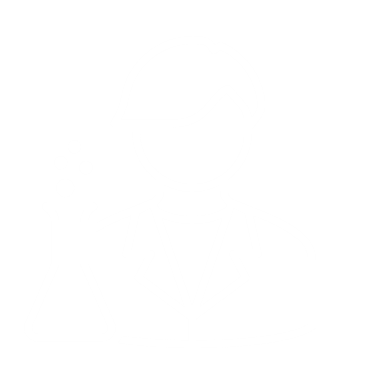 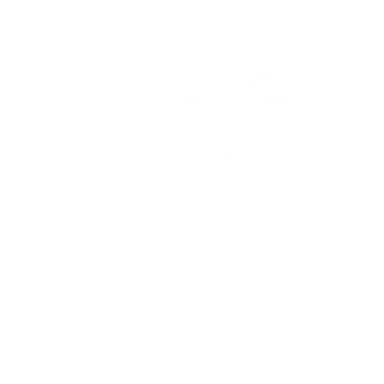 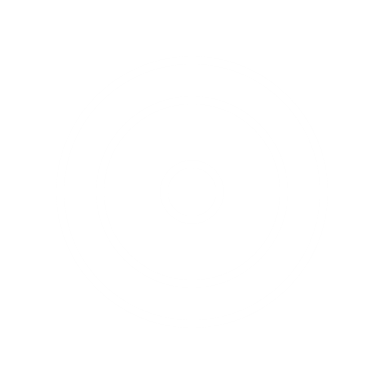 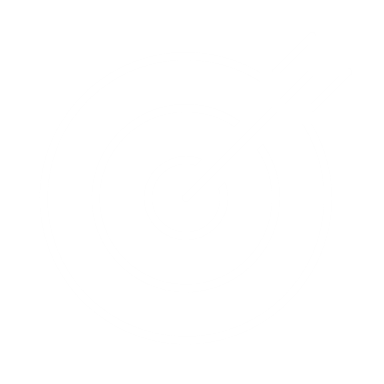 Zafer Jesri
29
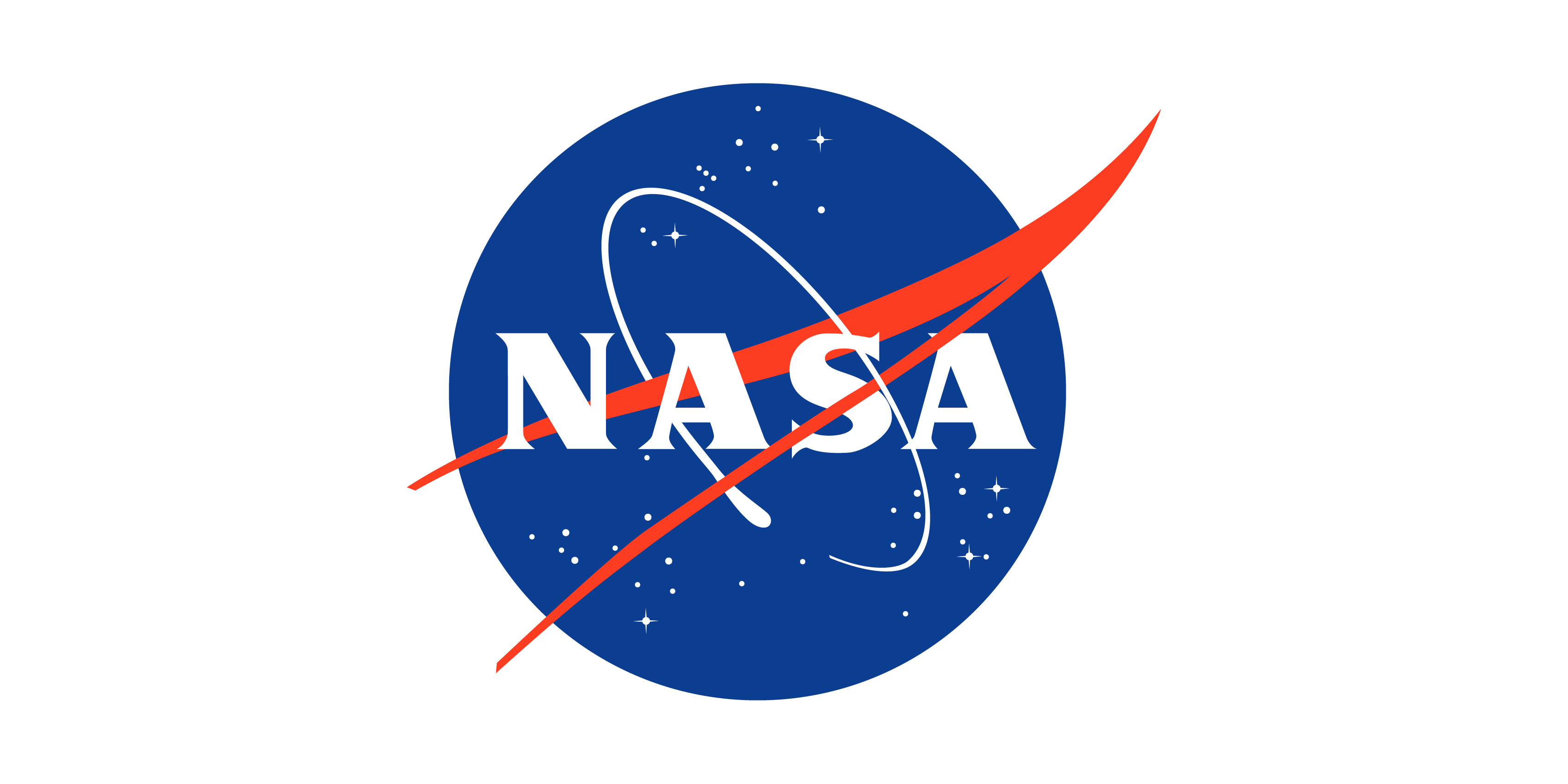 Summary
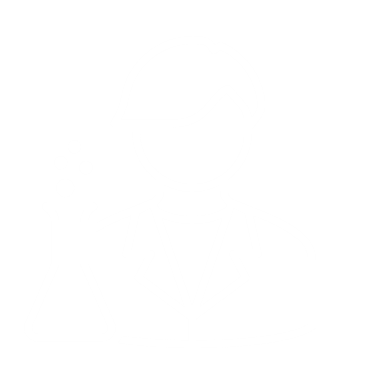 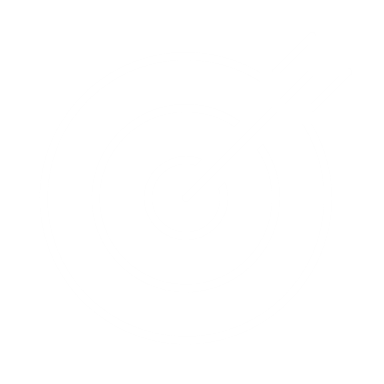 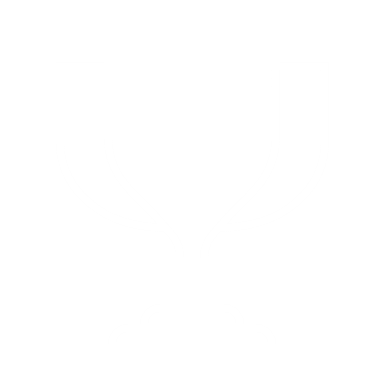 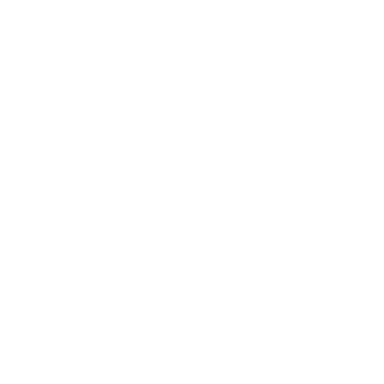 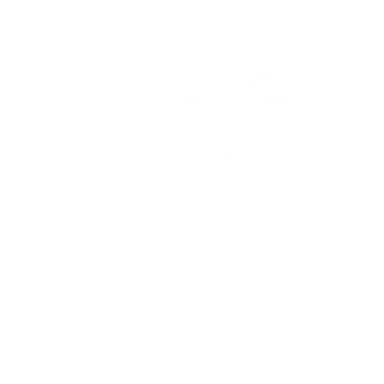 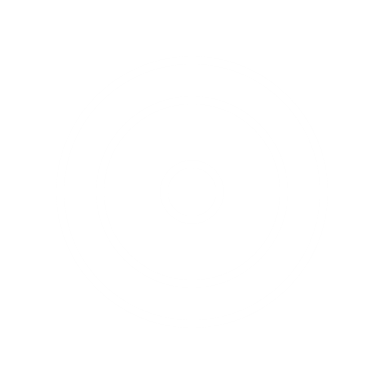 Safety training will be completed through online courses provided by the MagLab
Zafer Jesri
30
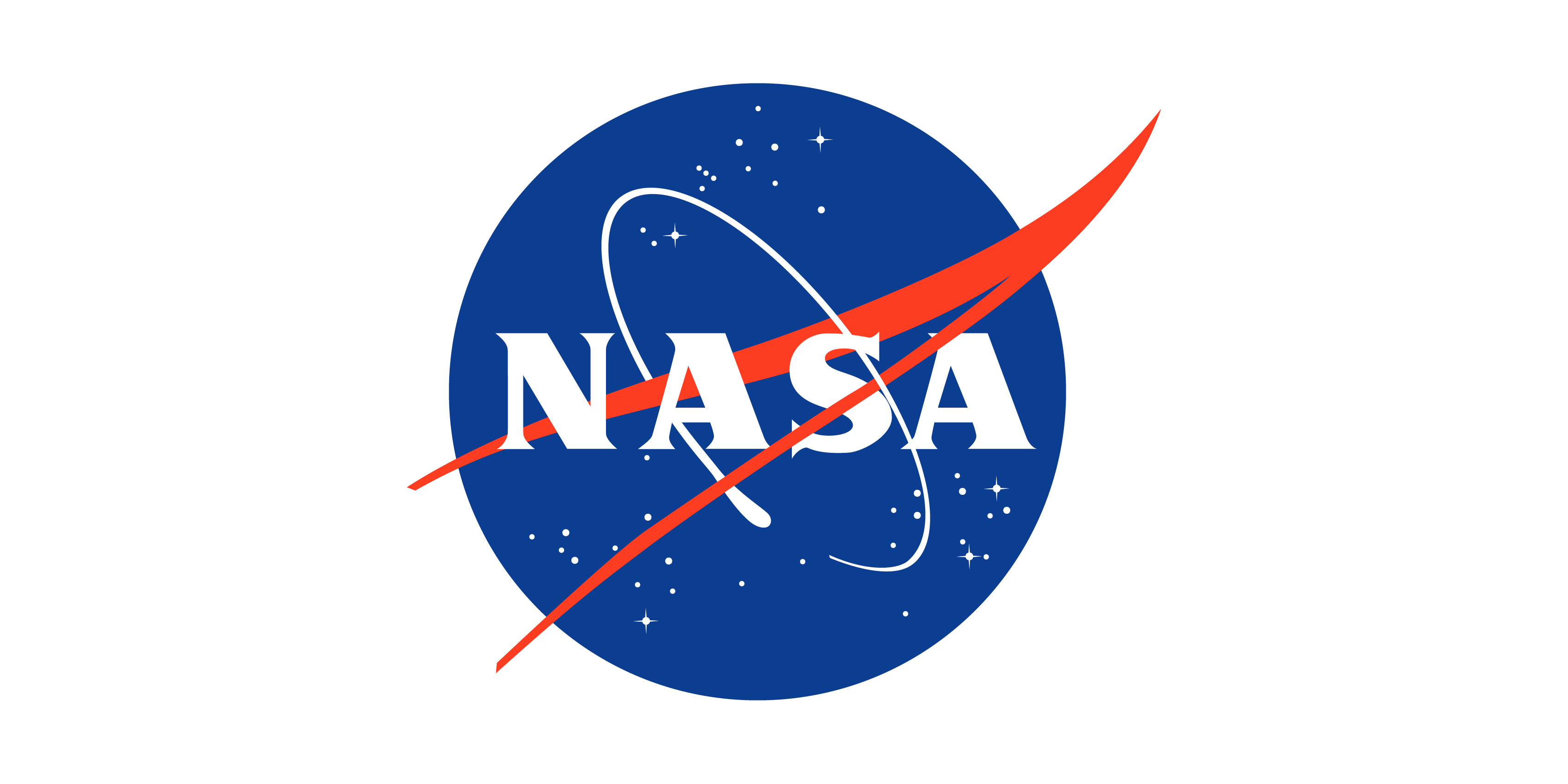 Summary
Dewar dimensions are critical to the advancement of the project. Determining dimensions will allow us to order the properly sized parts for prototyping.
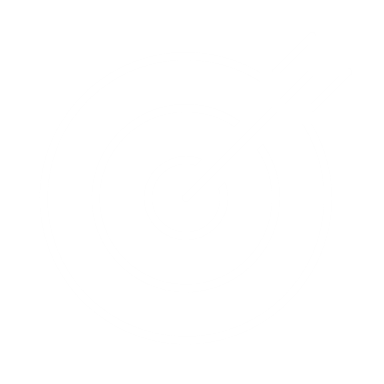 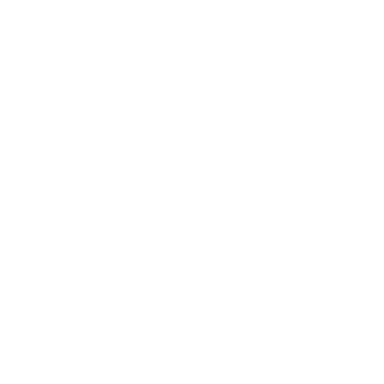 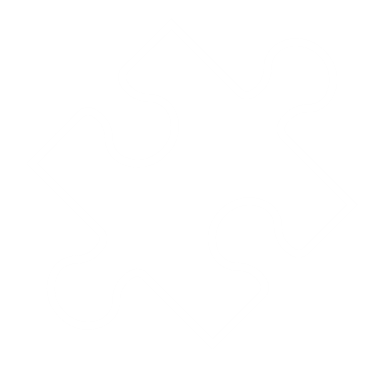 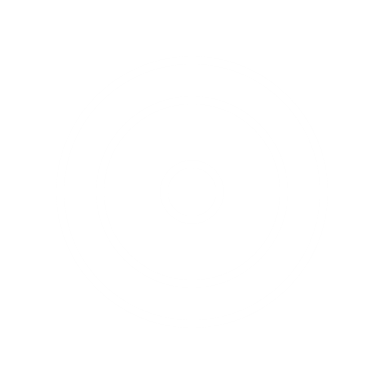 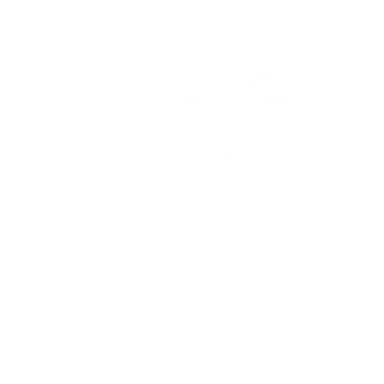 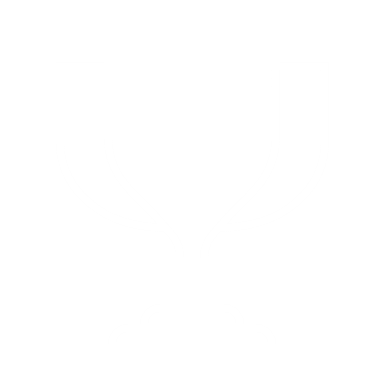 Zafer Jesri
31
Functional Decomp Backup
32
Concept Selection Backup
33
Detailed Math Backup
34
Standard Shapes
Summary Box
Text box 1
Outlined Text Box
35
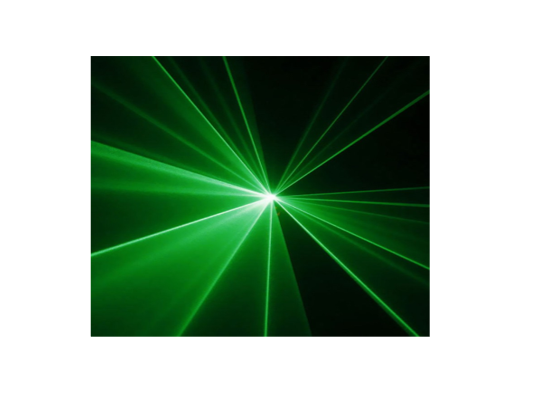 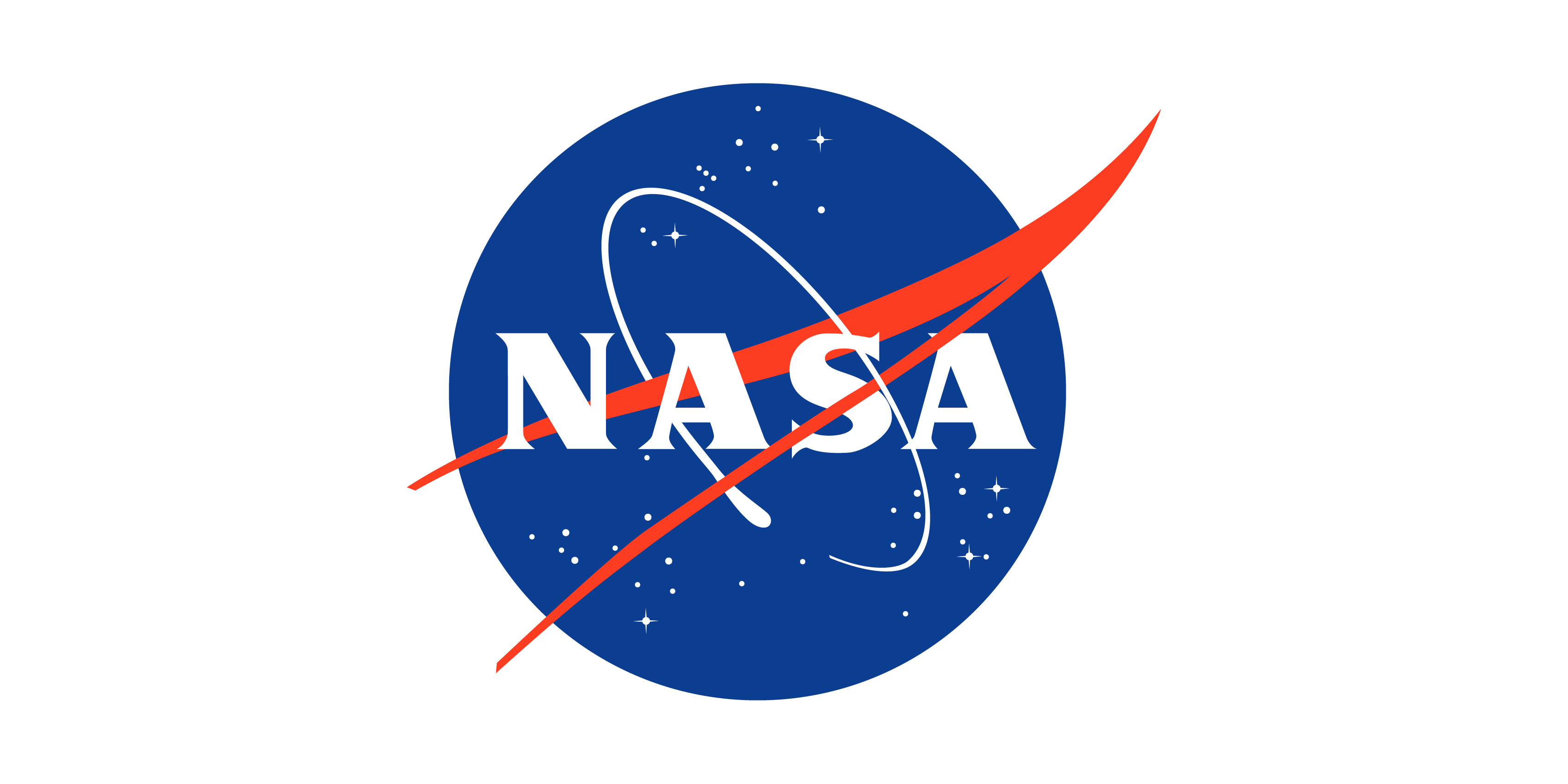 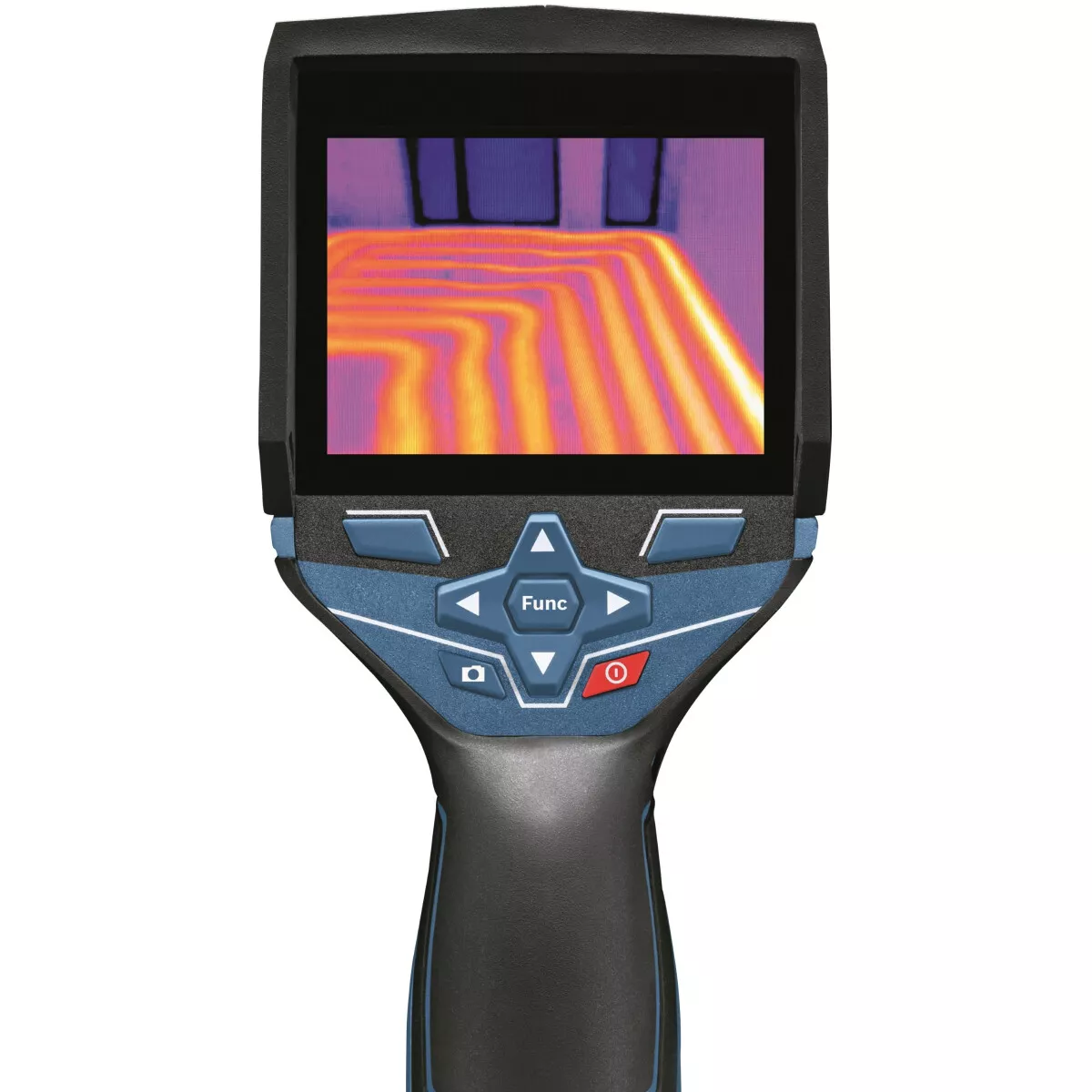 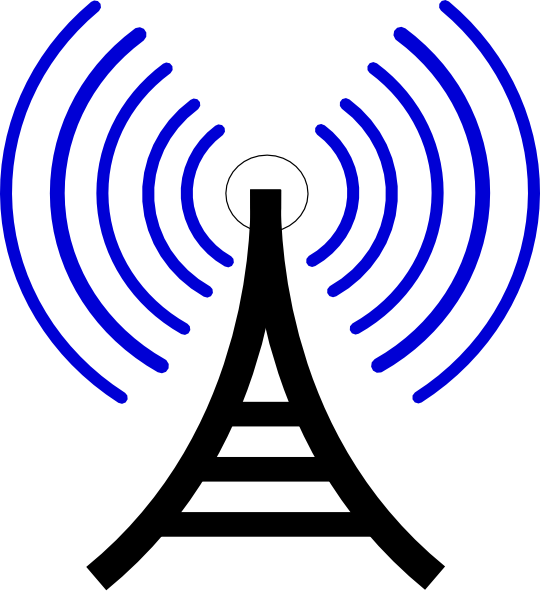 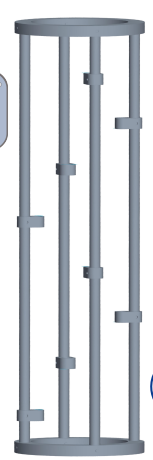 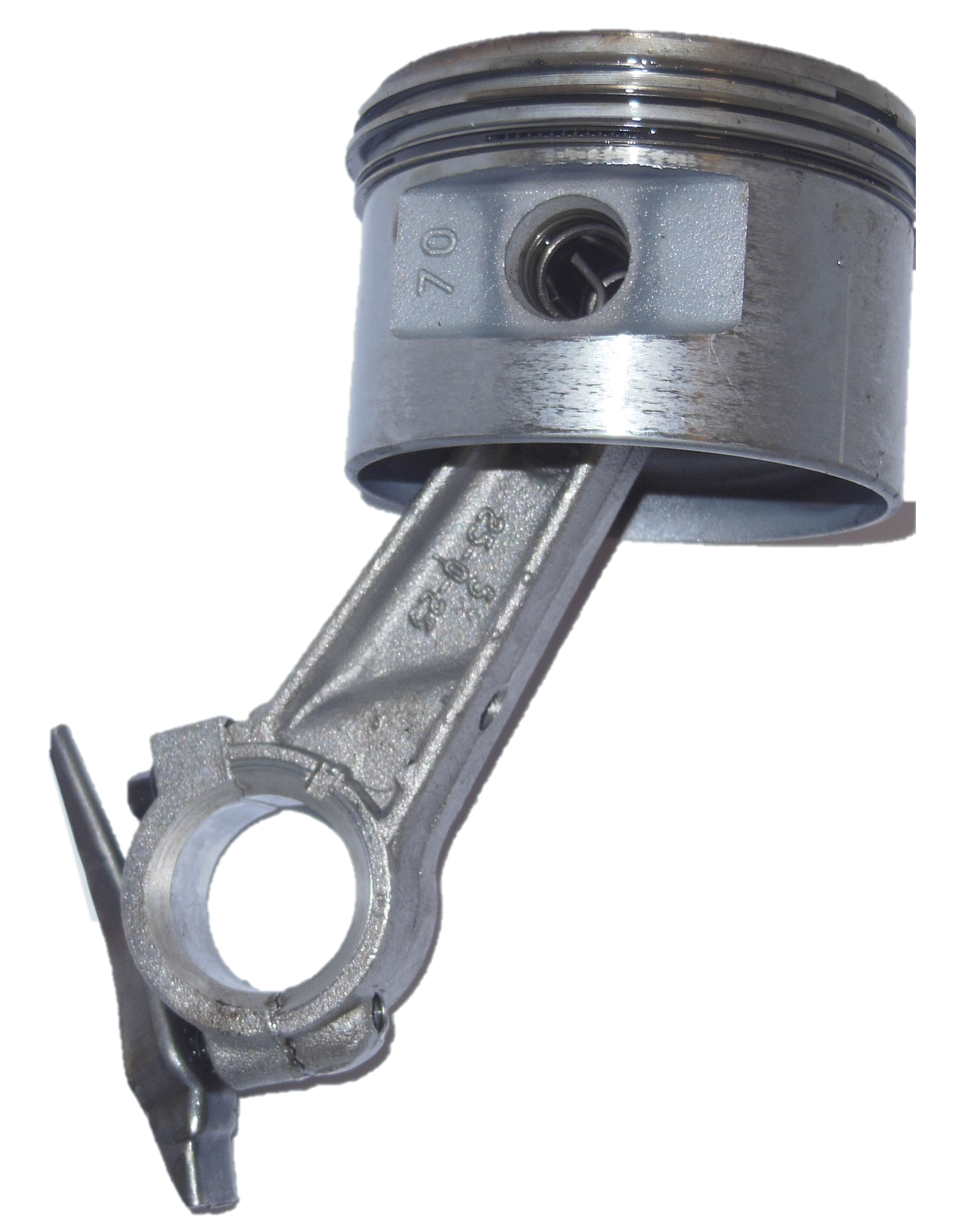 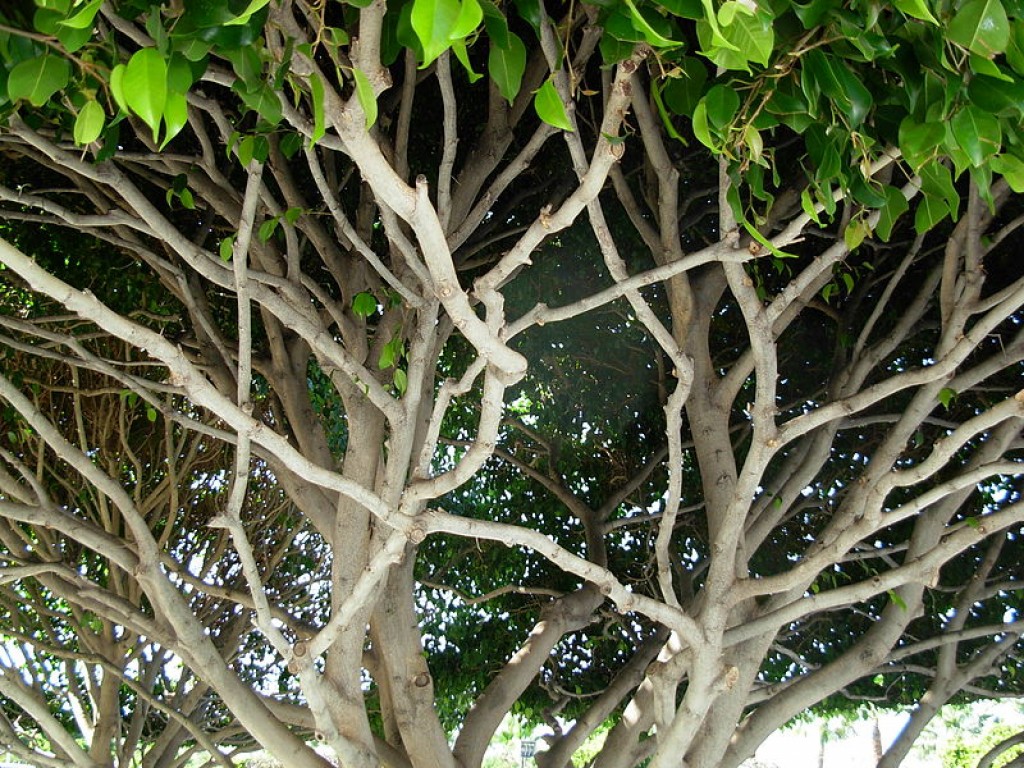 Do we still want this slide? Or nah
Name
36
Cool Shapes
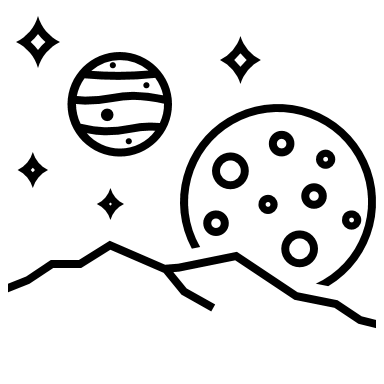 Support Structure
Cable
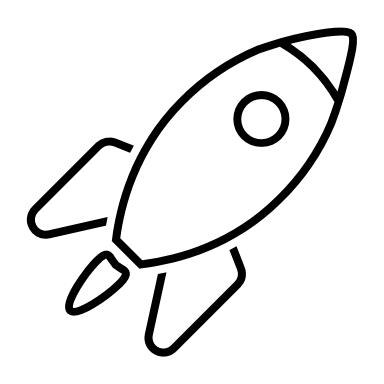 Top View
37
Approved Logos
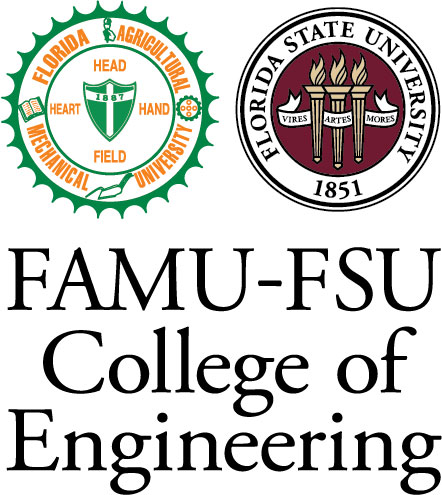 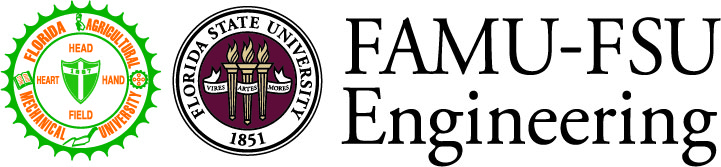 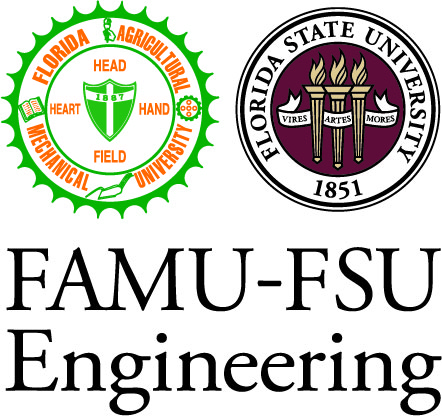 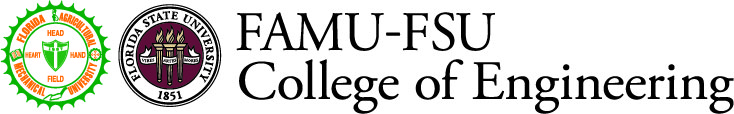 38
Color Palette
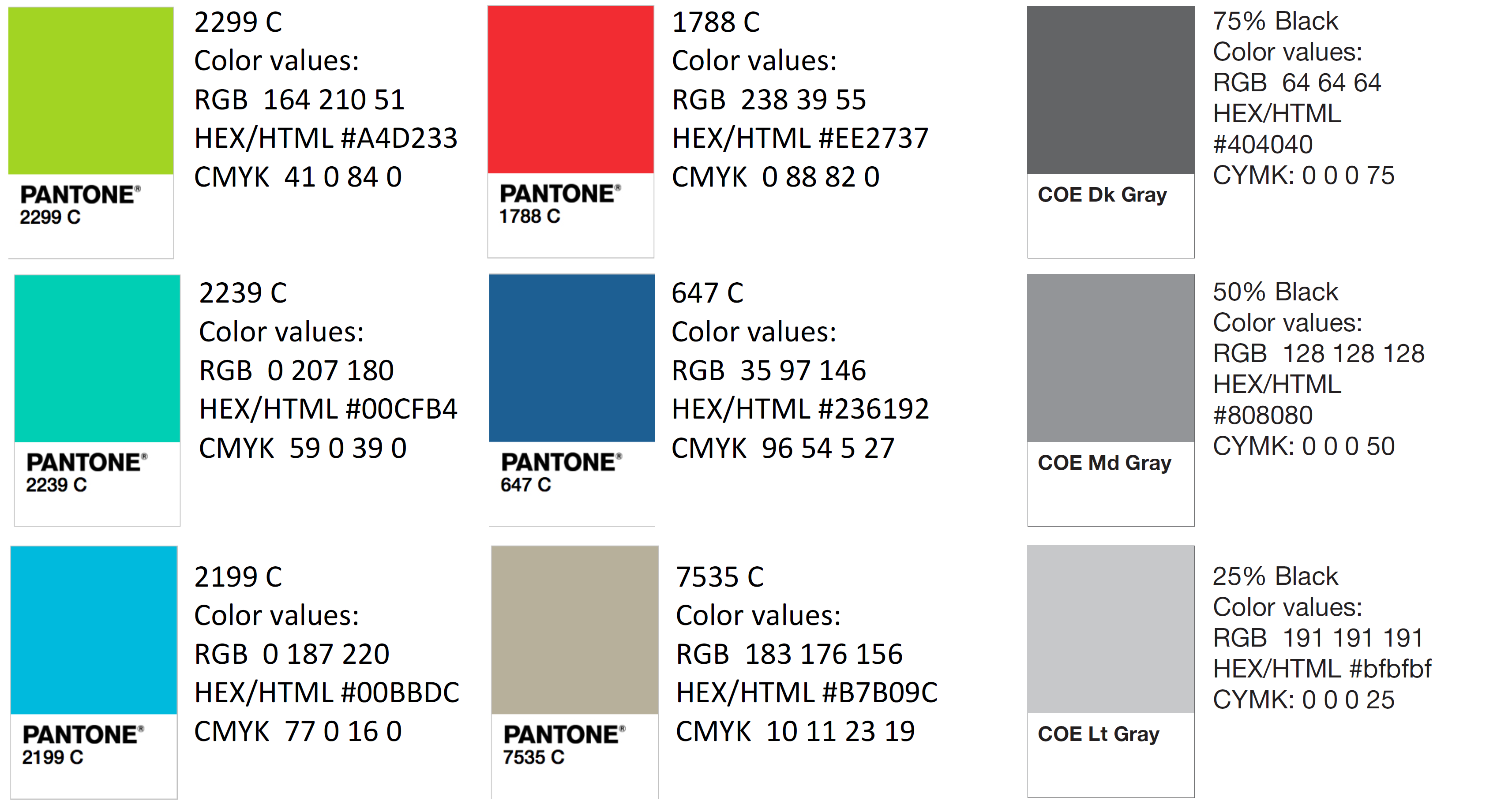 39
APA Tables
40